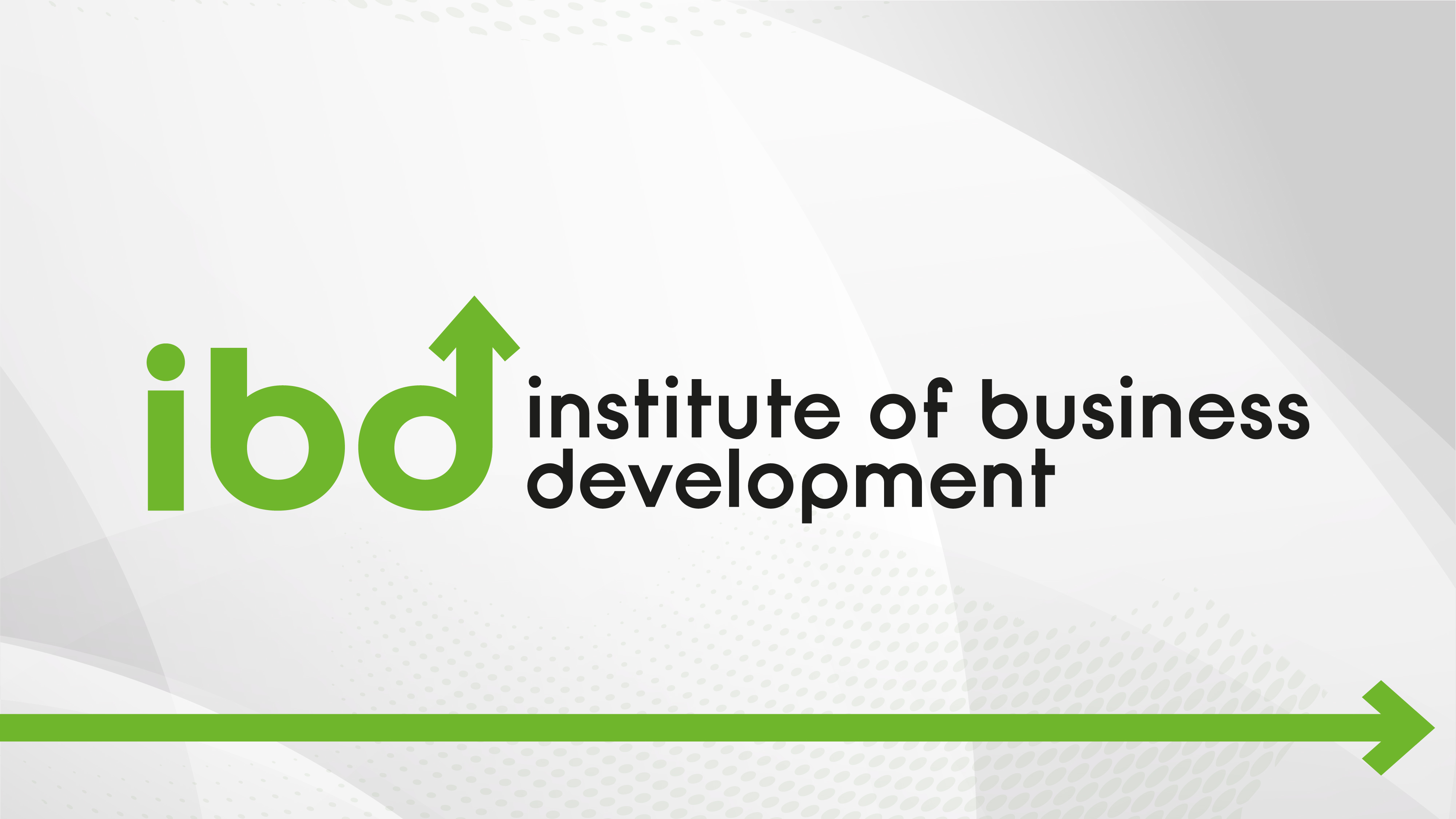 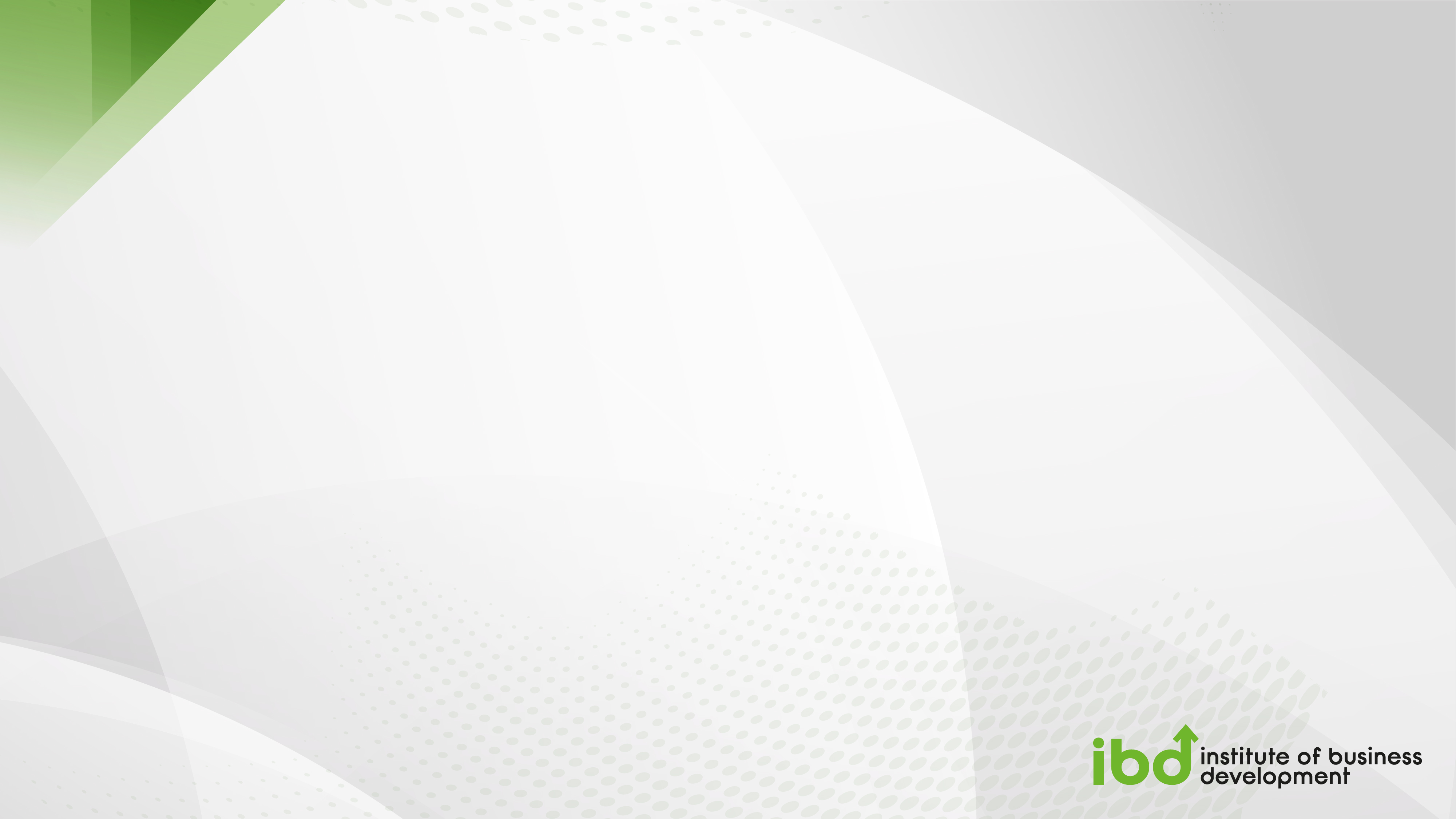 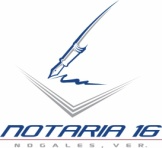 Disolución y Liquidación de Sociedades Mercantiles
28 de abril 2022
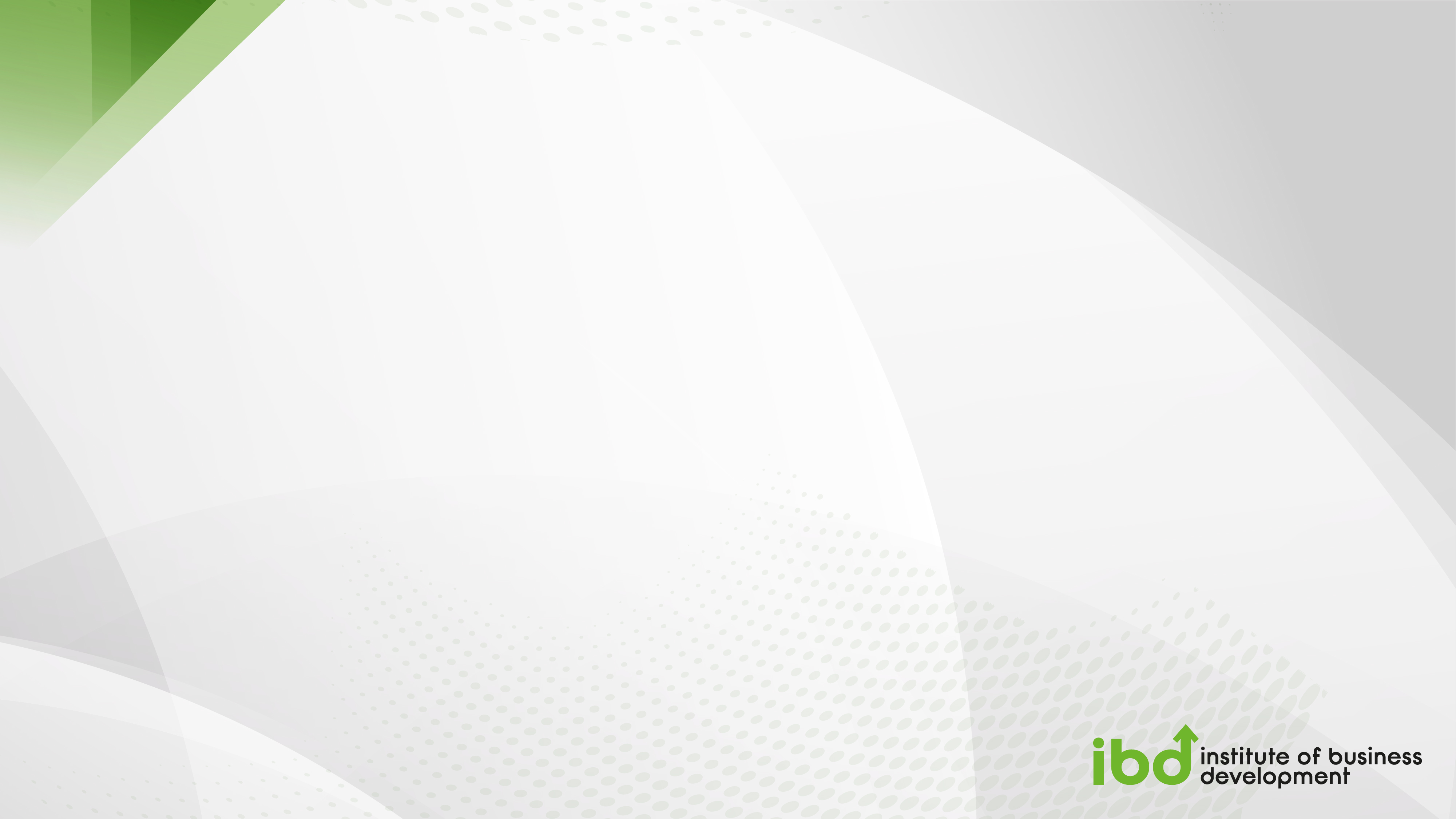 -LA SOCIEDAD MERCANTIL-




Creación.


Persona moral.


Vida.


Diferencia con la empresa.
3
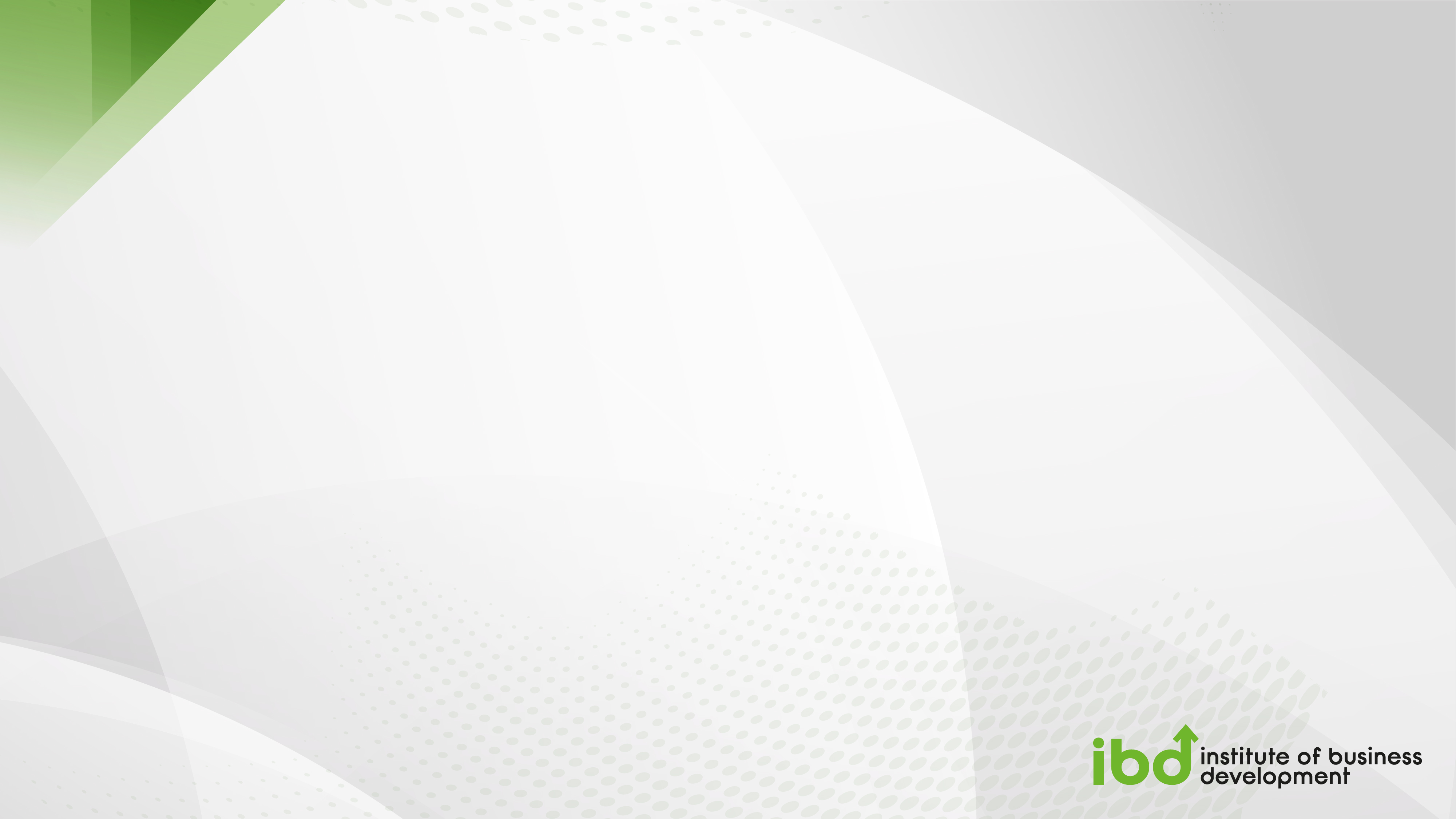 -RELACIONES DE LA SOCIEDAD-





Internas



Externas
4
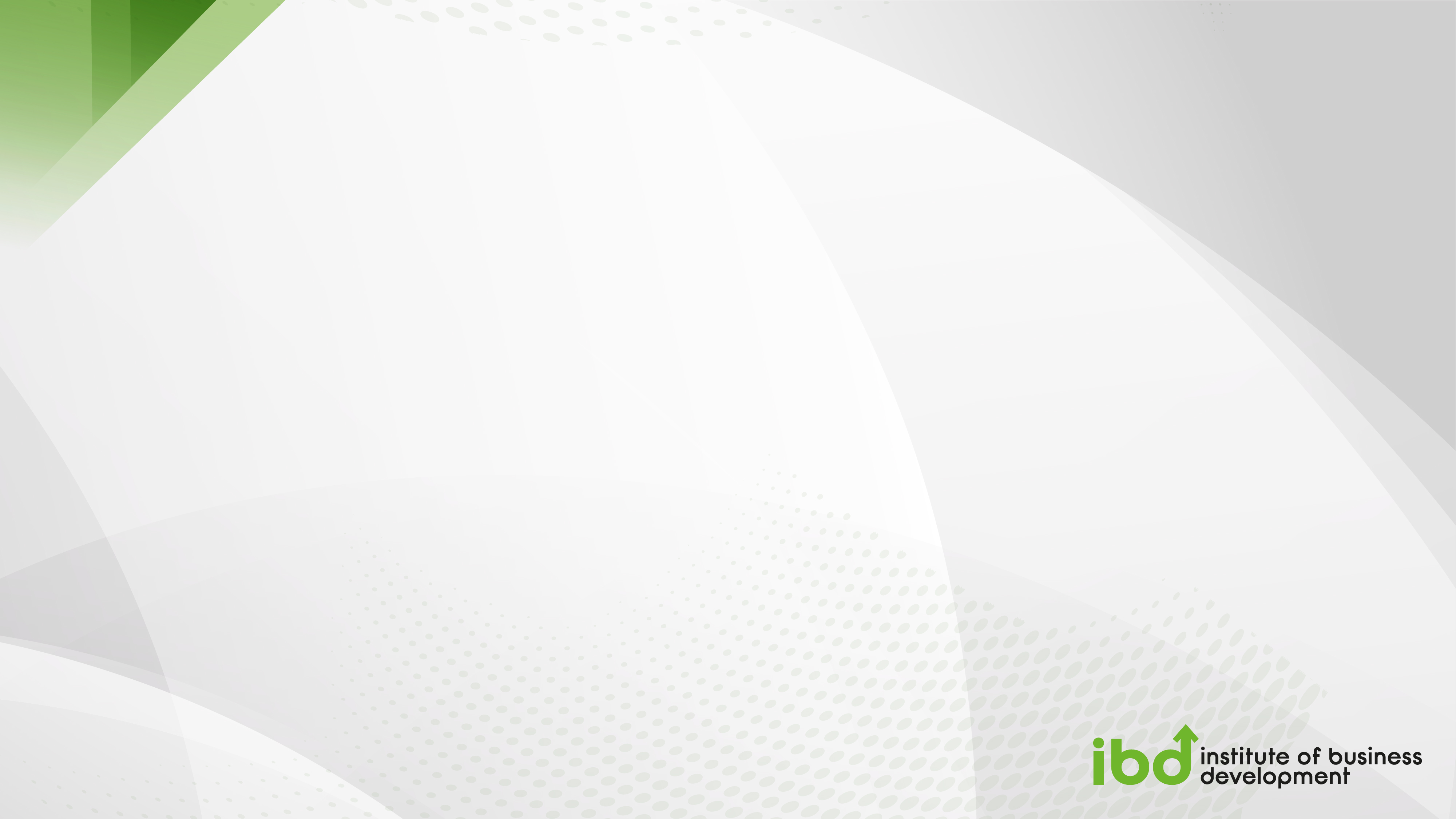 Relaciones internas



a) Entre la sociedad y los socios;

b) Entre los mismos socios;

c) Entre los socios y el órgano de administración;

d) Entre los socios y el órgano de vigilancia;

e) Entre los integrantes del Consejo de Administración;

f) Entre los integrantes del Órgano de Vigilancia;

g) Entre todos.
5
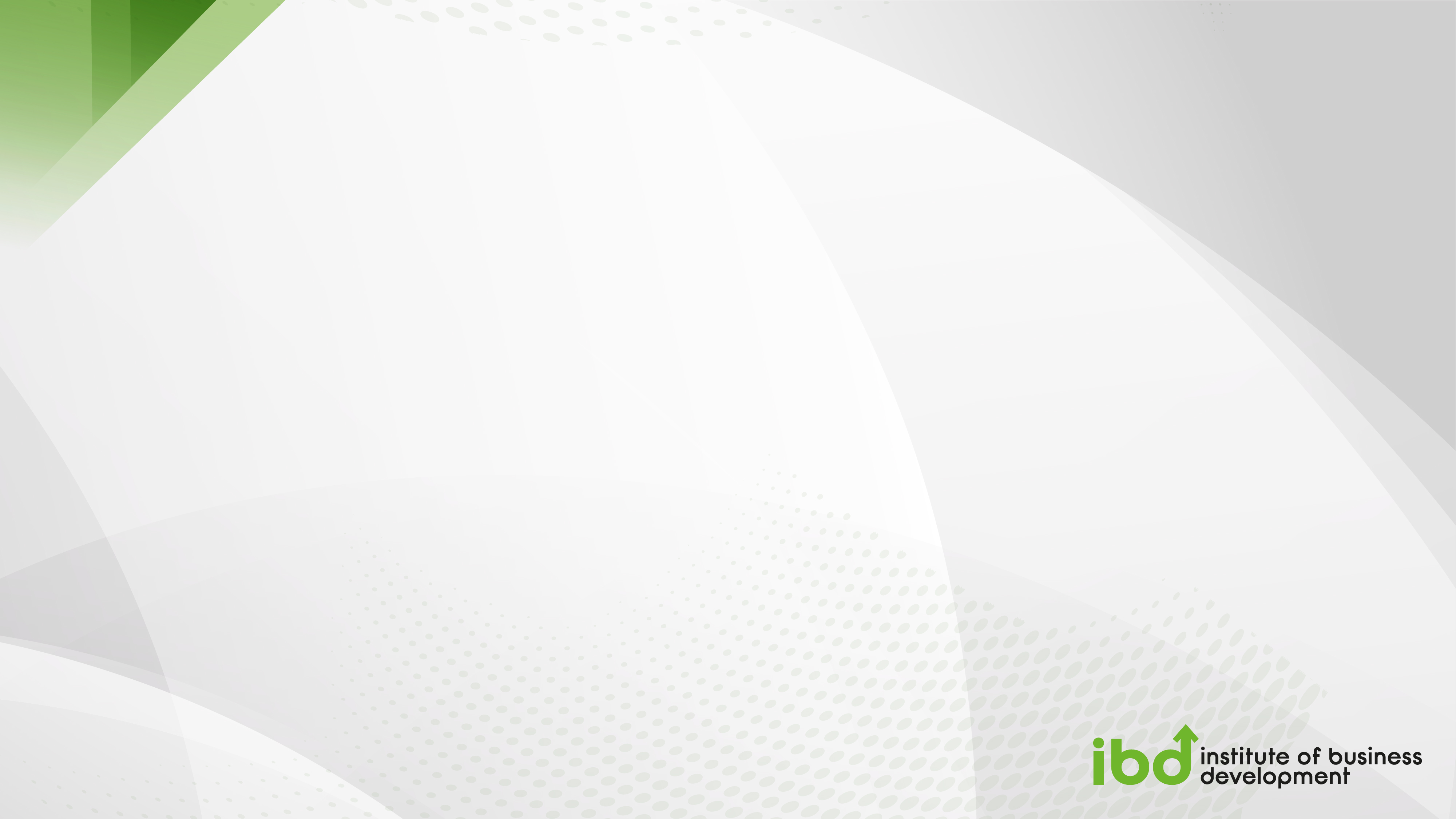 Relaciones externas



a) Con proveedores de bienes o servicios;

b) Con clientes;

c) Con socios empresarios;

d) Con la competencia;

e) Con acreedores y deudores;

f) Con trabajadores;

g) Con la autoridad.
6
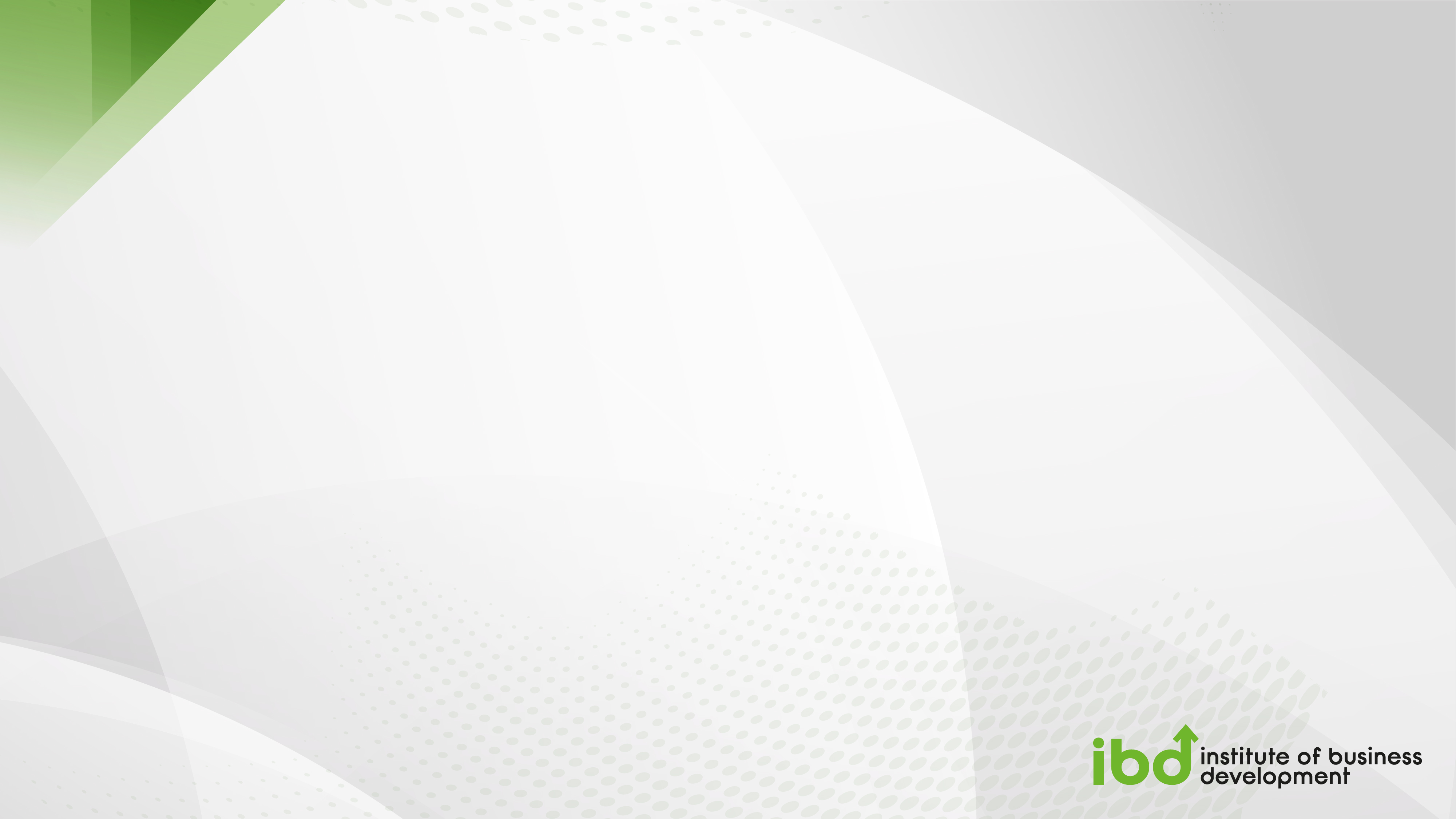 -DETERMINACIÓN PARA FINIQUITAR EXISTENCIA-



Análisis de la situación y circunstancias: económicas, financieras, fiscales, jurídicas, contables, sociales y políticas.

Después de una auditoría: inventario, estados financieros y dictamen.

Verificar el ánimo de los socios en la toma de la decisión pertinente: principio corporativo relativo al interés general de conservación de la sociedad (empresa).

Principios de: autodefensa del socio y de exclusión (RD: 210100).

Diversas opciones.
7
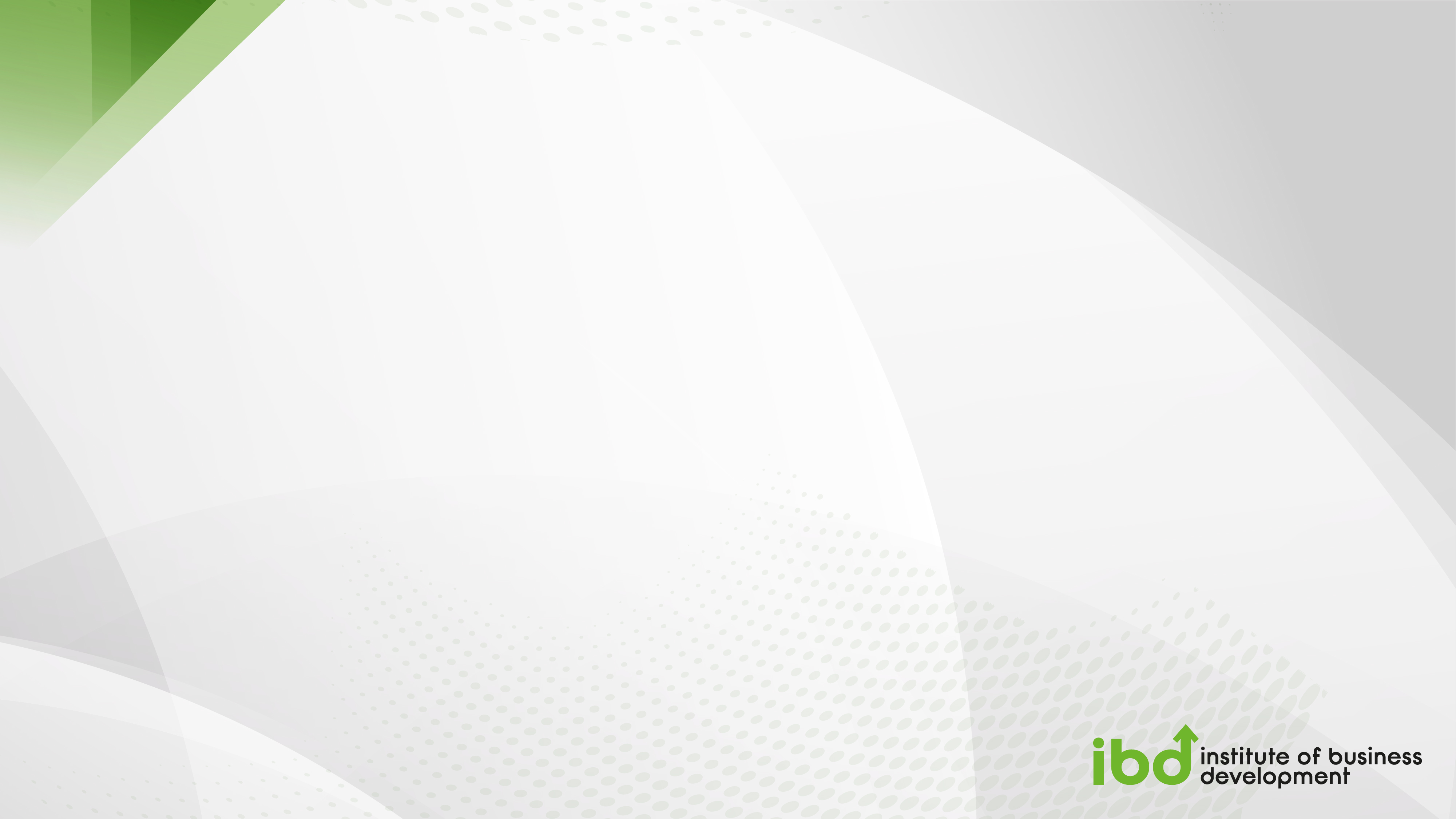 PROCESO PARA TERMINAR CON 
LA EXISTENCIA DE UNA SOCIEDAD MERCANTIL




             1. Disolución


             2. Liquidación


             3. Extinción
8
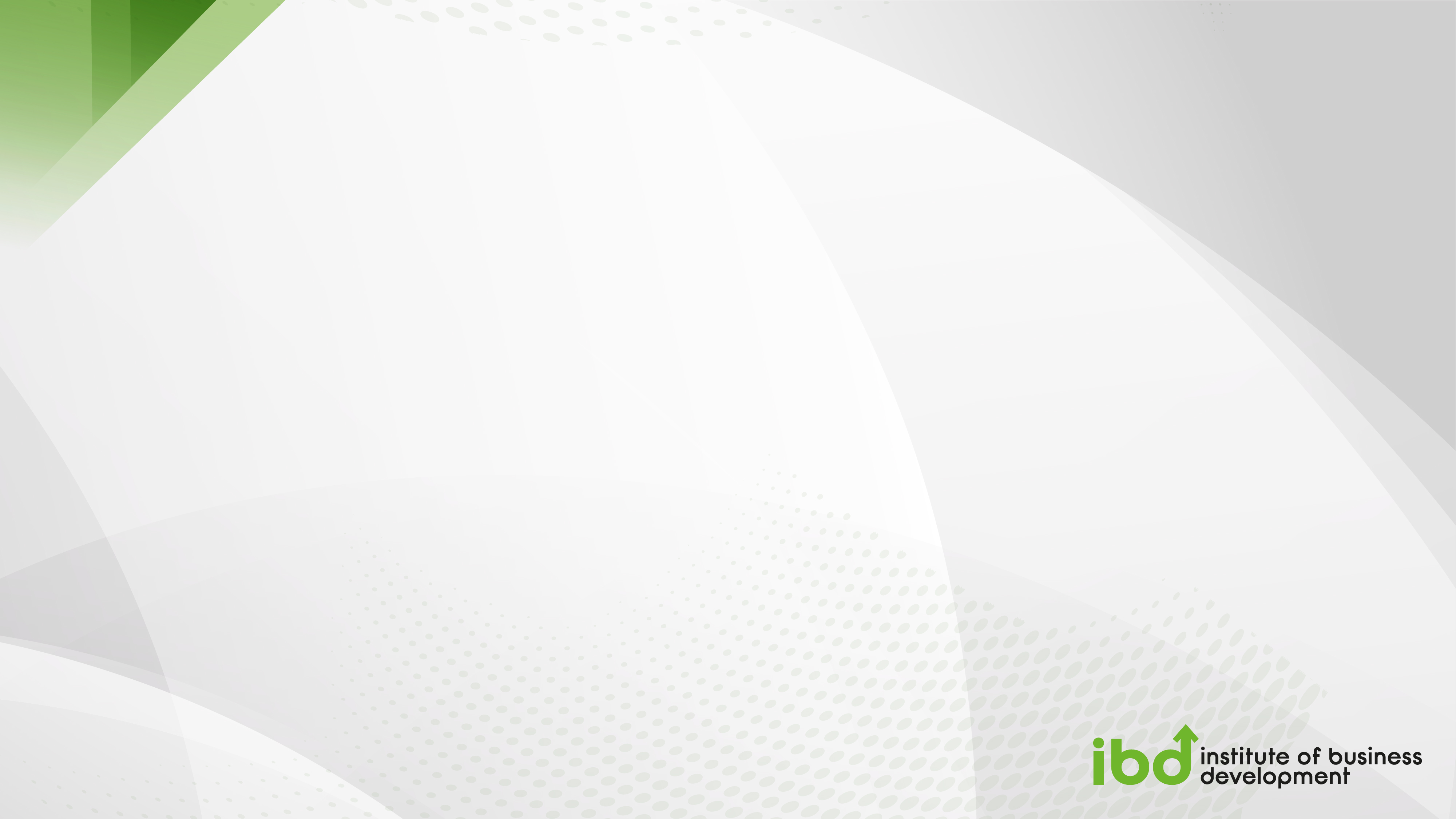 Disolución
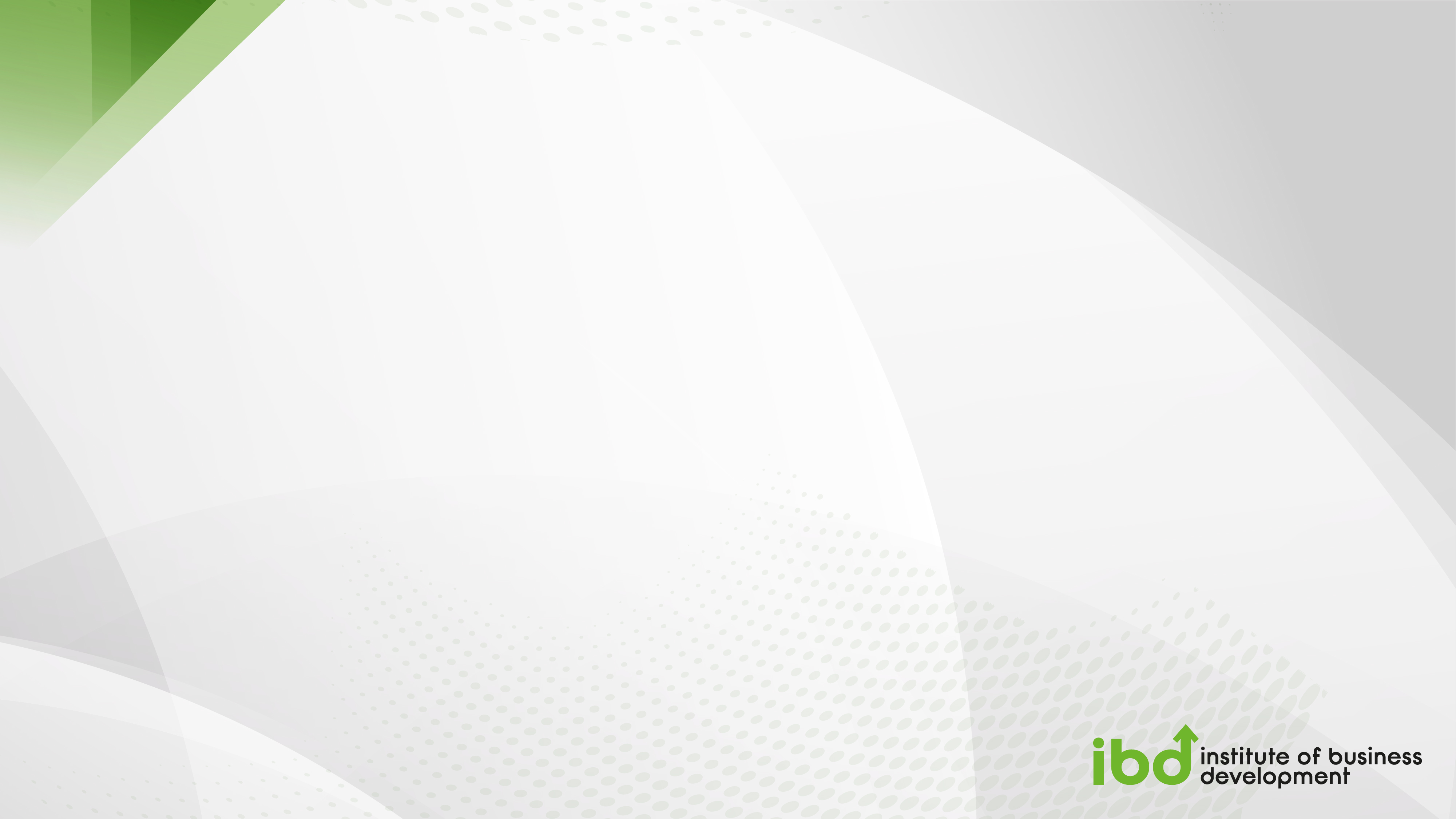 -CONCEPTO-
(drae)


3. f. Relajación y rompimiento de los lazos 
o vínculos existentes entre varias personas.


Disolver: 2. tr. Deshacer algo poniendo fin 
a la unión de sus componentes.
10
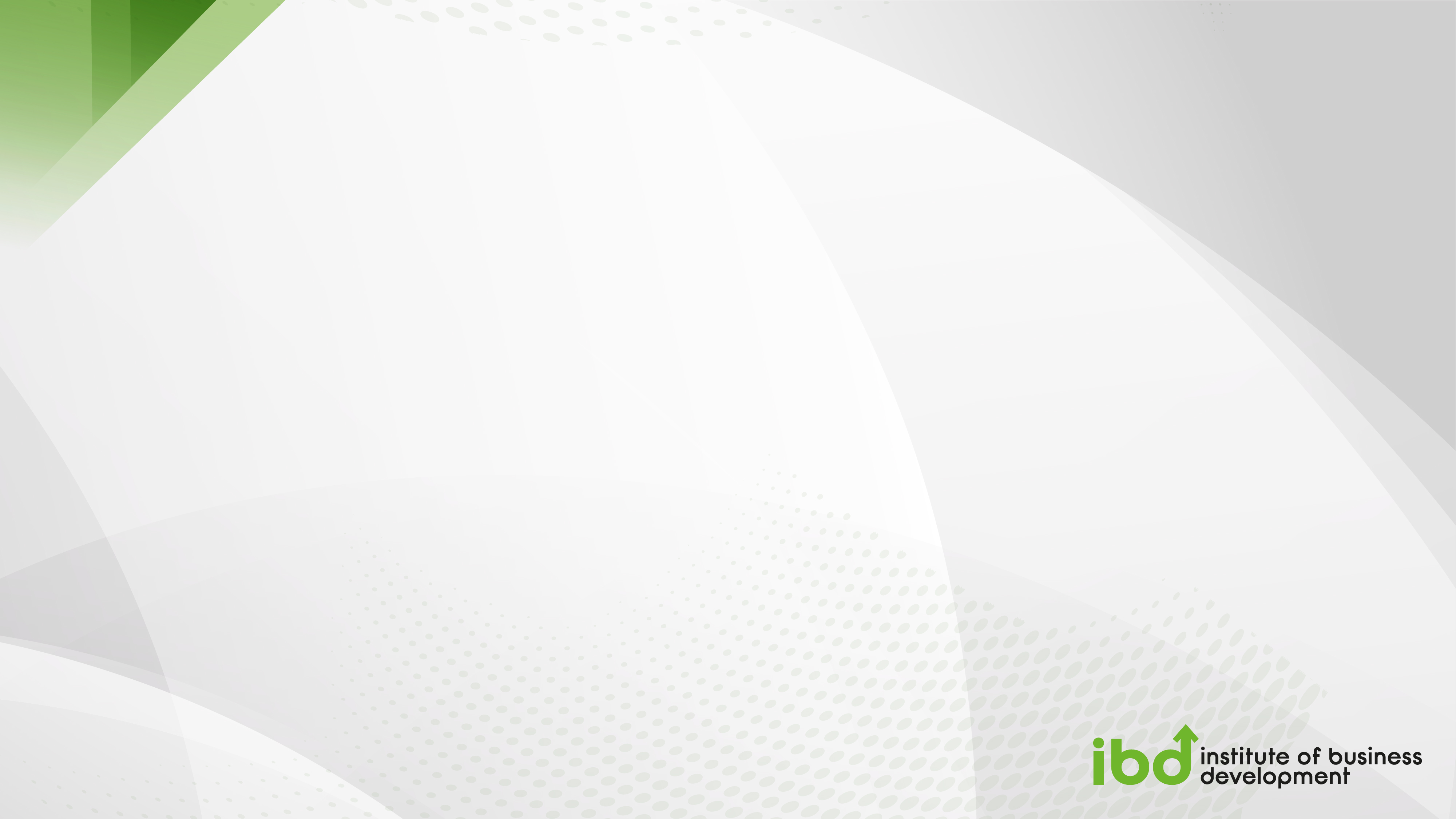 Es la primera etapa o faceta del proceso relativo a la extinción de una sociedad, que implica reconocer la existencia de una o varias causas legales o estatutarias de carácter externo u objetivo, por virtud de las cuales resulta necesario terminar todas las relaciones -internas y externas- vinculadas a la sociedad próxima a desintegrarse (disolución total); o bien, es un proceso que, sin alterar significativamente la vida de la sociedad, conduce a dar por terminado el vínculo entre esta y uno o varios de sus socios o accionistas (disolución parcial).
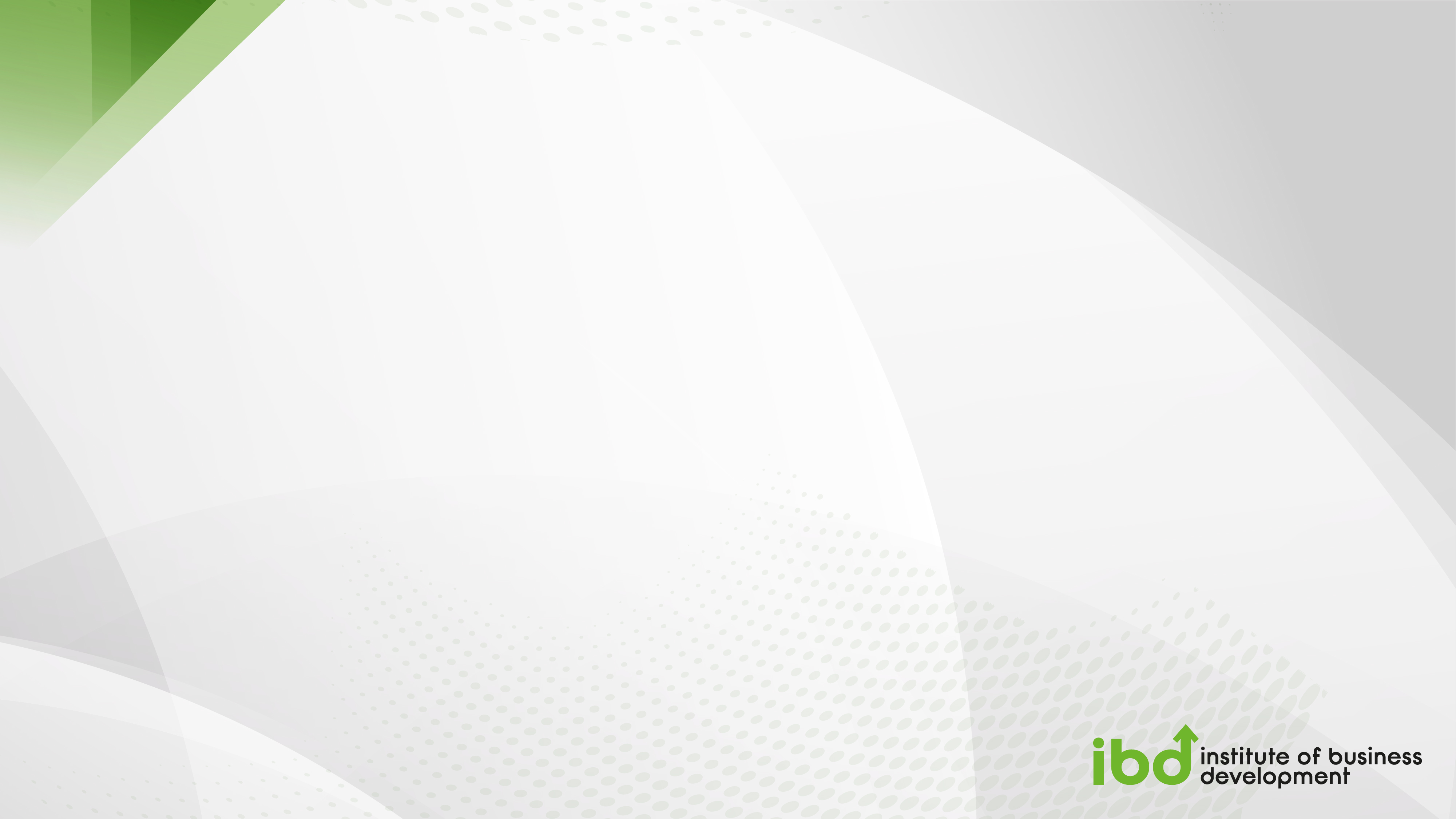 -NATURALEZA-


Es un acto por el cual se reconoce necesariamente la existencia de una causa legal o estatutaria para proceder a la extinción de una sociedad, determinándose lo conducente; salvo en lo relativo a la expiración del plazo.


Como acto, está precedido de un análisis y comprobación de hechos. No son estos quienes la determinan, sino el reconocimiento de la causa.


No es un proceso conformado por varios pasos: es una determinación; sin embargo, hay actos previos y posteriores al decreto (proceso corporativo).
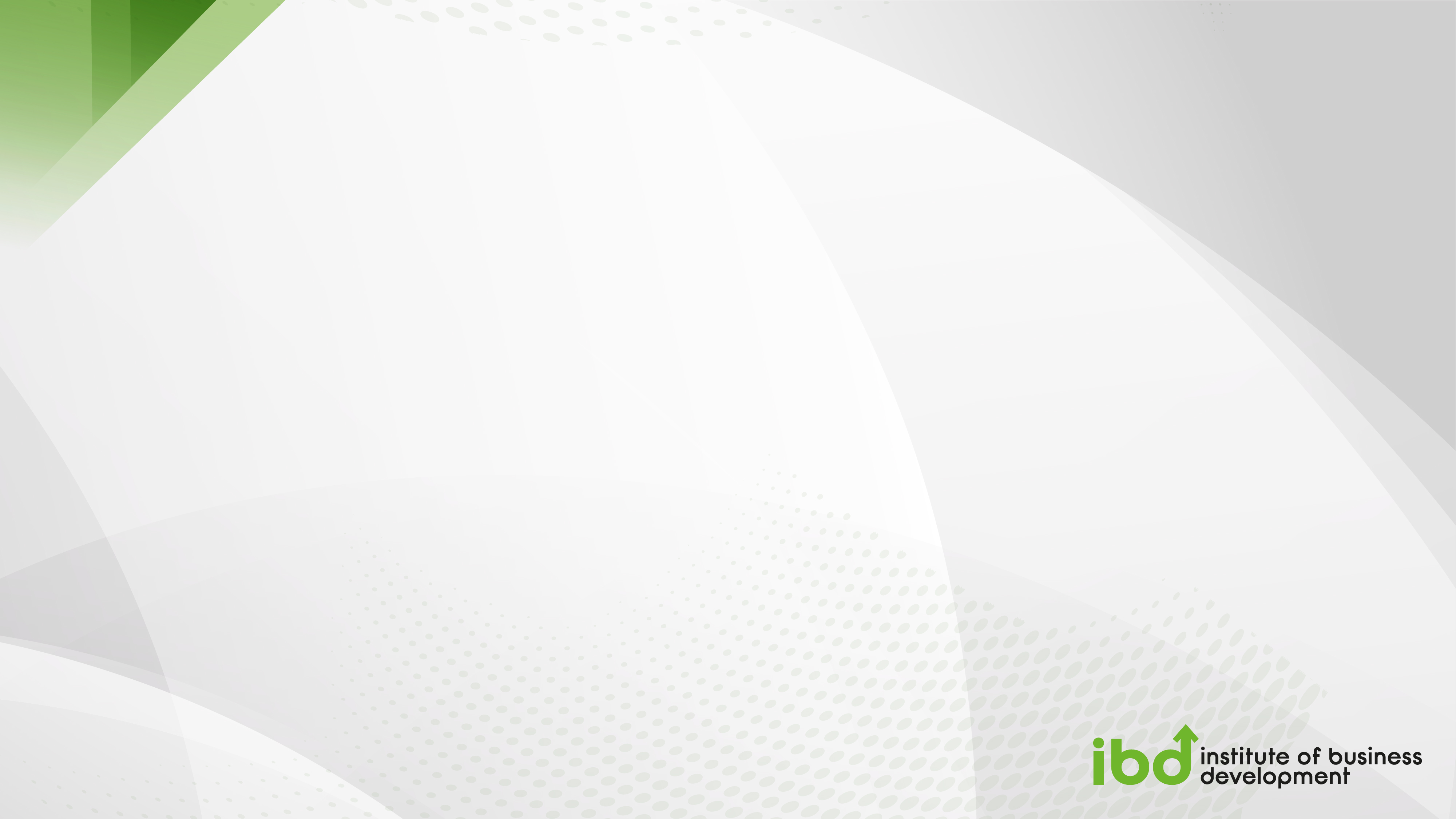 Es la primera de tres facetas que atienden a la extinción de una sociedad.


Cuando se trata de uno o varios socios, también se configura un acto de reconocimiento de alguna causa: derecho de separación, retiro o exclusión.
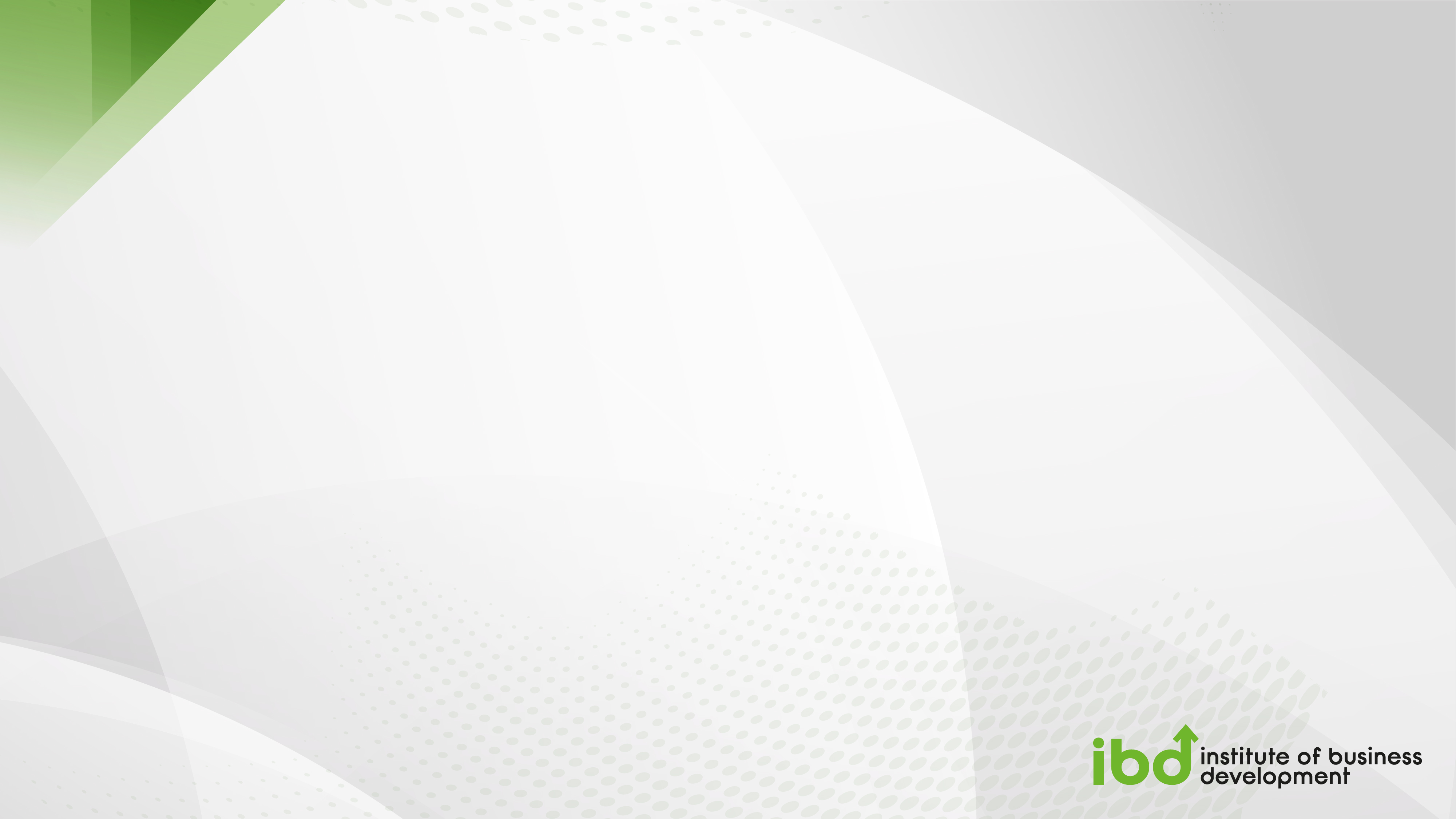 -DISOLUCIÓN PARCIAL-
(crítica)


Retiro -total o parcial- (9, 220, 221)
Exclusión o expulsión (14, 15, 35, 50, 230)
Separación -total- (34, 38, 42, 57, 86, 206, 208, 228 Bis VIII, 273).
Muerte (32, 56)
Incapacidad (50 V y 57)
Cancelación de acciones pagadoras (118-121, 208, 273).
Acuerdo social (91 VII b), RD:162462


No afecta a la sociedad ni a sus operaciones, a menos que…
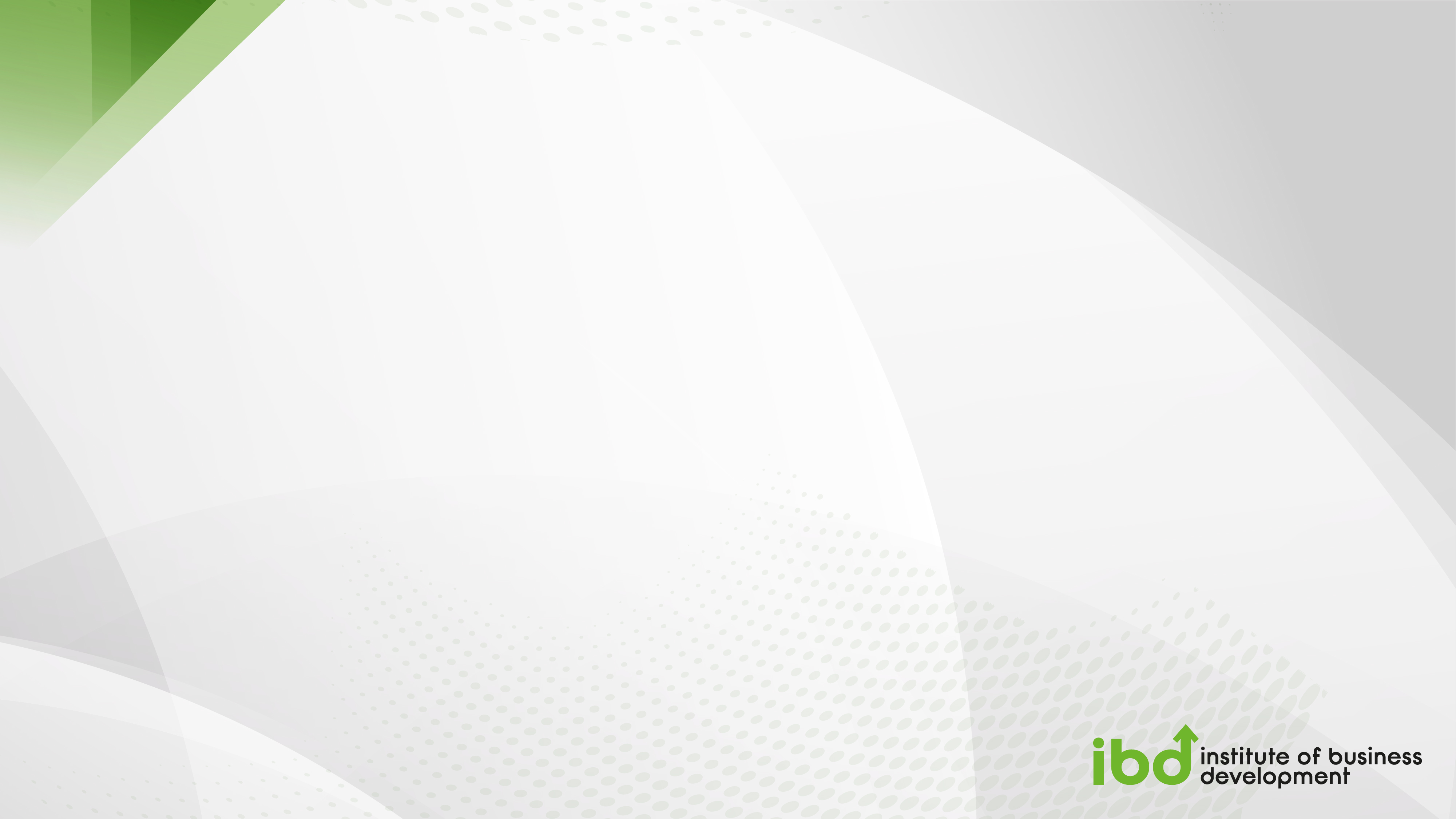 -DISOLUCIÓN TOTAL-


Regulación



LGSM

Capítulo X

229 - 233
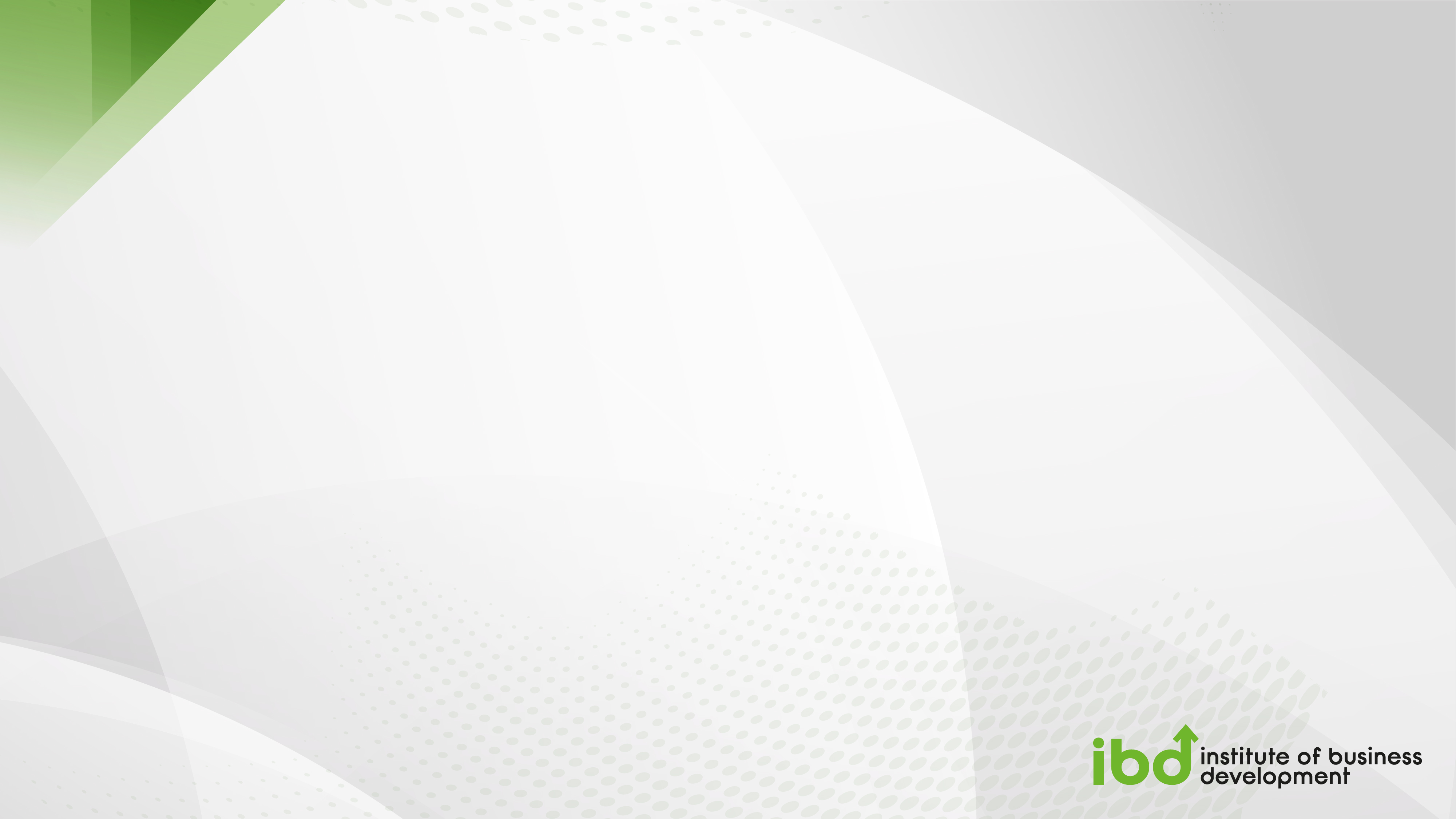 Causas generales



Legal (229)


Convencional (6 XIII).


Acción personal corporativa (182 II, 184)


Judicial (229 VI)
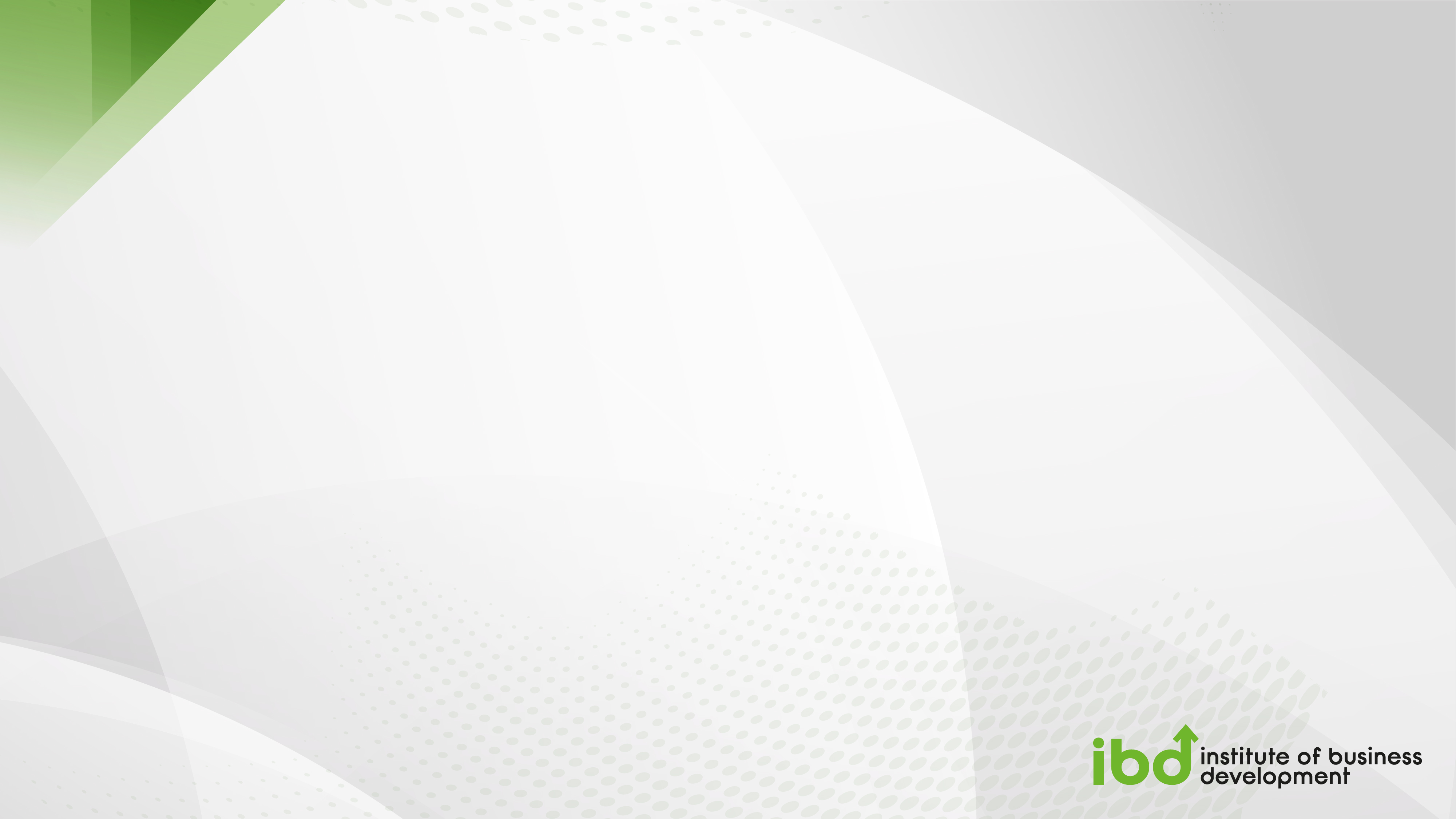 Causas específicas


Cumplimiento del plazo (229 I, 232 pp)
Consecución del objeto (229 II)
Imposibilidad de continuar desarrollando el objeto (229 II)
Acuerdo de los socios (229 III)
Número de socios inferior a dos (229 IV)
Pérdida de las dos terceras partes capital social (229 V)
Por resolución judicial o administrativa (229 VI)
Por no presentar información financiera SAS (272 2º p)
Por preverlo los estatutos -convencional- (6 XII) RD:162462
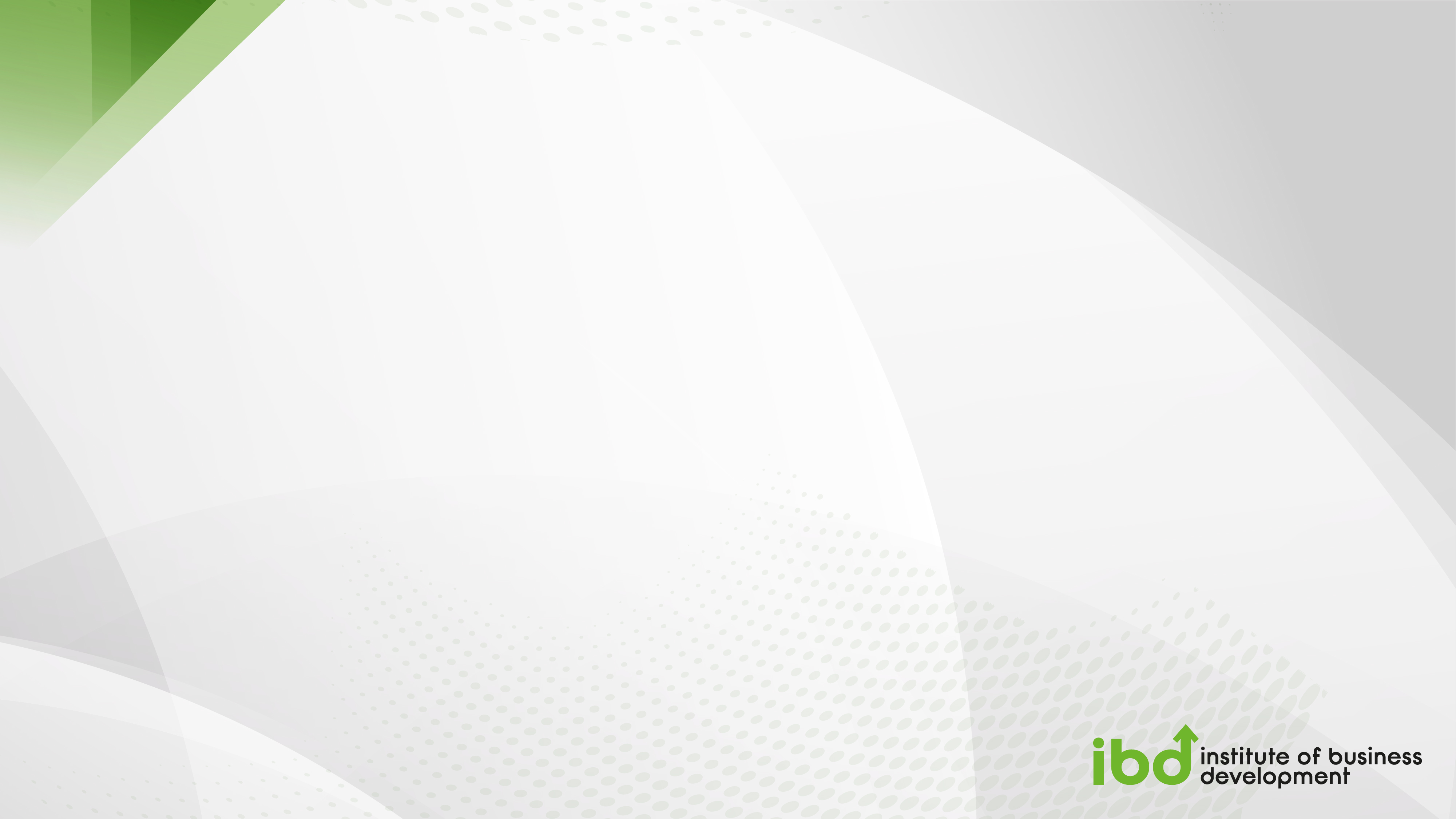 -REMOCIÓN DE CAUSALES DE DISOLUCIÓN-


Prórroga oportuna del plazo -antes de su expiración-, o bien, creación de una nueva sociedad (229 I)

Modificar objeto (229 II)

Recapacitación de los socios (229 III)

Adición de socio-s- (229 IV)

Reconstitución del activo patrimonial o disminución formal del capital social (229 V)

Modificación de los estatutos (6 XII)
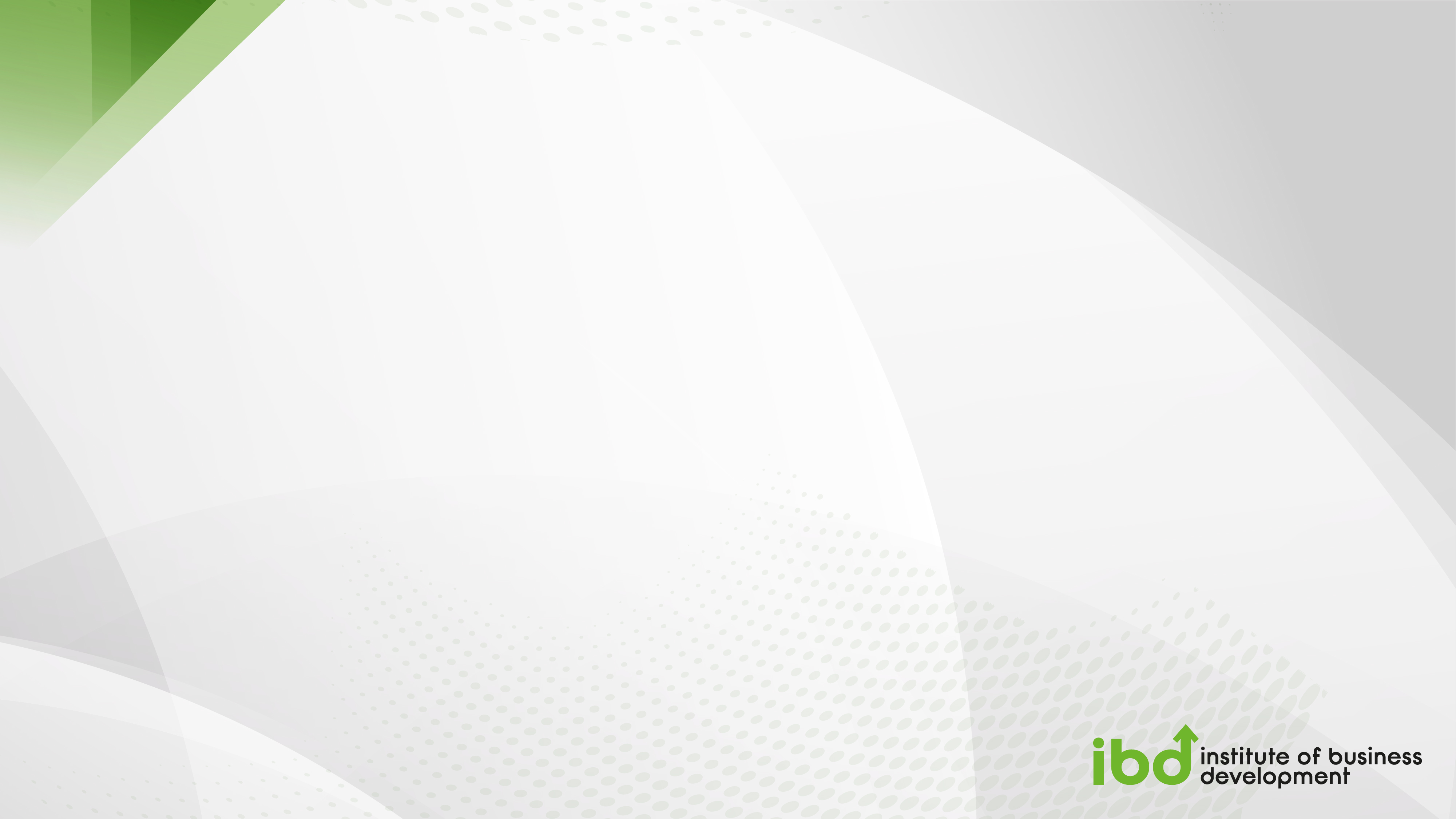 -TIPOS-



Disolución parcial (razones internas o subjetivas);

Disolución total (razones externas u objetivas);


Disolución legal: general o especial.

Disolución estatutaria o convencional.


Disolución ipso iure; de oficio; ope legis

Disolución ipso facto; a petición de parte; ex voluntate
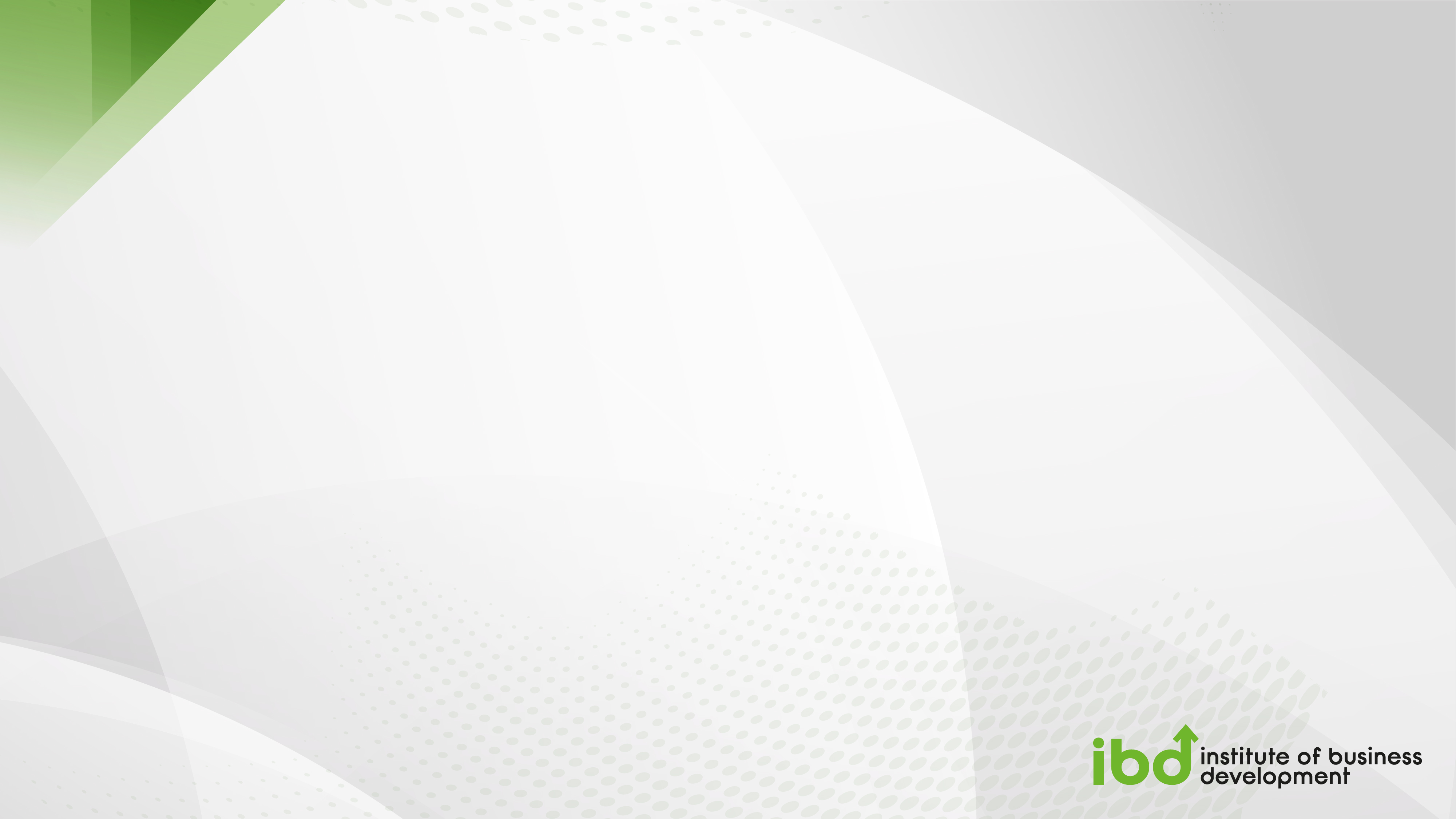 -PROCESO CORPORATIVO-


1. CONVOCATORIA. Se debe llamar a los accionistas o socios para tomar las resoluciones pertinentes (81; 183, 184, 186, 187 y  188)


2. ASAMBLEA. Celebrarse una asamblea general extraordinaria (78 XI; 182 II 190).


3. ACUERDO DE DISOLUCIÓN. Declaración expresa -reconocimiento- de existencia de causa disolutiva total por parte del órgano decisorio o deliberativo (232 1 y 2 p).


4. DESIGNACIÓN DE LIQUIDADOR. Se deben nombrar a los que llevarán las riendas del proceso: liquidadores (236).
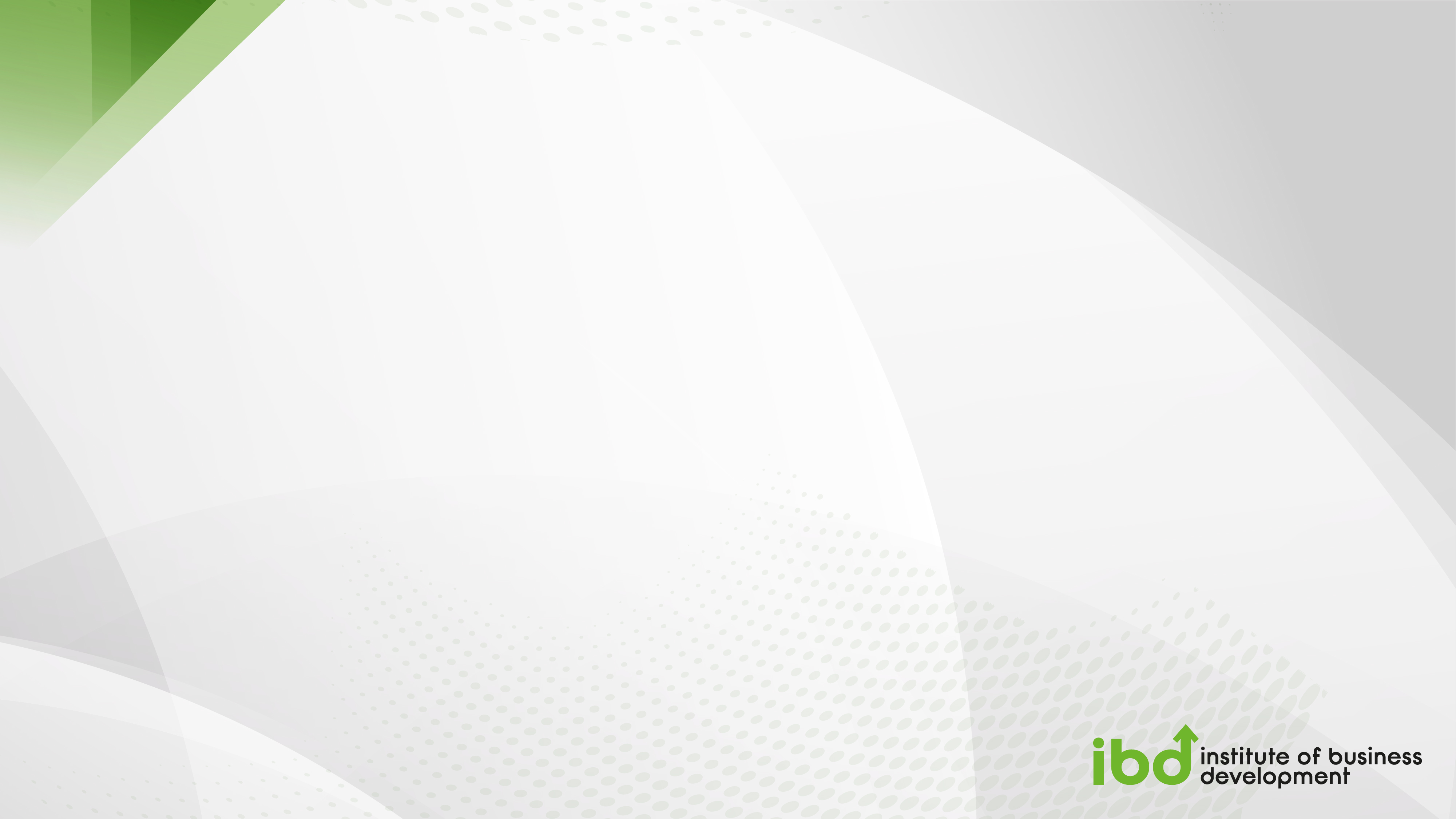 5. DEMÁS ACUERDOS. No sólo la designación de liquidadores sino diversas resoluciones necesarias.


6. PROTOCOLIZACIÓN. Se protocoliza el acta ante notario, quien solicitará diversa documentación (194).


7. INSCRIPCIÓN. Se inscribe en el RPC el acuerdo de disolución y de las demás resoluciones -no el testimonio del instrumento notarial- (194 up).


8. PREPARACIÓN PARA LIQUIDACIÓN. Desarrollar los actos y diligencias posteriores y concernientes al inicio de la liquidación.
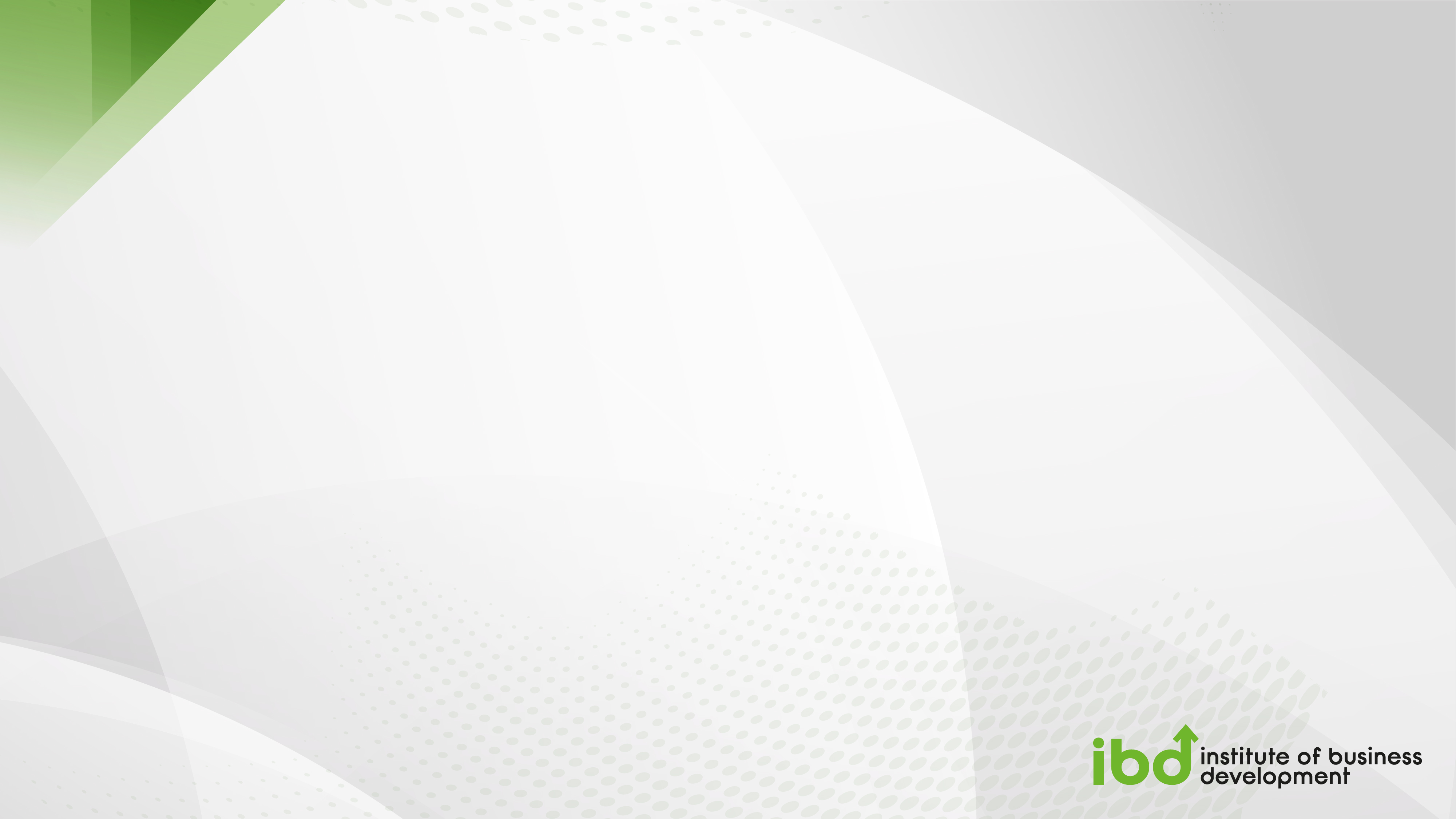 -EFECTOS-


1. No celebración de operaciones nuevas propias del objeto social -desde el momento del reconocimiento de la causa-, incluso sin protocolizar o inscribir; pero deben concluirse las pendientes (233).

2. Pone fin a la vida activa de la sociedad por conducto de sus administradores (233).

3. Los demás órganos siguen normales (238, 242 V).

4. Se coloca en estado de liquidación, sólo subsiste y encamina para la terminación o resolución de las relaciones o vínculos respectivos (234). 

5. Sustitución de representación legal: liquidadores por administradores (235, 237).
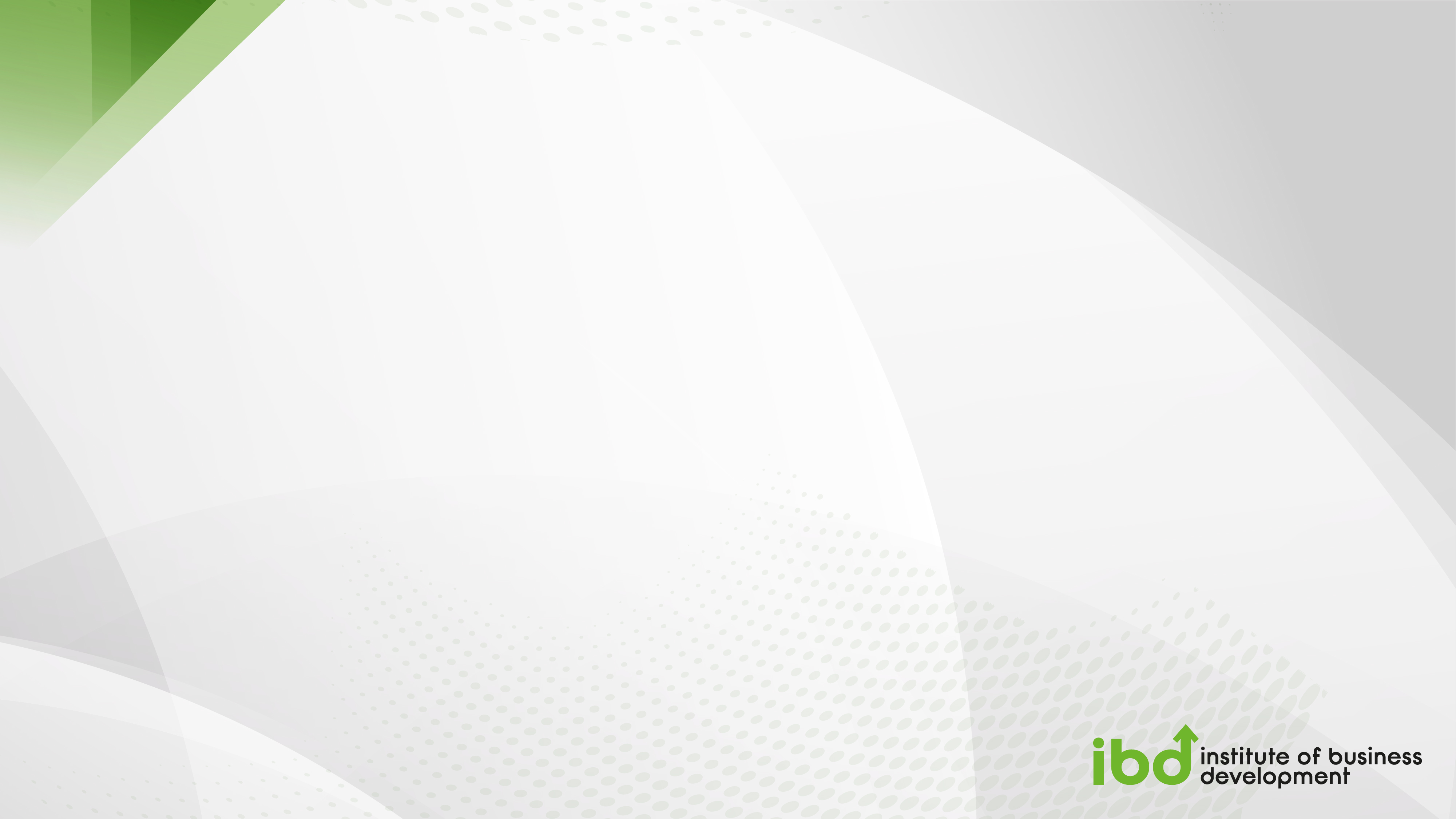 6. No conlleva la muerte o desaparición de la sociedad, pues aún conserva personalidad jurídica: implicaciones jurídicas, económicas, sociales, fiscales y contables (244). Puede celebrar nuevas operaciones para efectos de liquidación.


7. No modifica los compromisos contraídos: continua con su vida social limitada.


8. El fin social se transforma: ya no se desarrollará el objeto social para el cual fue creada, sino ahora sólo subsiste para liquidar, es decir, sólo con el fin de terminar los pendientes: Se modifica la actividad productiva, ordinaria empresarial, por una actividad extintiva o de liquidación.


9. Sus mecanismos internos se modifican.
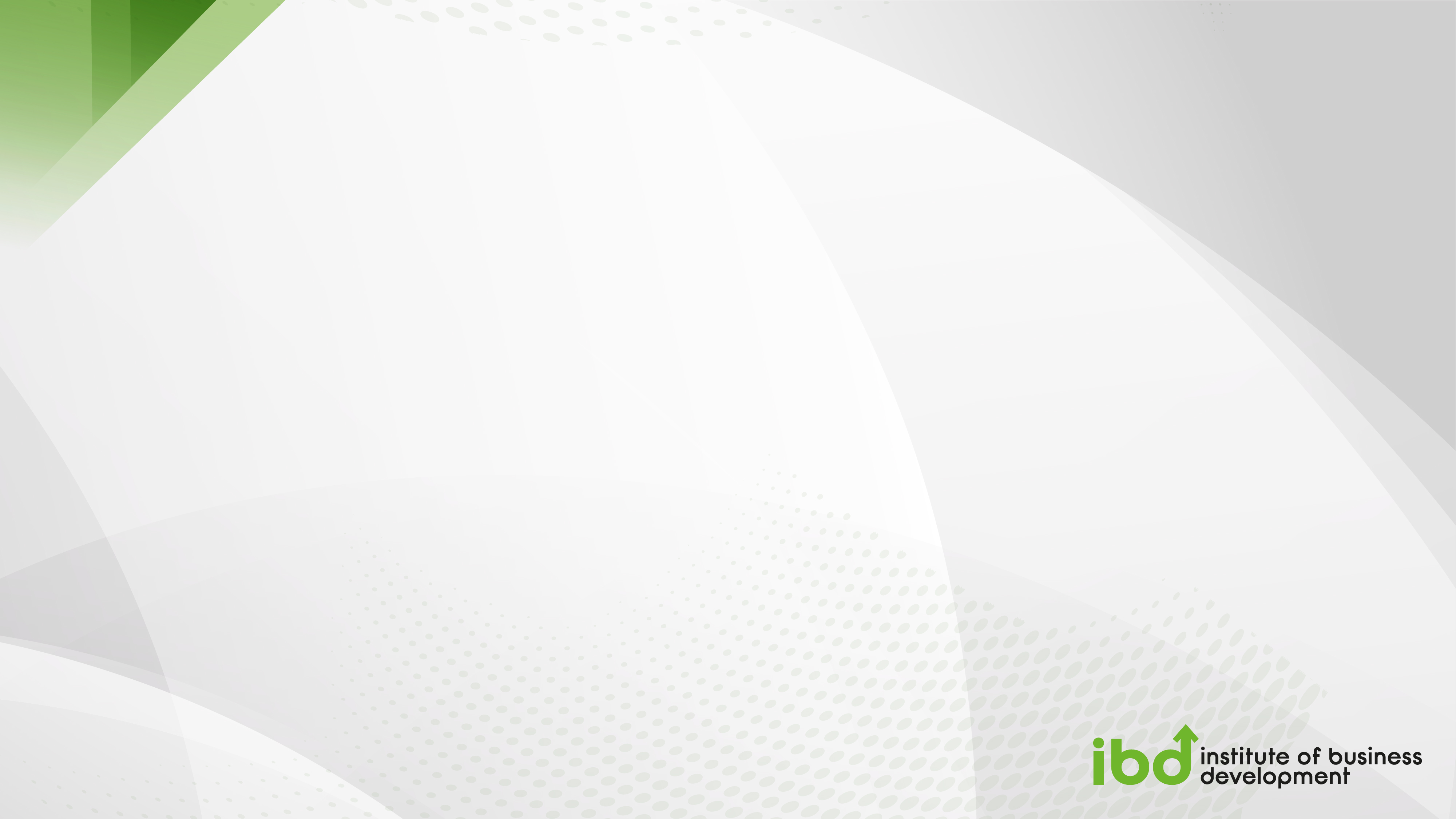 -ACCIÓN JUDICIAL A FAVOR O EN CONTRA 
DE LA DISOLUCIÓN-


Antes de acudir al órgano jurisdiccional, debe solicitarse a la autoridad social (asamblea) pronunciarse sobre la disolución.

Si la autoridad social (asamblea) no se pronuncia sobre la disolución, entonces proceder a convocar en vía ordinaria mercantil (184).

Si procede la disolución por asamblea, pero no se inscribe en el RPC la misma, debe promoverse judicialmente por cualquier interesado en vía ordinaria mercantil (232 3er p)

Si no se reconoce por la autoridad social (asamblea) la disolución, pero se considera que existe causa, puede promoverse judicialmente esta en vía ordinaria mercantil (229 VI) RD: 198597
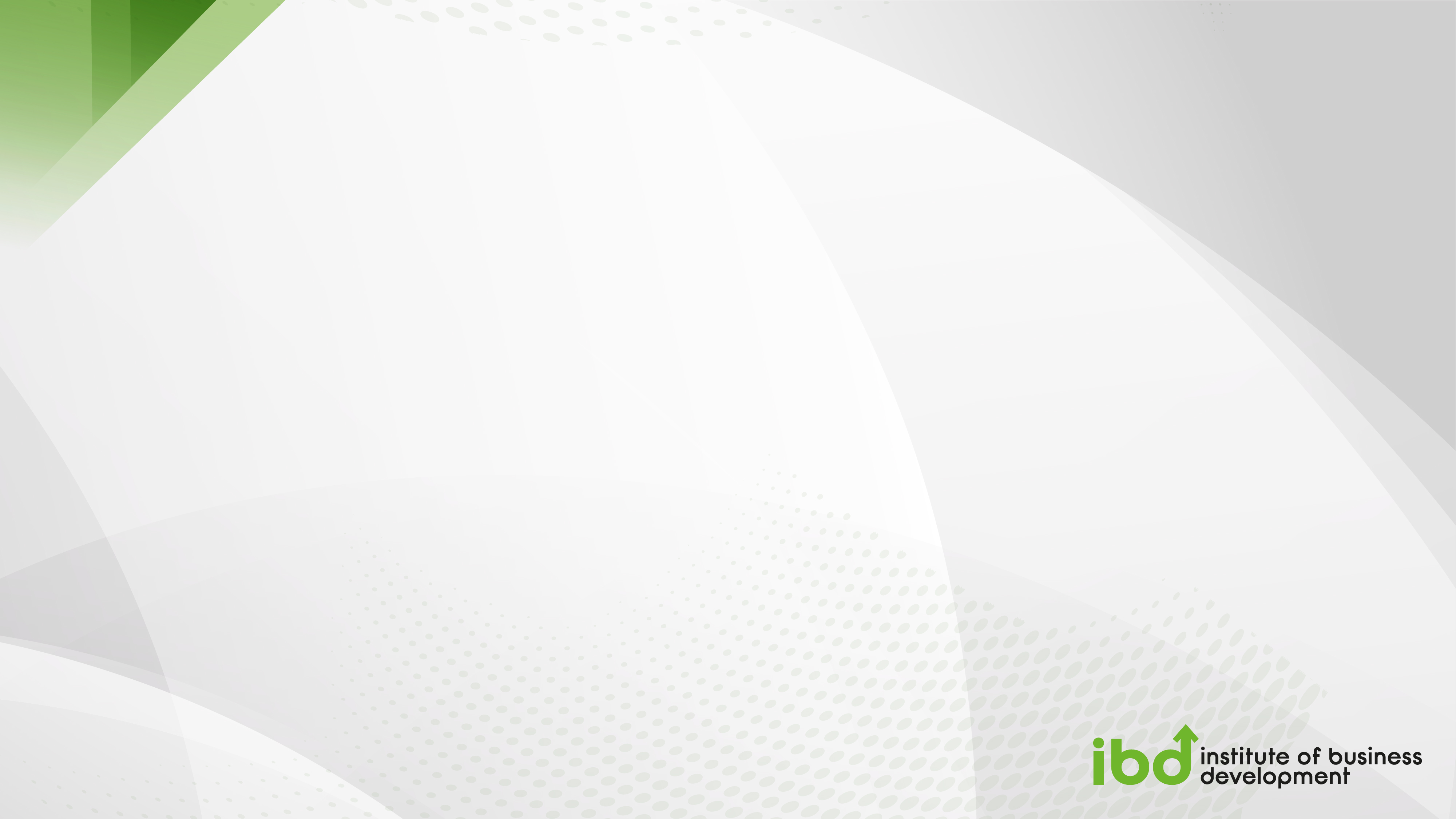 Si judicialmente se reconoce la disolución pero no se inscribe, debe promoverse un incidente en el mismo juicio para ordenarla (232 3er).

Si se inscribe en el RPC la disolución de una sociedad, pero existe oposición de algún interesado sobre la causa legal, dentro del plazo de 30 días contados a partir de la inscripción se demandará, en vía ordinaria mercantil, la cancelación de la inscripción (232 4º p).

Si se inscribió la disolución por decisión judicial, se combatirá por el opositor a través del medio de impugnación respectivo (232 4º p).

Indudablemente el opositor o interesado debe ser un socio; y en los últimos dos casos, también un acreedor. RD: 2020032

Este tipo de acciones no opera en la liquidación.
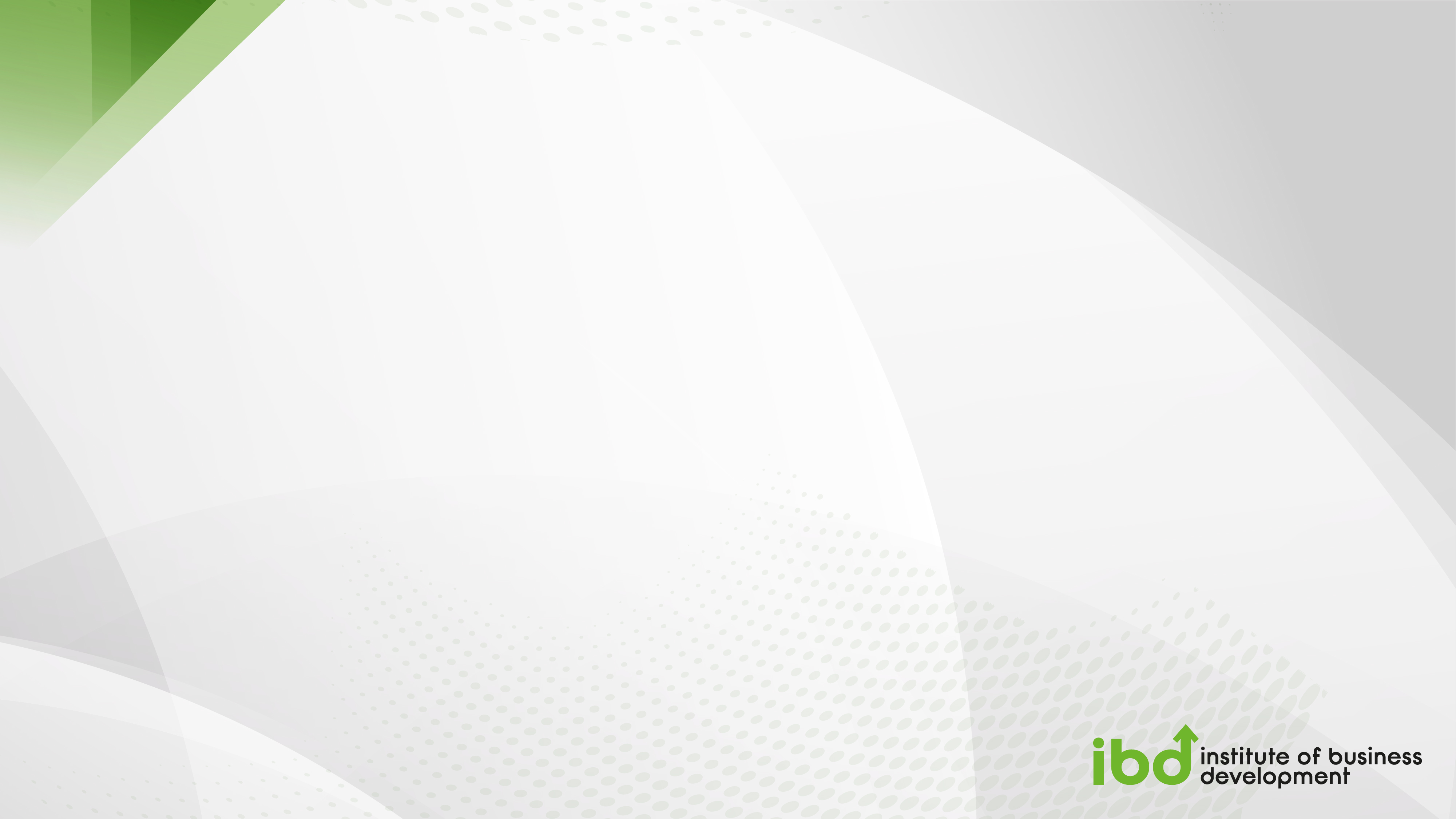 -EL ADMINISTRADOR-


Con el acto de reconocimiento de disolución, no podrán actuar celebrando nuevas operaciones propias del objeto social (233).

Si continúa haciendo operaciones relacionadas con el objeto social: responsabilidad solidaria con la sociedad, por tanto, responden con su patrimonio (233). No son nulas.

Es el encargado de verificar la inscripción en el RPC de la disolución (237), a menos que en la asamblea se determine otra situación.

Mientras no se inscriba en el RPC el nombramiento de los liquidadores y éstos no hayan tomado posesión –ambos actos-, continuarán en el desempeño de su encargo (237).

Nada impide que el administrador sea el liquidador.
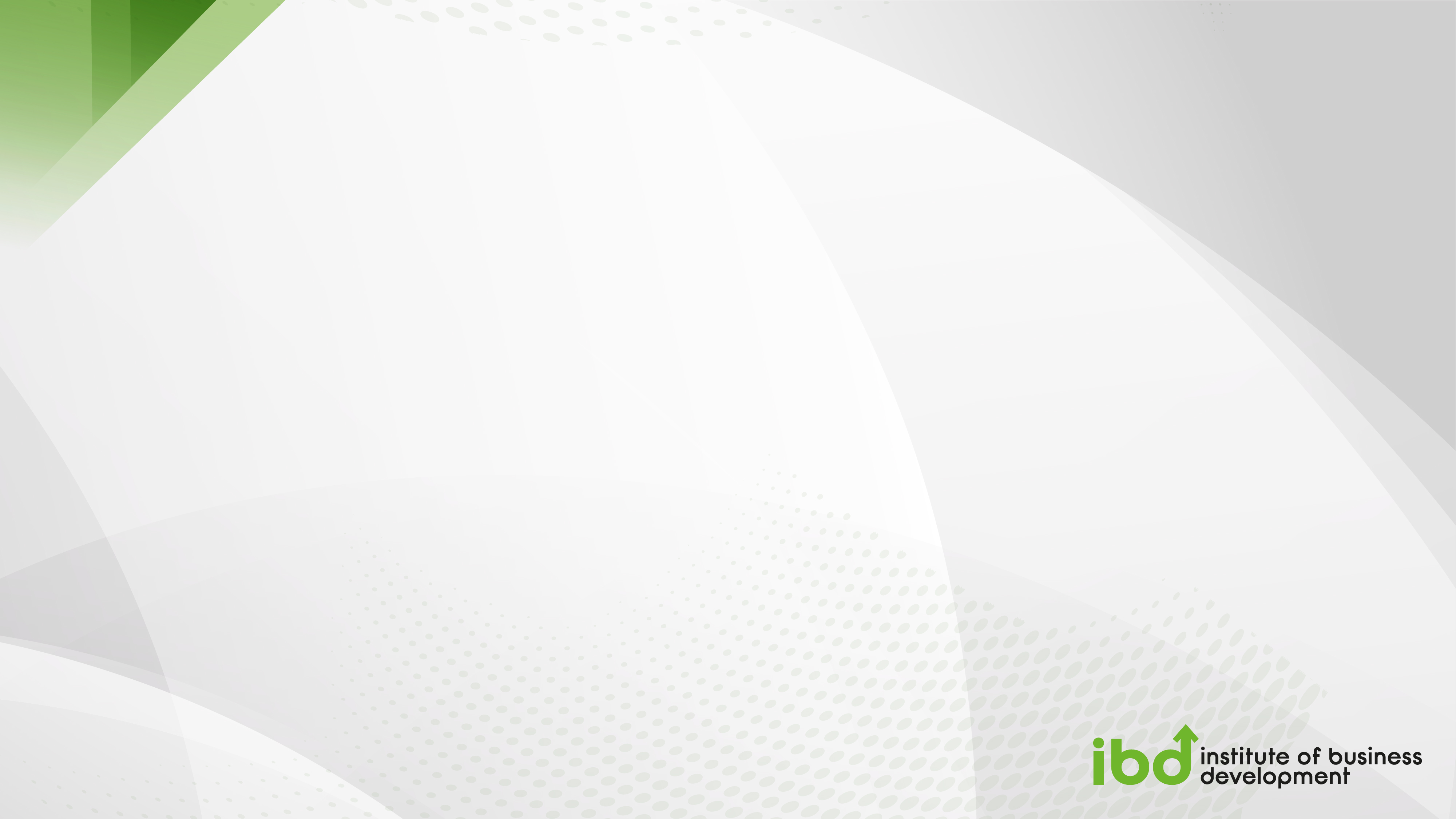 -ACTA DE ASAMBLEA-


Lugar, hora, fecha, asistentes, nombre de la sociedad, tipo de asamblea, señalamiento de convocatoria y verificación de quórum.

Designación y aceptación de cargos: presidente, secretario y escrutadores.

El orden del día y su desahogo:

Acuerdo unánime de disolución y causa de ella: imposibilidad material o jurídica; estableciendo que se adicionará al nombre de la sociedad la expresión «en liquidación».
Presentación de estados financieros;
Designación o nombramiento del liquidador: puede ser un accionista, el administrador, el comisario, un gerente o cualquier otra persona.
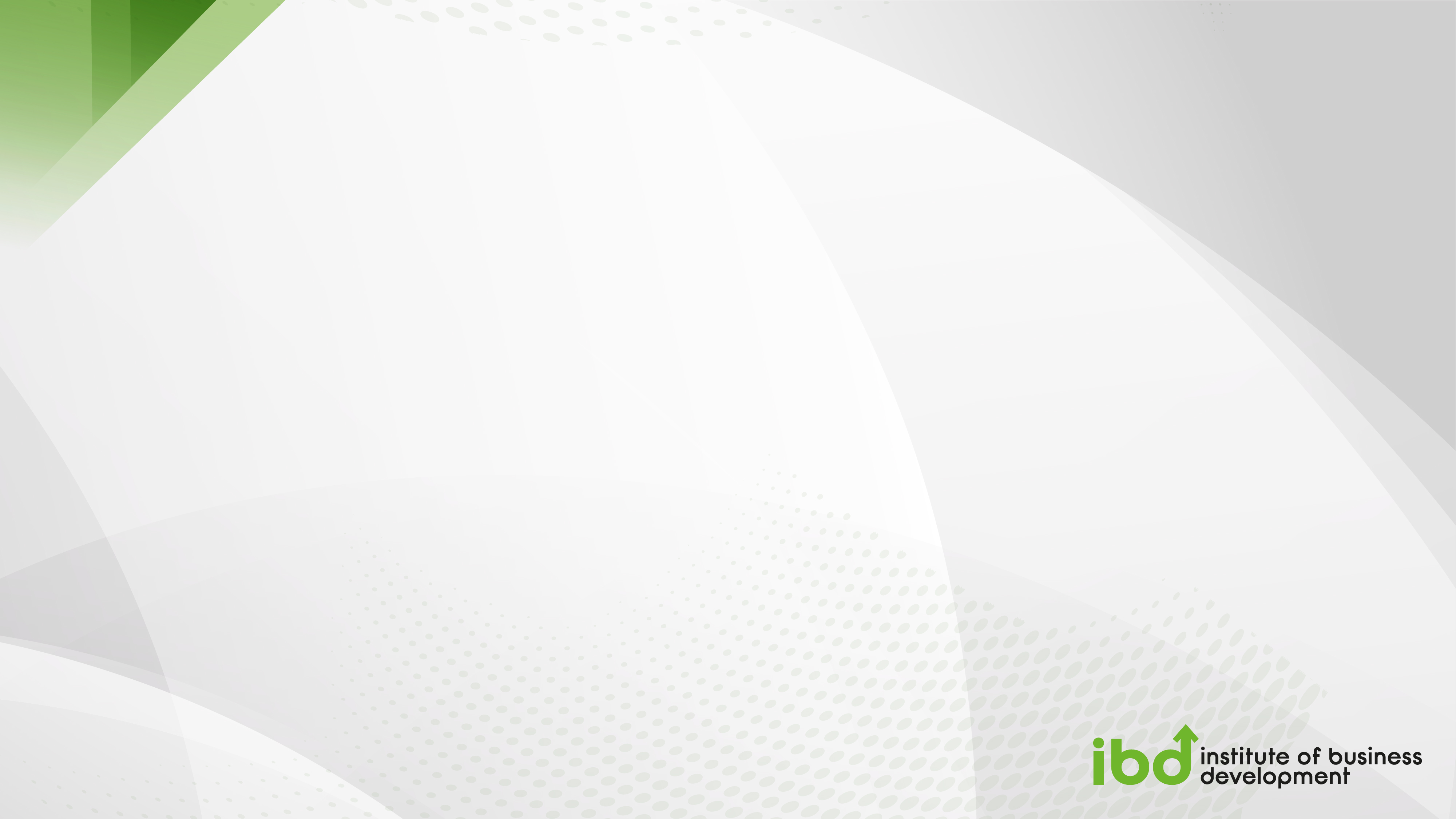 Reconocimiento u otorgamiento de facultades o poderes al liquidador. Recomendable señalar expresamente que tiene facultades para venta de bienes.
En su caso, otorgar facultad expresa para que el liquidador pueda delegar la ejecución de ciertas actividades.
Señalamiento de responsabilidades al liquidador.
Emolumentos, gastos y honorarios del liquidador.
Proceso de liquidación: conforme a estatutos o de acuerdo a lo que en la asamblea se determine (concluir operaciones, cobrar créditos, pagar deudas, vender bienes, realizar y publicar en el PSM el balance final -detallar-, pago de cuotas de liquidación, protocolización e inscripción del acta en el RPC, y cancelación del RFC).
Verificación del trámite para liberación de la denominación ante la SE.
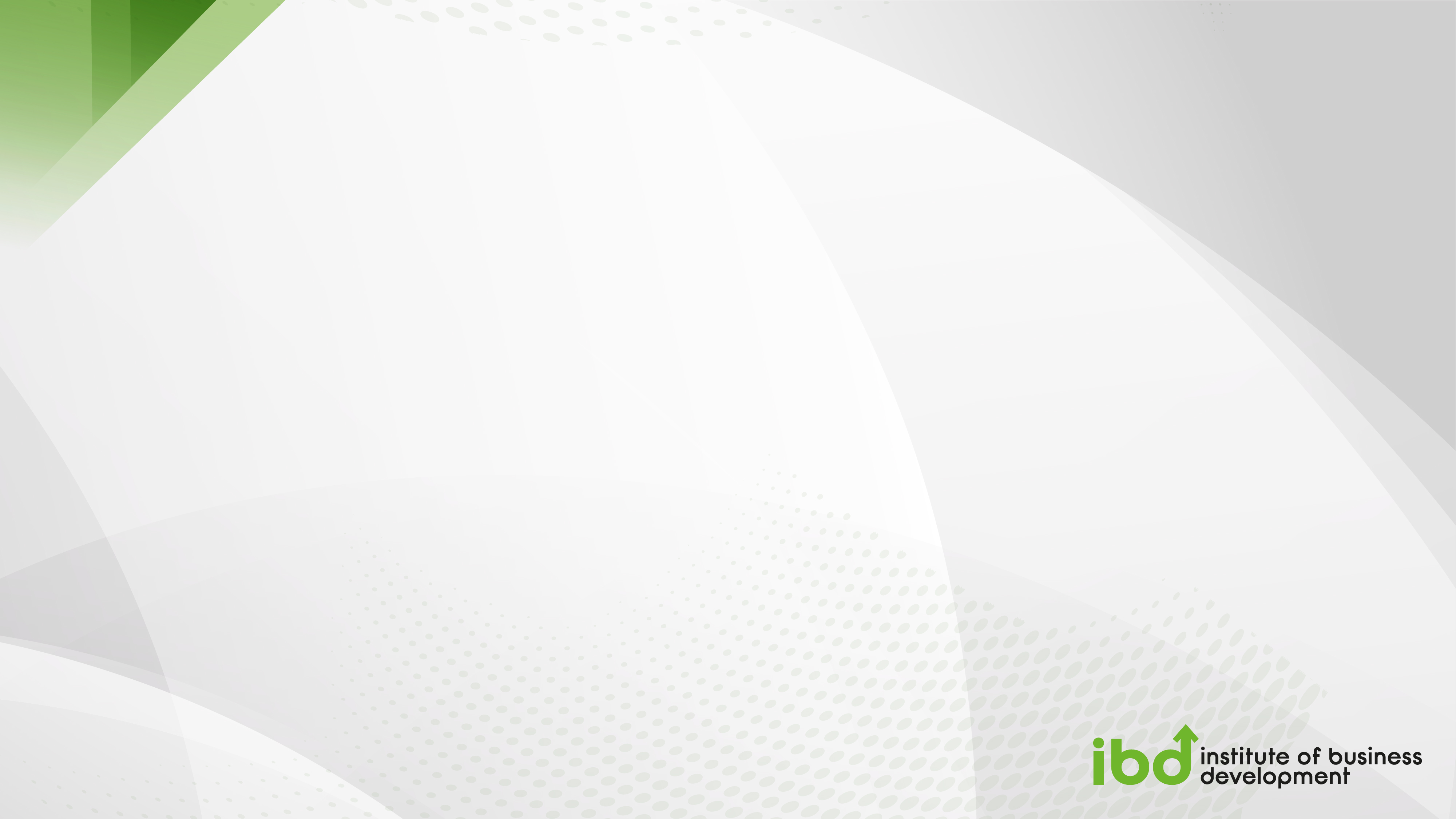 Revocación o renuncia de poderes del administrador o Consejo, y de los demás apoderados, señalando los instrumentos notariales donde constan su designación (recordar que la sociedad continúa con personalidad jurídica).
Revocación o renuncia del comisario.
Precisar lo relativo al fin de la gestión administrativa.
Aclarar que la asamblea sigue vigente como órgano social.
Señalar fecha, lugar y hora para entrega de documentación e información, así como toma del cargo (puede ser ante fedatario).
Verificar lo relativo a la baja patronal.
Si hay socios extranjeros verificar lo referente a la cancelación de inscripción ante el RNIE
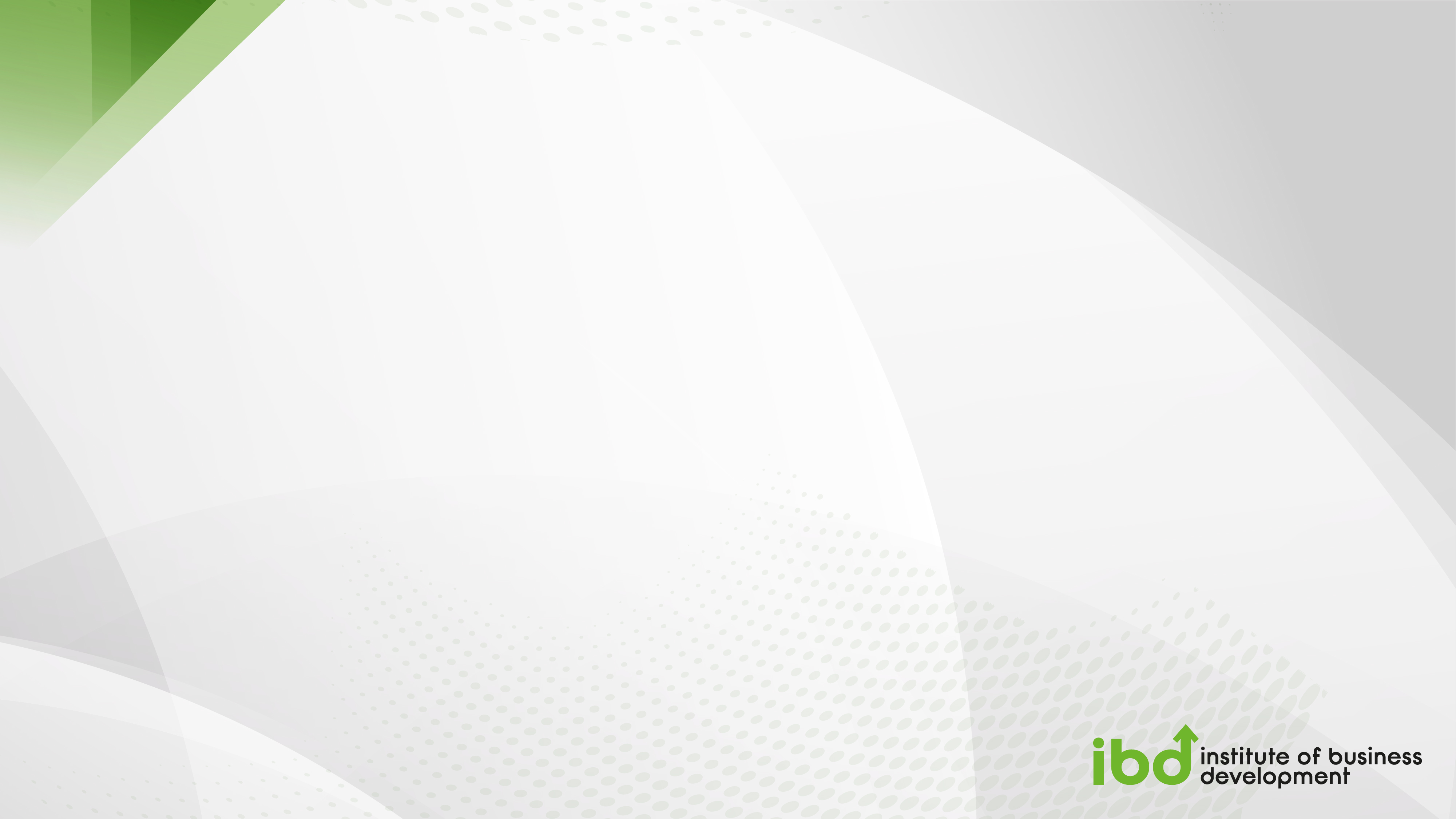 Presencia del administrador, apoderados y comisario.


Presencia del liquidador para aceptar cargo, así como asentamiento de su RFC.


Designación del o de los delegados: liquidador, administrador y/o accionista o presidente del CA.


Cierre de la asamblea y firma.


Anexos: Convocatoria, lista de asistencia, estados financieros.
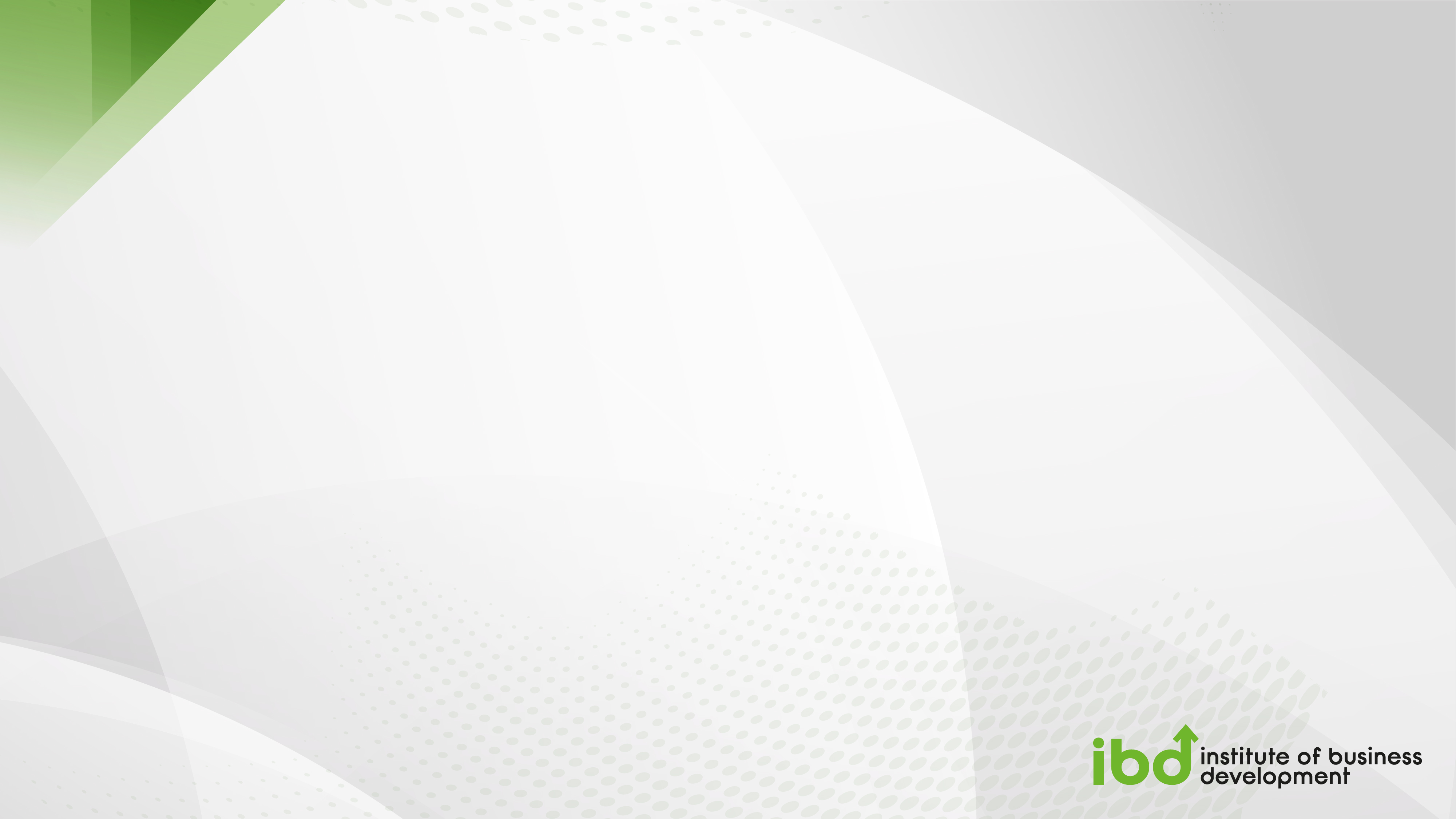 -PROTOCOLIZACIÓN-


Acta y anexos.


Cédula de Identificación Fiscal de la sociedad a liquidar.


Cédula de Identificación Fiscal, Identificación oficial vigente, ejemplar de la CURP, acta de nacimiento y comprobante de domicilio: accionistas, administrador, comisario y liquidador.


Identificación oficial vigente y datos generales del delegado.
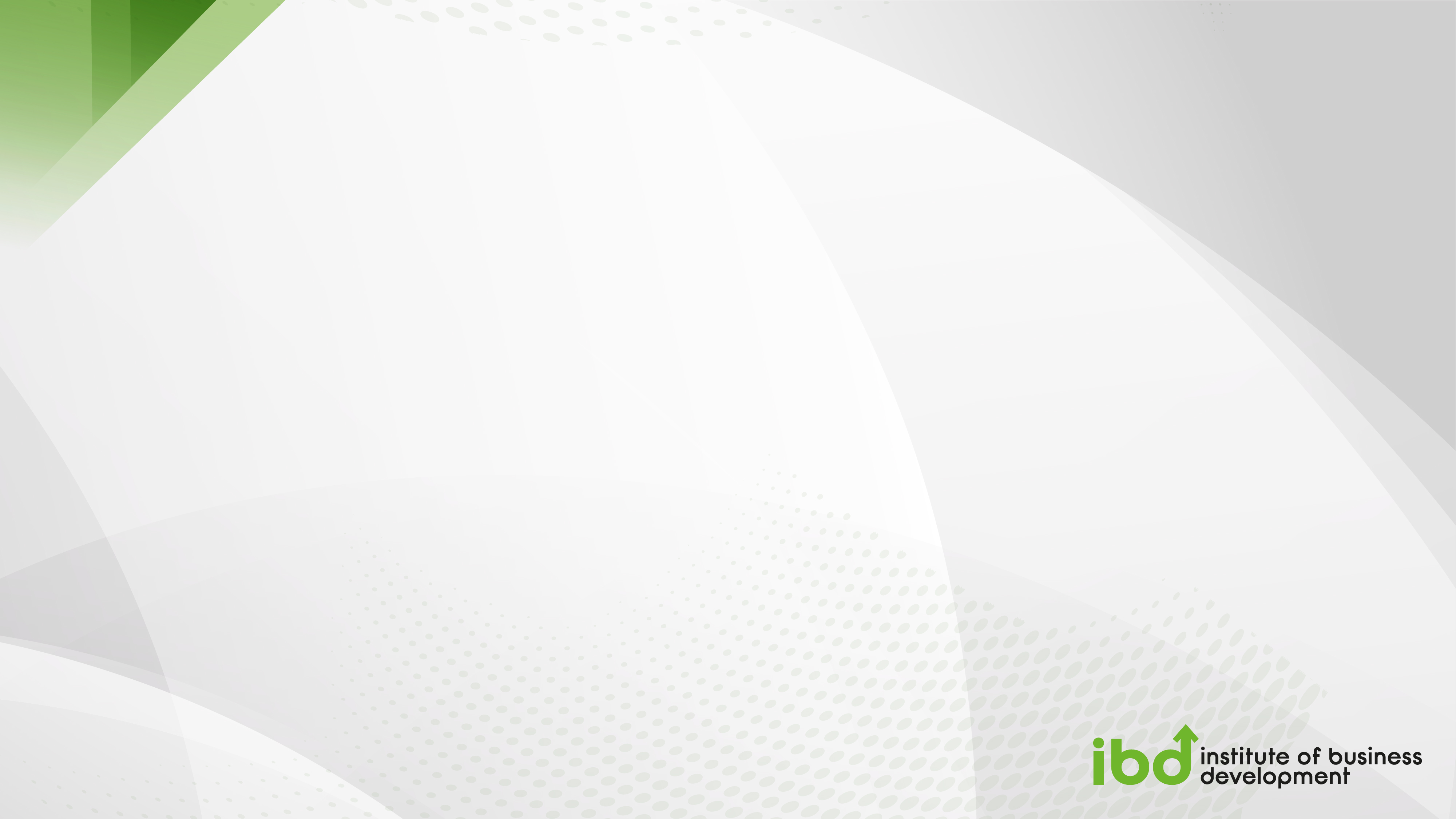 Acta constitutiva y demás movimientos corporativos: poderes, aumentos o disminuciones de capital social, modificación de estatutos, enajenación de acciones, cambios del órgano de administración y del de vigilancia,  etc.


Se levanta acta notarial.


Advertencia del aviso de inicio de liquidación, sino se dará aviso en 30 días.


En caso de inversionistas extranjeros se solicitará la inscripción ante el RNIE, sino, se dará aviso en 10 días hábiles.
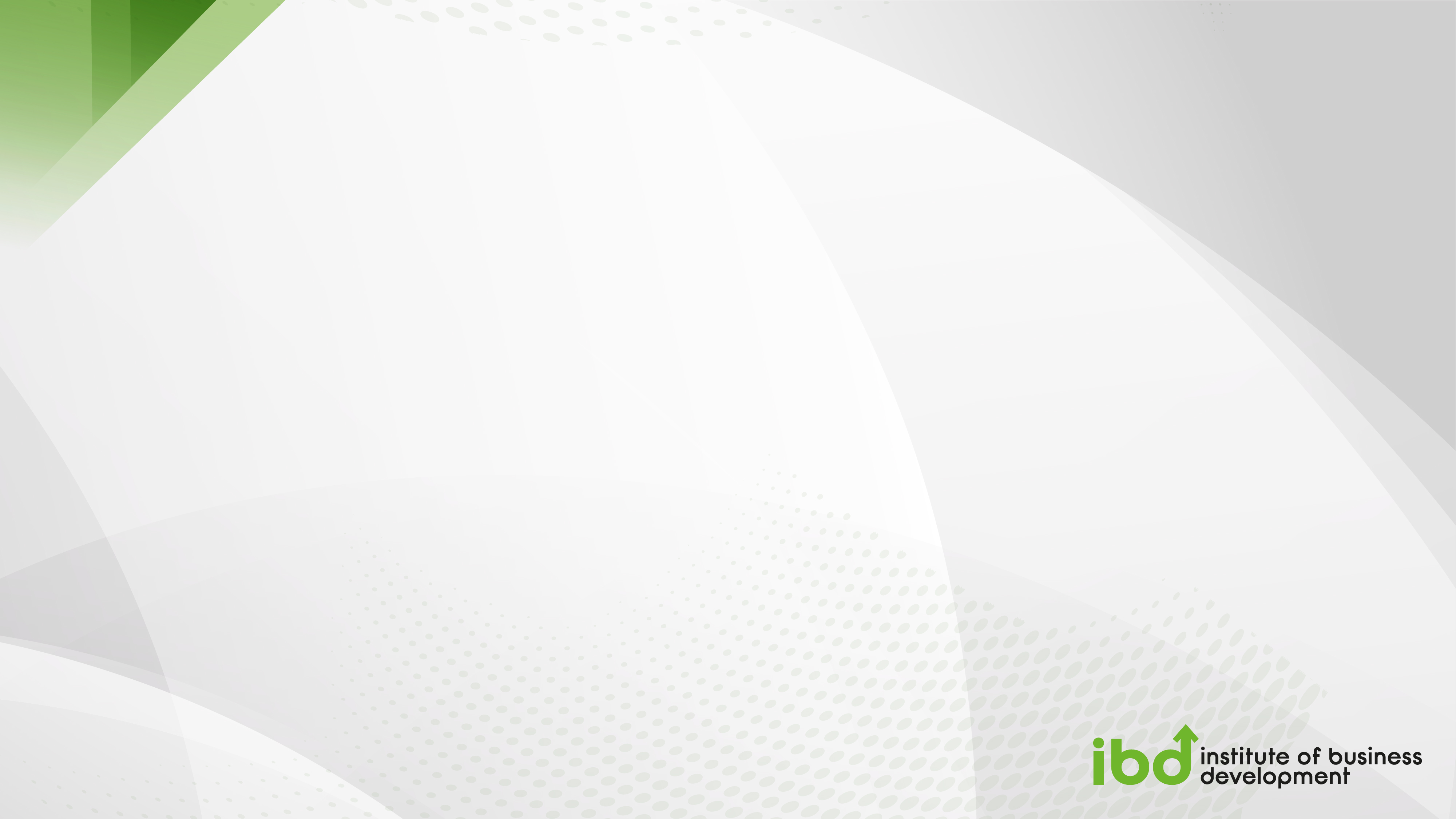 -INSCRIPCIÓN-



Pago de derechos.


Formato: Forma Precodificada del RPC M-2.


Presencial o por medios remotos con notario facultado.


Boleta de inscripción.
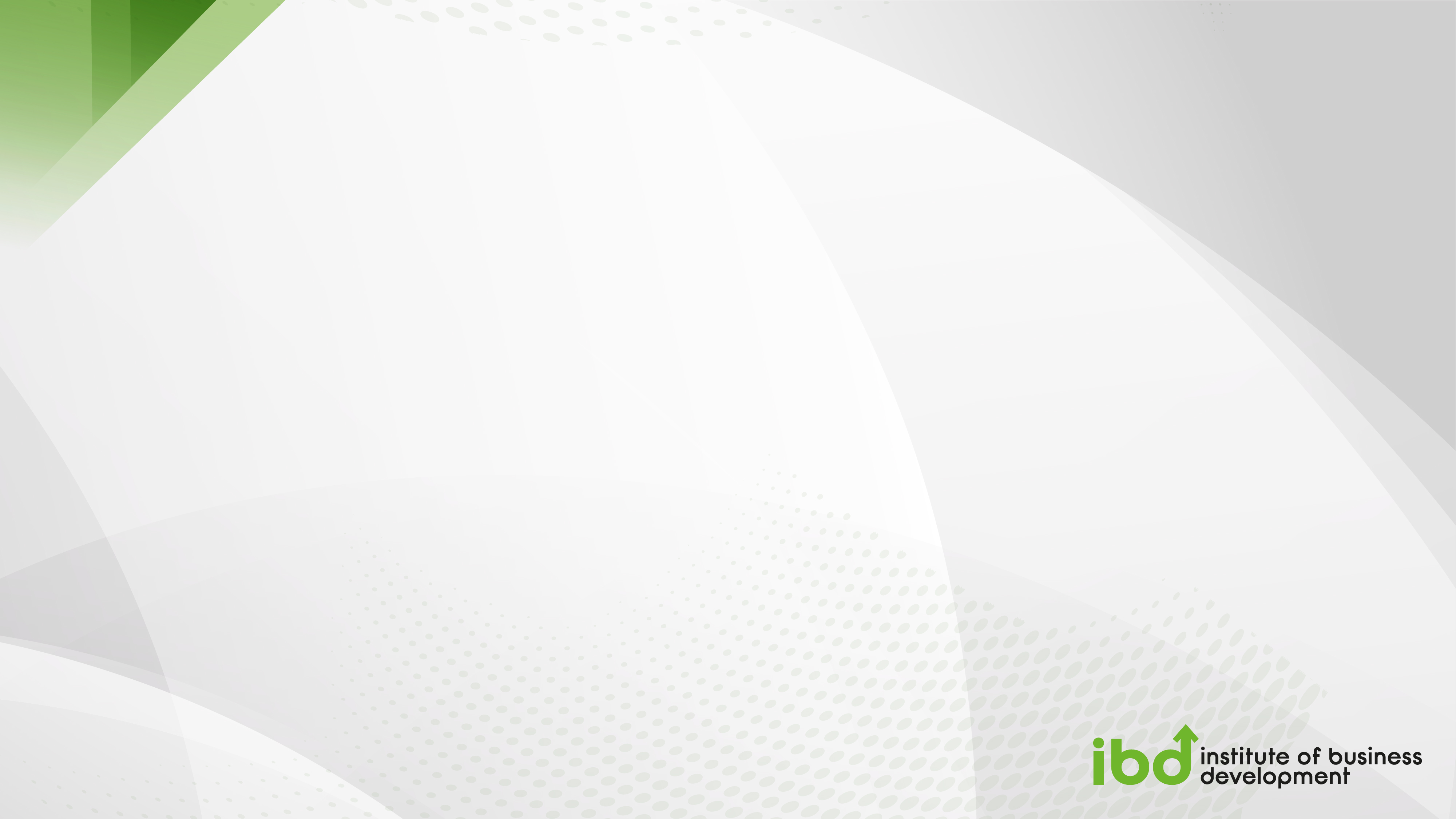 -REVOCACIÓN DE DISOLUCIÓN-



Una figura no reconocida en México.

Se trata de resurgir completamente a la sociedad, evitando continuar con el proceso de extinción, aún en estado de liquidación.

Antes del reparto del haber social y de la cancelación de su inscripción en el RPC y en el RFC.

Sin perjuicio de terceros o de responsabilidades asumidas.

¿Acta de asamblea?

¿Inscripción?
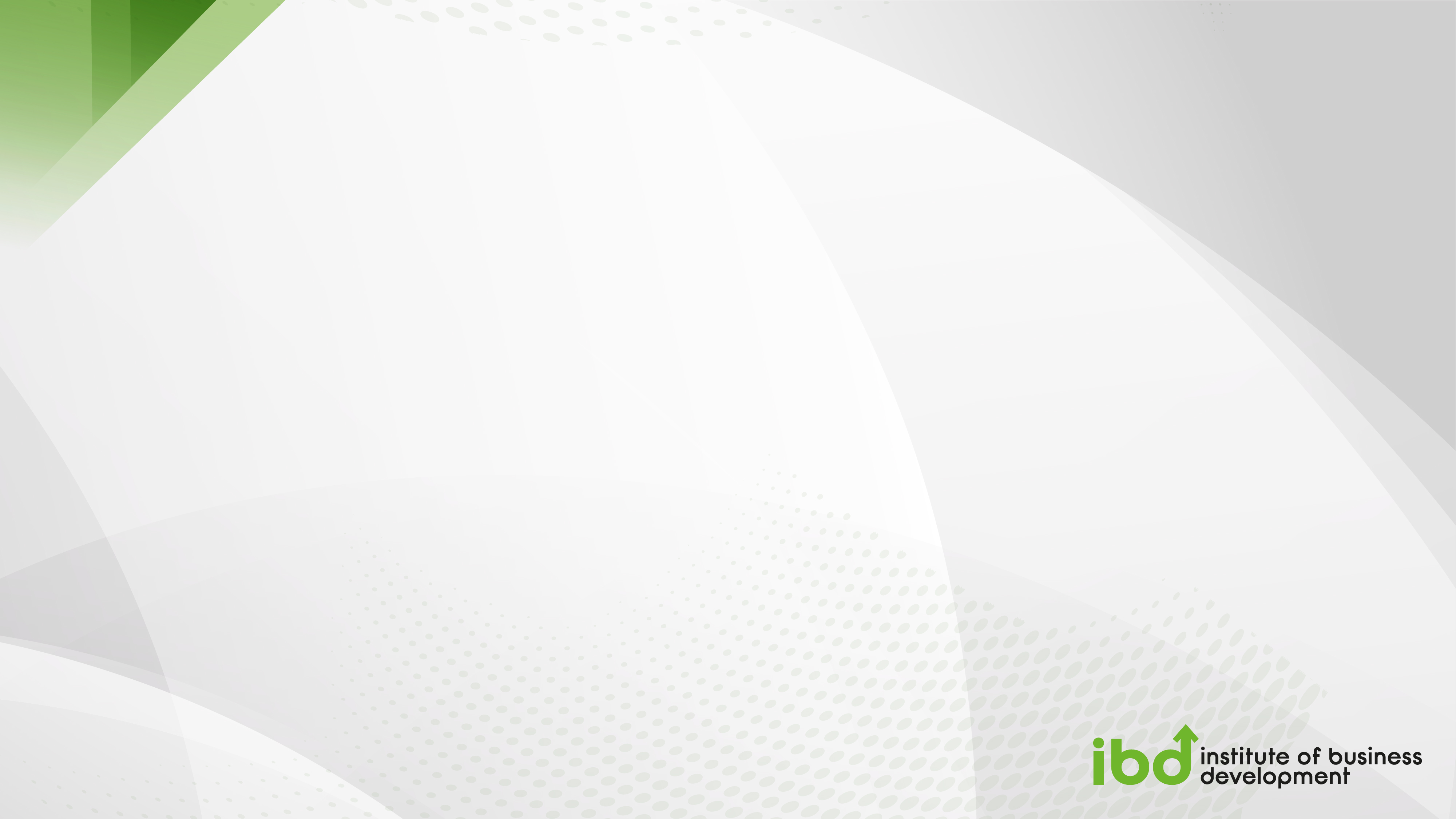 Liquidación
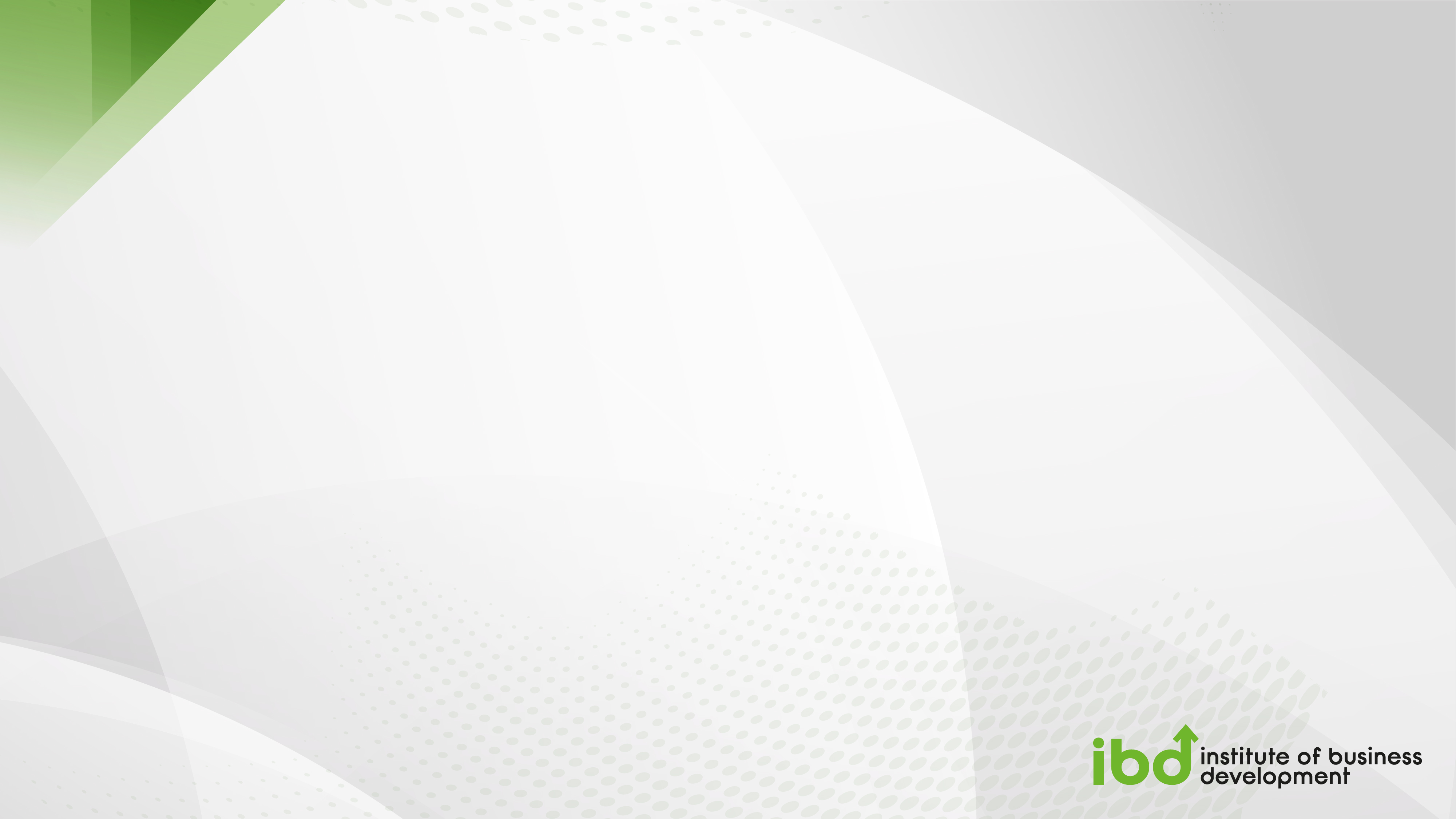 -CONCEPTO-



DPEJ: 3. Merc. En las sociedades de capital, 
conjunto de operaciones que tienden 
a fijar el haber social divisible entre los socios


DRAE: Liquidar: Hacer ajuste final 
de cuentas para cesar el negocio.
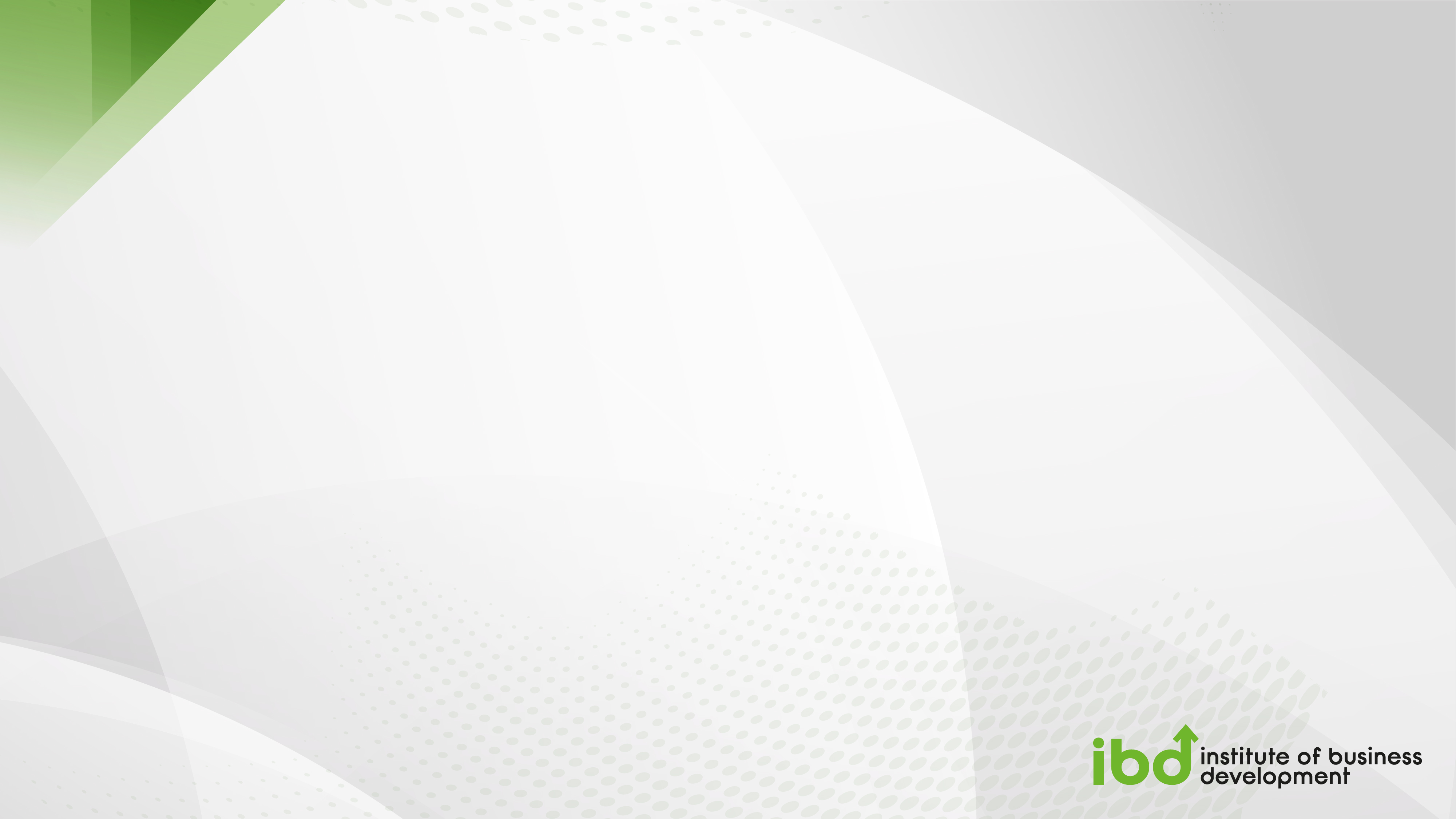 Es la segunda etapa o faceta del proceso relativo a la extinción de una sociedad, y que consiste en una serie de operaciones a cargo de un liquidador tendientes a concluir los vínculos jurídicos internos y externos de la persona moral, ya sea pagando deudas, cobrando créditos a favor, terminando negocios pendientes, vendiendo activos, pagando las cuotas de liquidación, y obteniendo la cancelación del registro de la sociedad ante el RPC y el RFC.
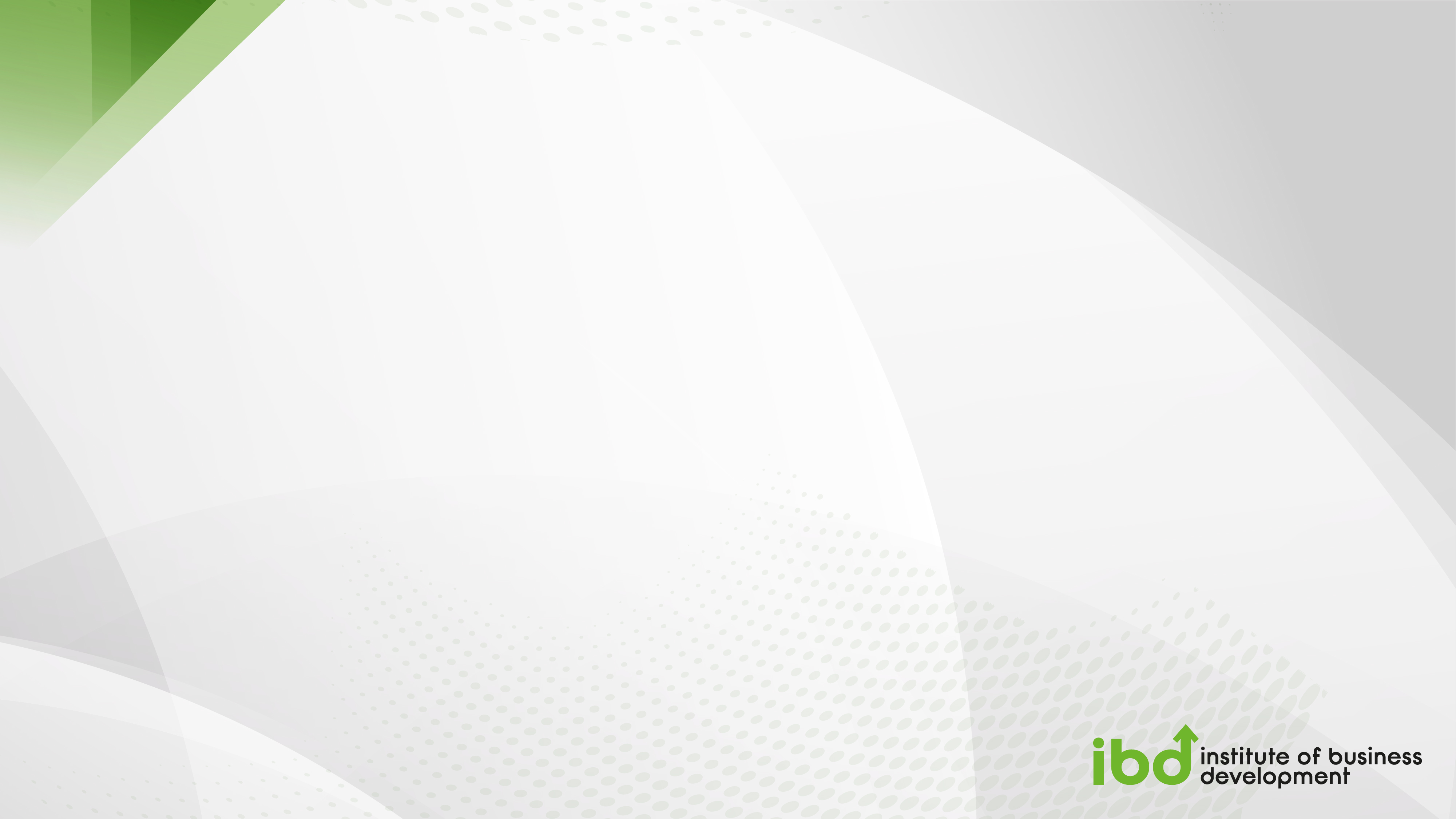 -NATURALEZA-


Es la segunda de tres faces que atienden la extinción de una sociedad.


La consecuencia de la disolución, si no existe esta última, no se presenta, salvo lo previsto en el artículo 3º.


Figura jurídica a través de la cual se libera a los socios y al patrimonio de los lazos que los une.


No conlleva la muerte o desaparición de la sociedad, pues aún conserva personalidad jurídica que desaparece hasta la total extinción.
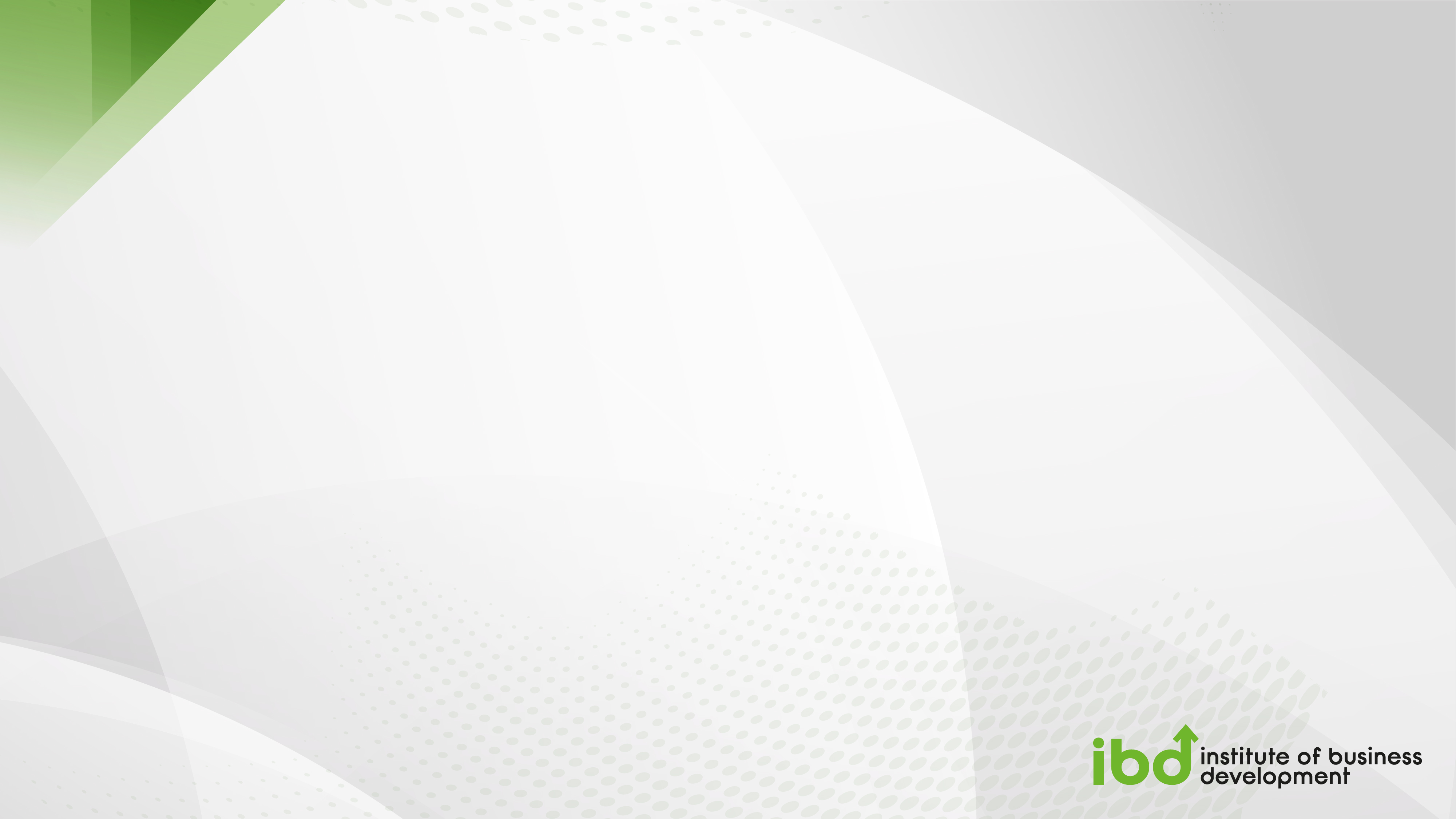 Tiene un doble aspecto: 


a) por un lado constituye un proceso o conjunto de operaciones que busca dar por terminada la vida de la sociedad concluyendo los vínculos o relaciones jurídicas entre la sociedad con terceros, la sociedad con sus socios y los socios entre sí, a través del reparto de su patrimonio; y 

b) por otro constituye un estado, una situación jurídica en que se encuentra la sociedad mientras está sometida al proceso.
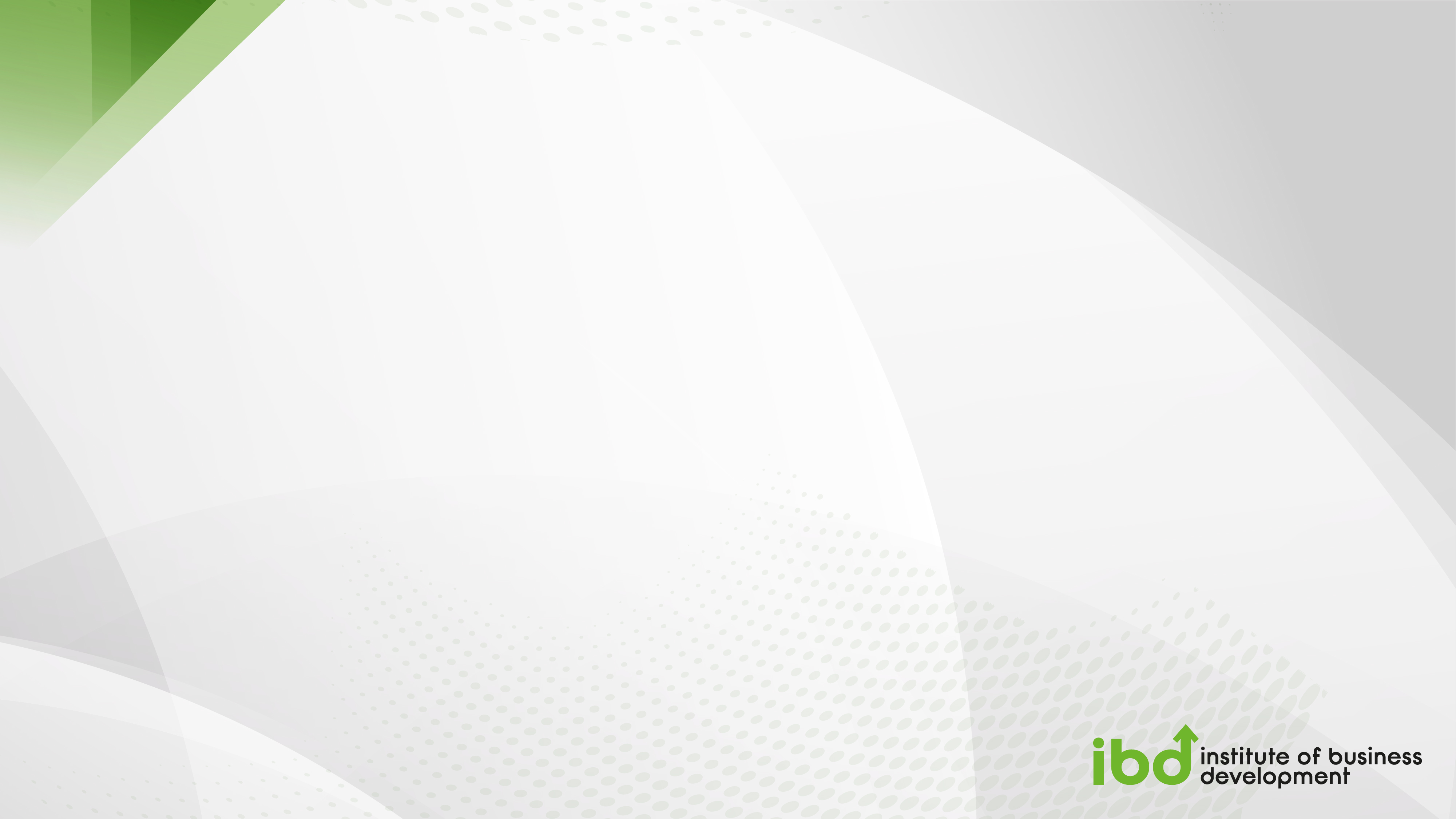 -REGULACIÓN-



LGSM

3º

Capítulo XI

234 - 249
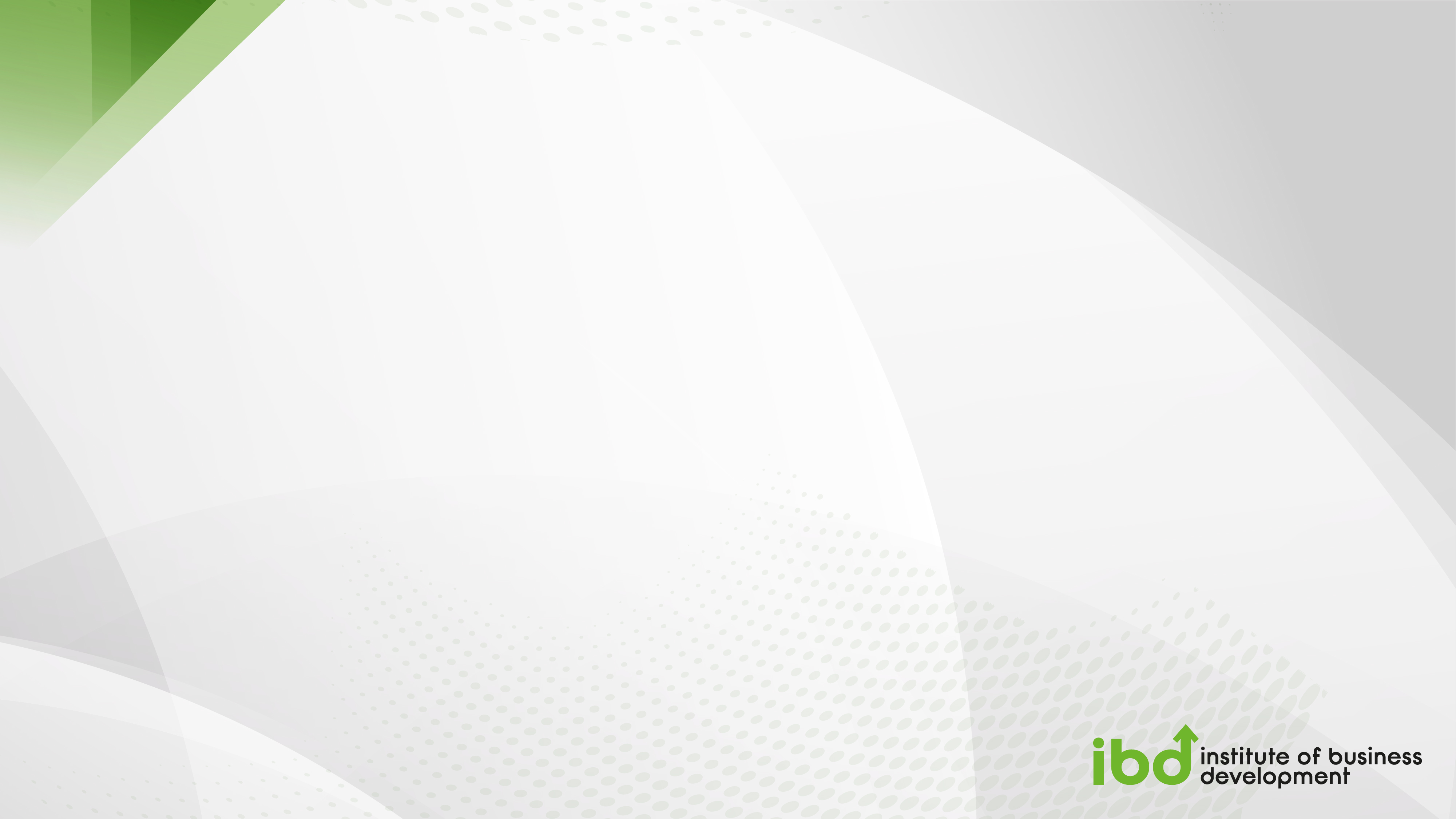 -CAUSAS DE LIQUIDACIÓN-



El sólo vencimiento del plazo, sin necesidad de acuerdo -ipso iure- (232 I, 234); RD: 220225


Declaración de disolución (234);


Resolución judicial o administrativa (229 VI)


Resolución judicial de ilicitud (3º)
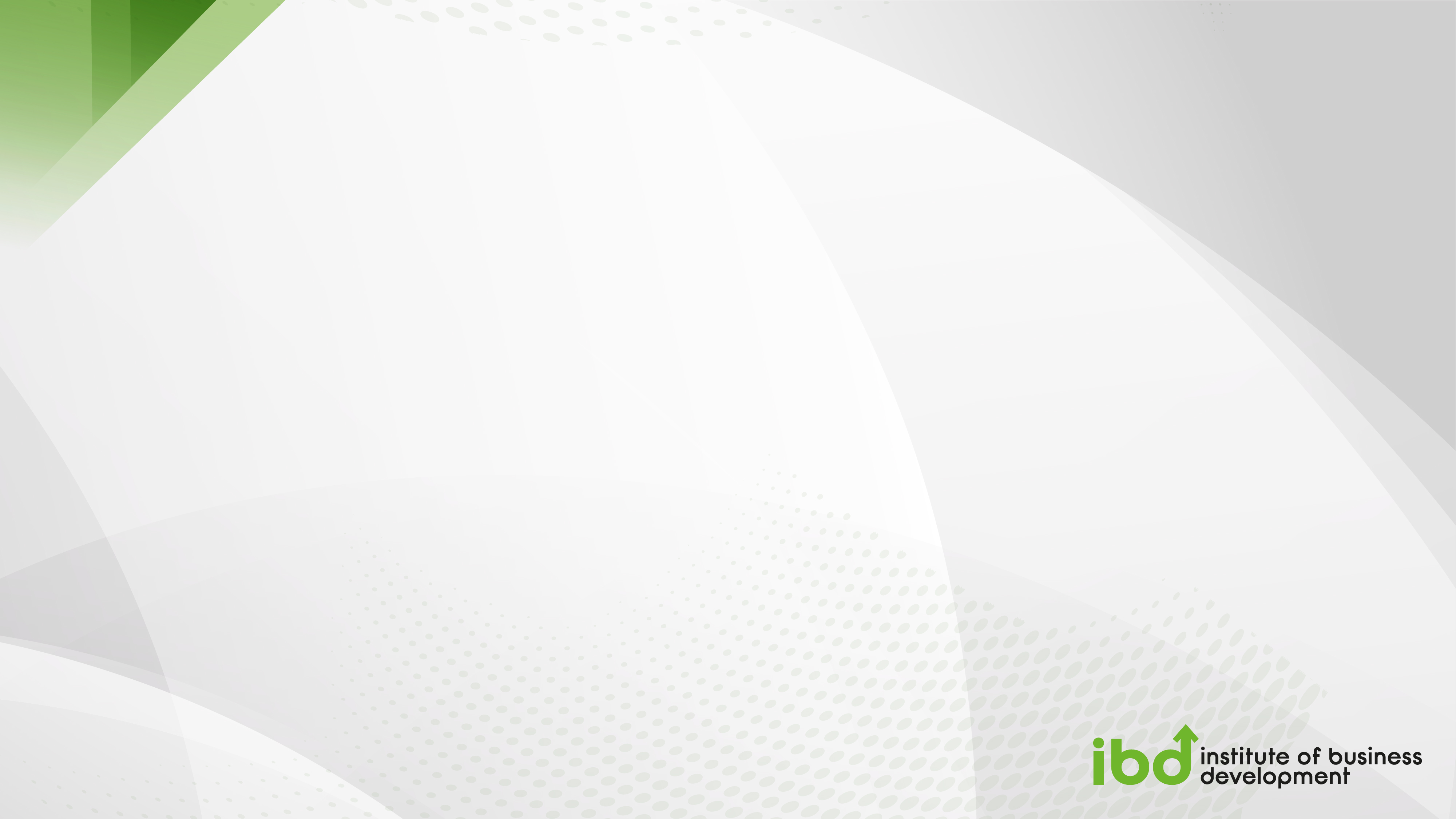 -TIPOS DE LIQUIDACIÓN-




Judiciales (forzosa);



No judiciales (voluntaria):  

                                                              a) Parcial

                                                              b) Total
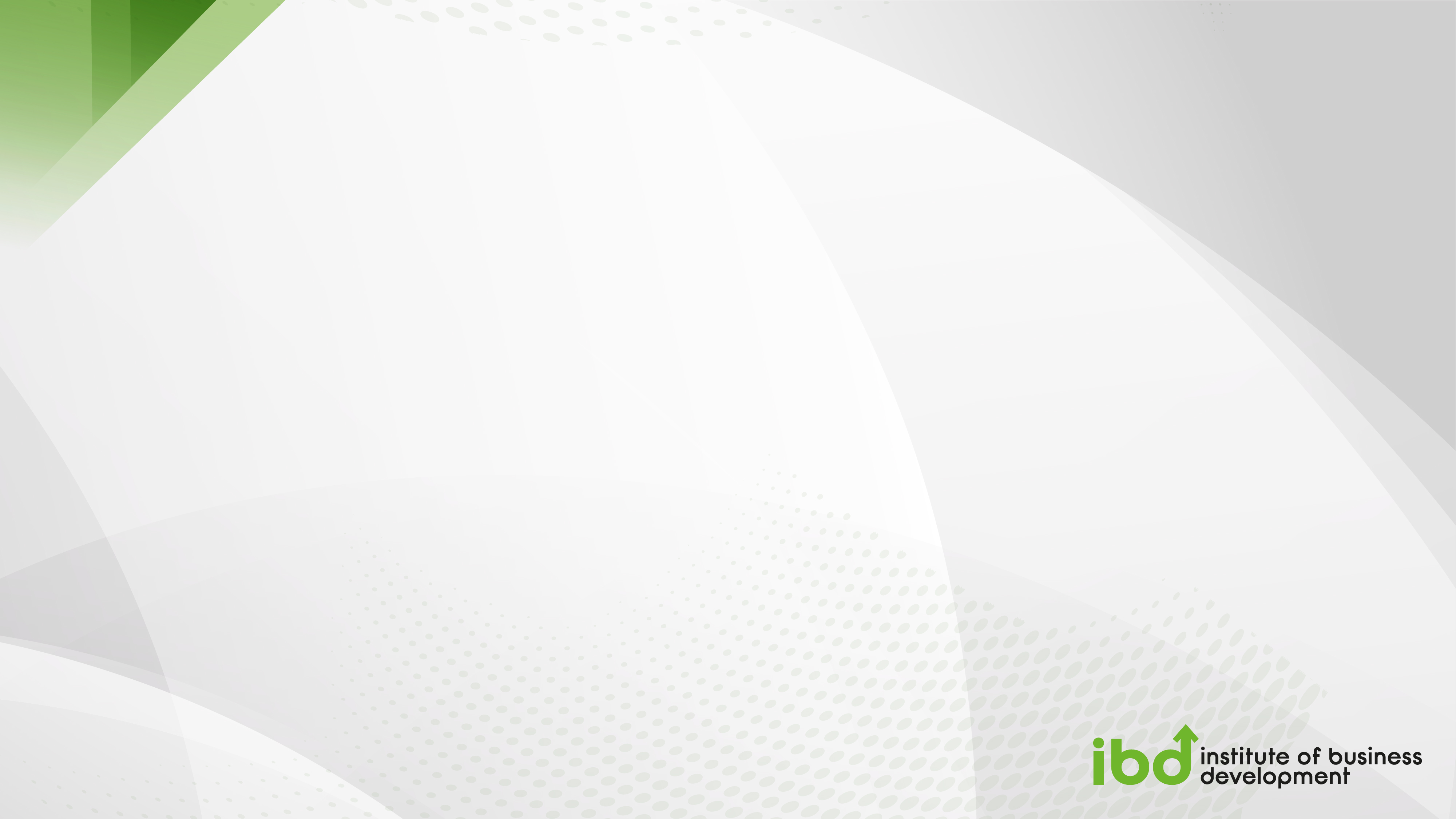 -EFECTOS-


1. Terminación anticipada de su ejercicio social, en la fecha que entre en liquidación (8-A) (11 CFF).


2. Habrá un ejercicio social durante todo el tiempo que la sociedad esté en liquidación (8-A) (11 y 12 CFF).


3. Inicia operaciones el liquidador, cesando en su función el administrador; aquél tendrá un función diversa: órgano administrativo extintivo y con representación.


4. Continúa con personalidad jurídica la sociedad.
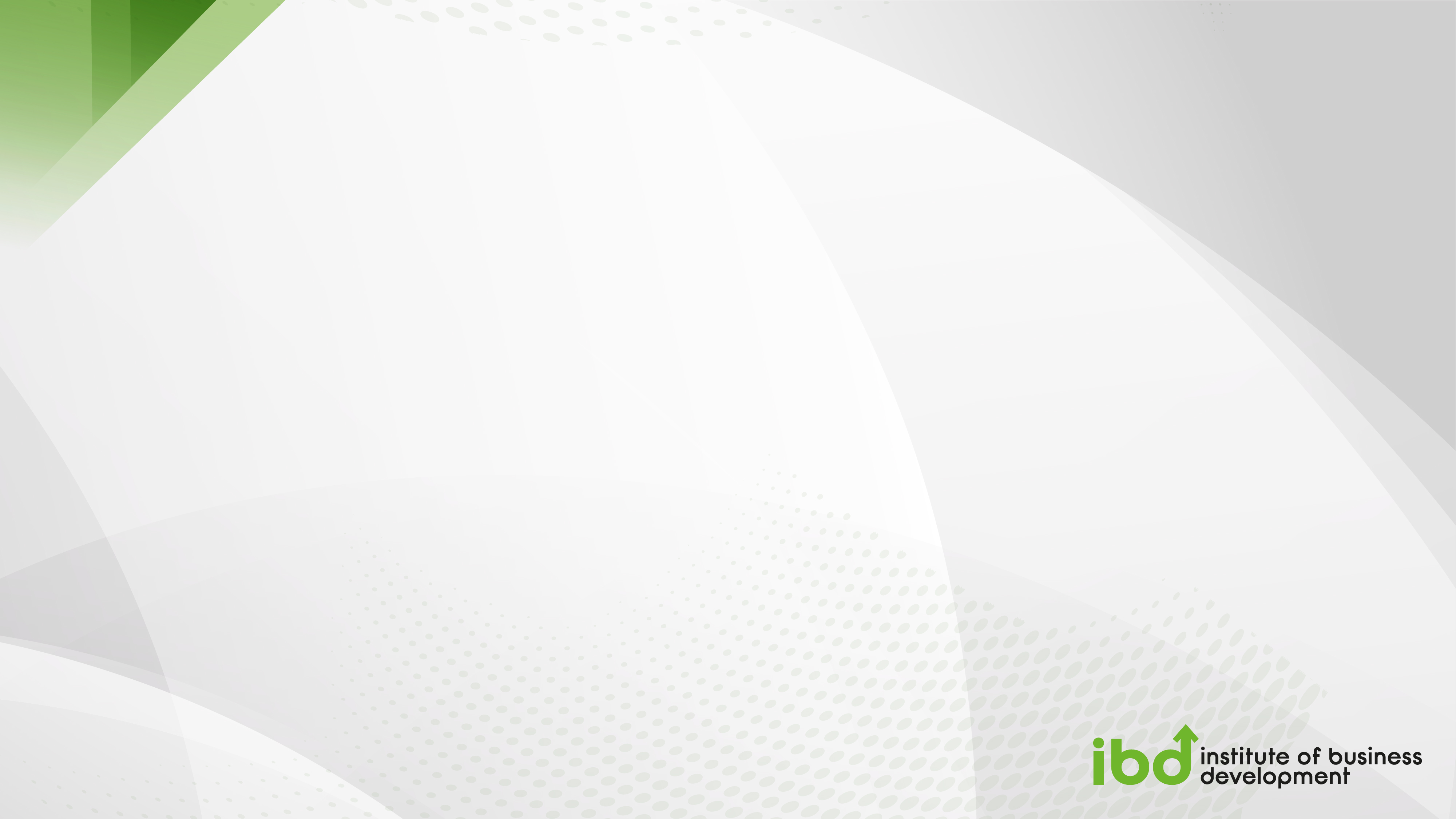 5. Se desarrollarán una serie de trámites, diligencias y actos que buscarán: a) concluir las operaciones pendientes, b) resolver las relaciones o vínculos jurídicos respectivos, c) repartir el patrimonio social, y d) extinguir totalmente la sociedad.


6. Se transformará el patrimonio de la sociedad: de algo productivo a algo repartible (líquido).


7. Se desintegrará paulatina y ordenadamente la sociedad y la empresa.
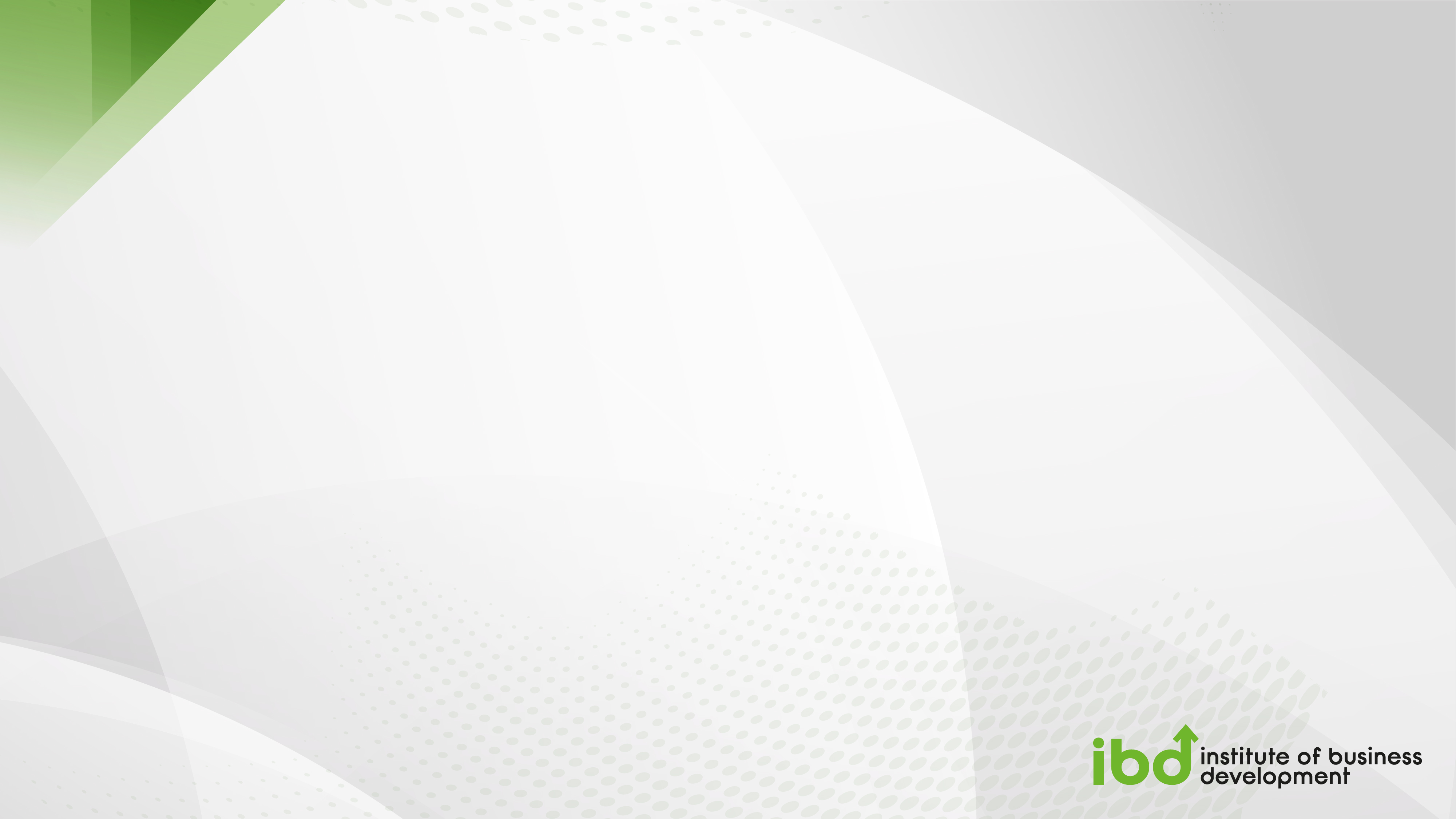 -LIQUIDADOR-


Es quien tiene a su cargo todo el proceso de la liquidación (235).

Ostenta la representación de la sociedad durante este proceso, no de los socios ni de los acreedores (235).

Tienen responsabilidad en caso de excederse en sus atribuciones; entre ellas, las de realizar operaciones relacionadas con el objeto social (235).

Sustituye al administrador, pero lleva a cabo actividades administrativas de diversa naturaleza: liquidar y extinguir la sociedad.

Realizará operaciones necesarias (nuevas) para desempeñar su función, pero no estarán relacionadas con el objeto social de la persona moral.
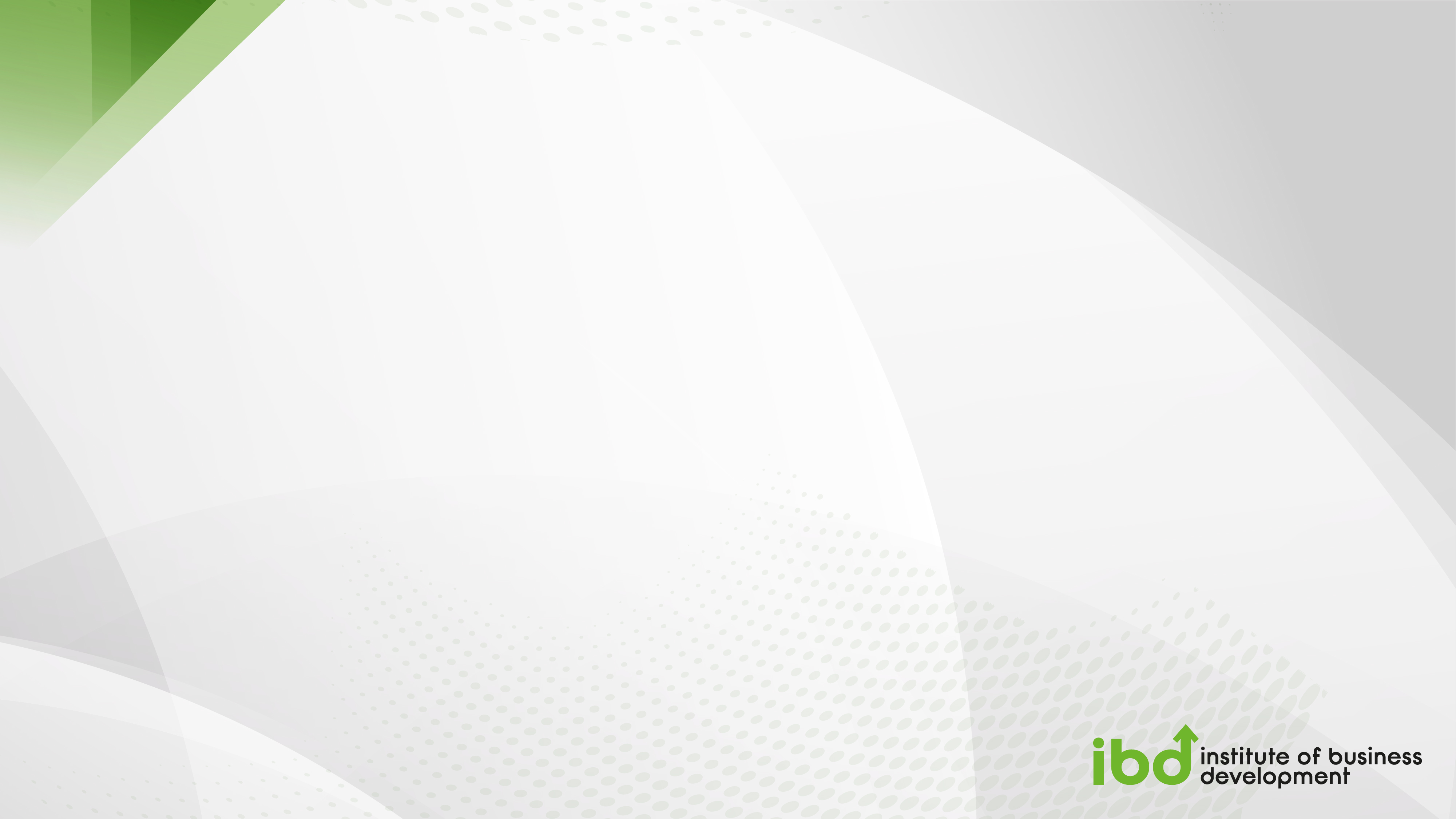 Su nombramiento puede llevarse a cabo: a) en la constitución de la sociedad; o, b) en la asamblea donde se reconozca la disolución; 

Tratándose de expiración del plazo o por resolución judicial, deben designarse de inmediato, si no, autoridad judicial (236).

Tendrá las facultades conferidas por la asamblea, por el estatuto y por la ley (242).

Se pueden intentar dos tipos de acciones contra ellos: a) Exceso de sus atribuciones; y b) Revocación de su nombramiento, cuando hubiere causa grave (235 y 238).

Para que formalmente comiencen a operar se requiere la inscripción de su nombramiento y entrar en función (237).

Debe llevar a buen término el proceso.
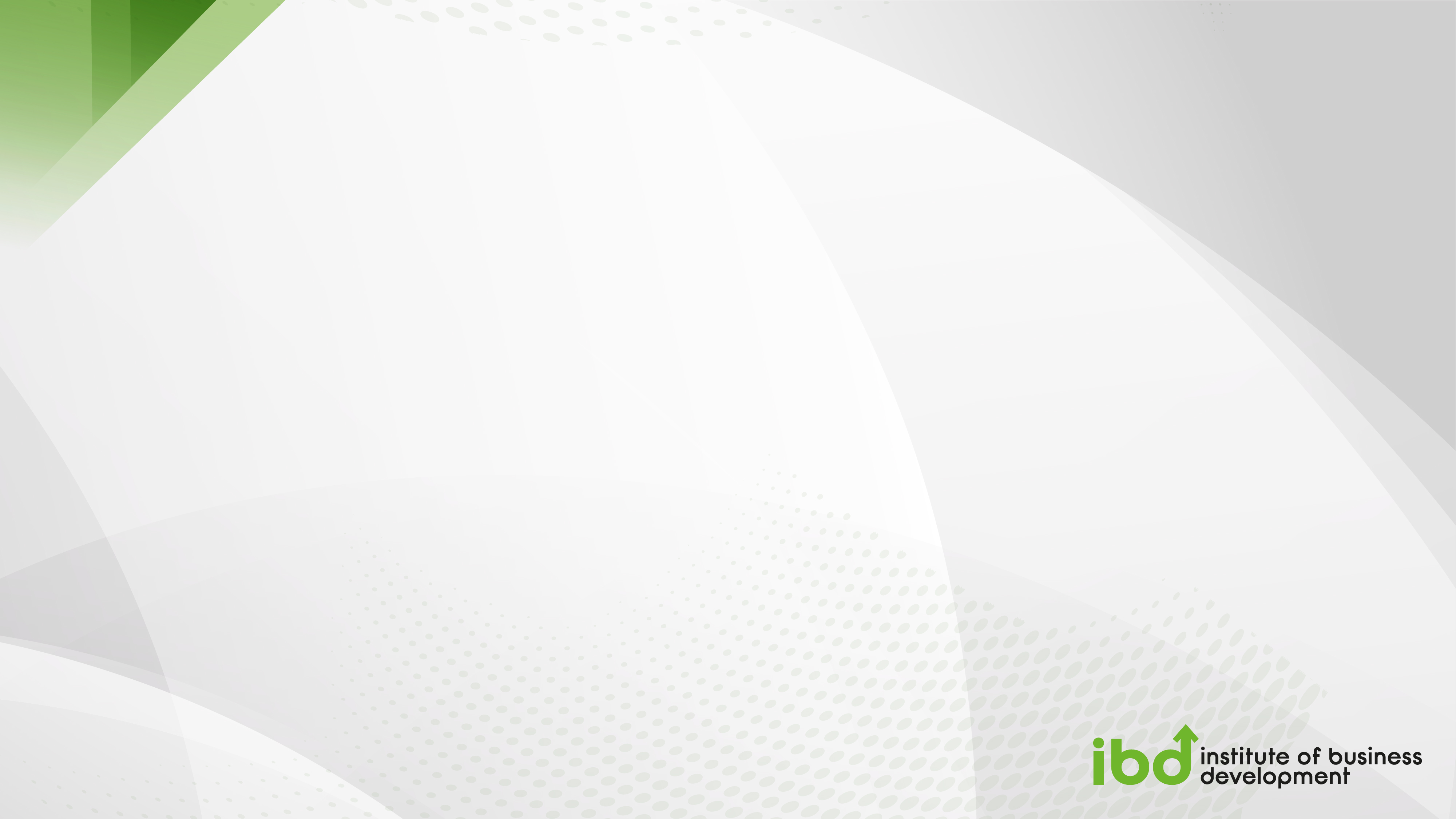 Debe conservar en depósito por 10 años después de la fecha en que concluya la liquidación: libros y papeles de la sociedad (245).

Si es más de un Liquidador (Consejo) establecer reglas de decisión (239). Muerte.

Puede revocarse el nombramiento del liquidador: a) Por acuerdo de los socios; y b) Por resolución judicial (238).

Si se revoca su nombramiento continuarán en el cargo hasta que entre en función el nuevo Liquidador (238).

Después de aprobado el Balance final de Liquidación, el liquidador está obligado a pagar la cuota de liquidación en un plazo de 2 meses contados a partir de la aprobación de aquél. Si no es recibida por el socio, deberá depositarla en una Institución de crédito a nombre del propio accionista (249).

Desde luego obligado a rendir cuentas (resulta obligado solidario para efectos fiscales: 27 CFF).
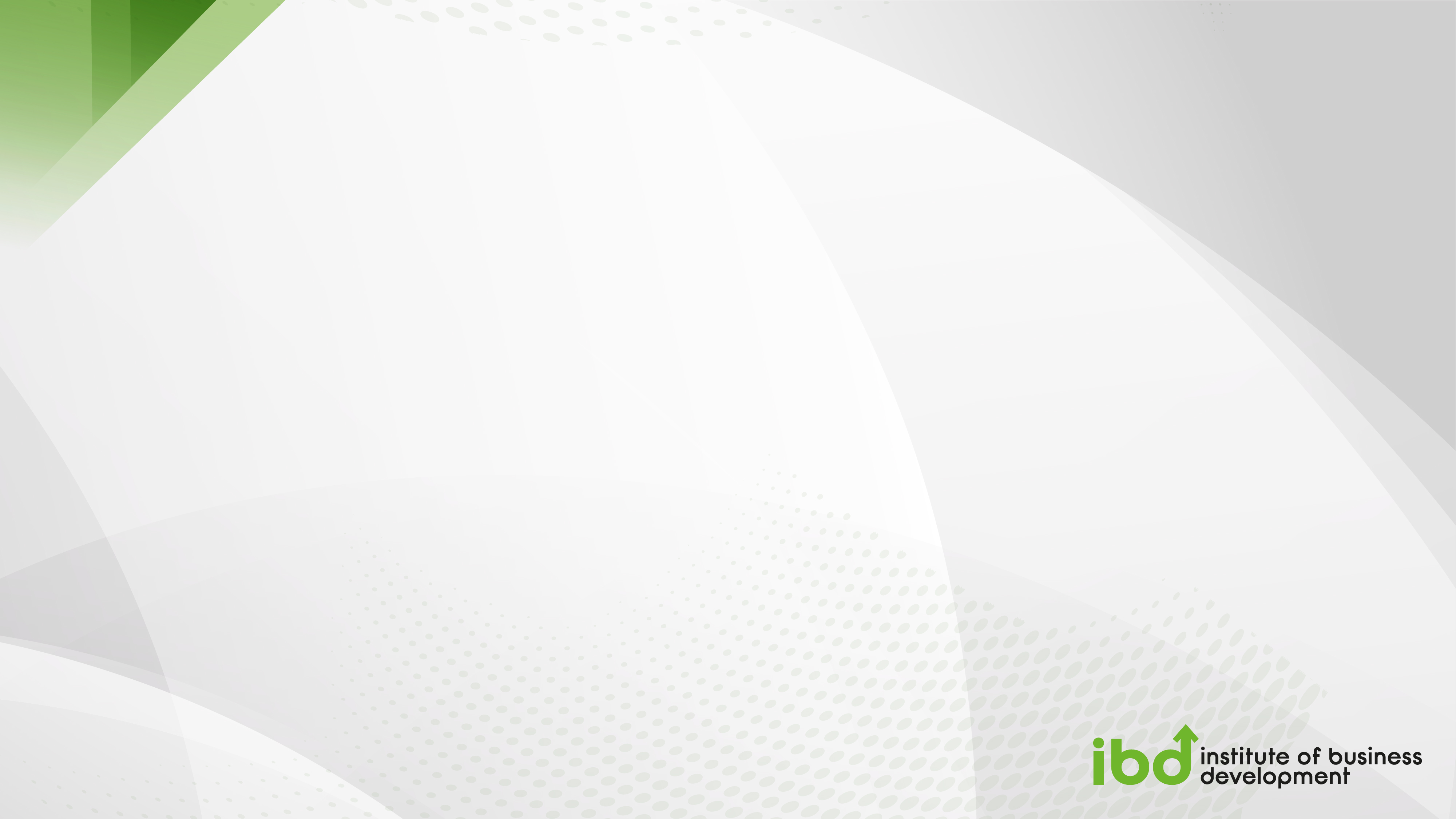 -PROCESO DE LIQUIDACIÓN-



     Hay 3 formas de llevar a cabo la liquidación (240): 
     
 
     a) atendiendo al estatuto (6 XIII);

     b) conforme al acuerdo de asamblea;

     c) observando proceso legal .
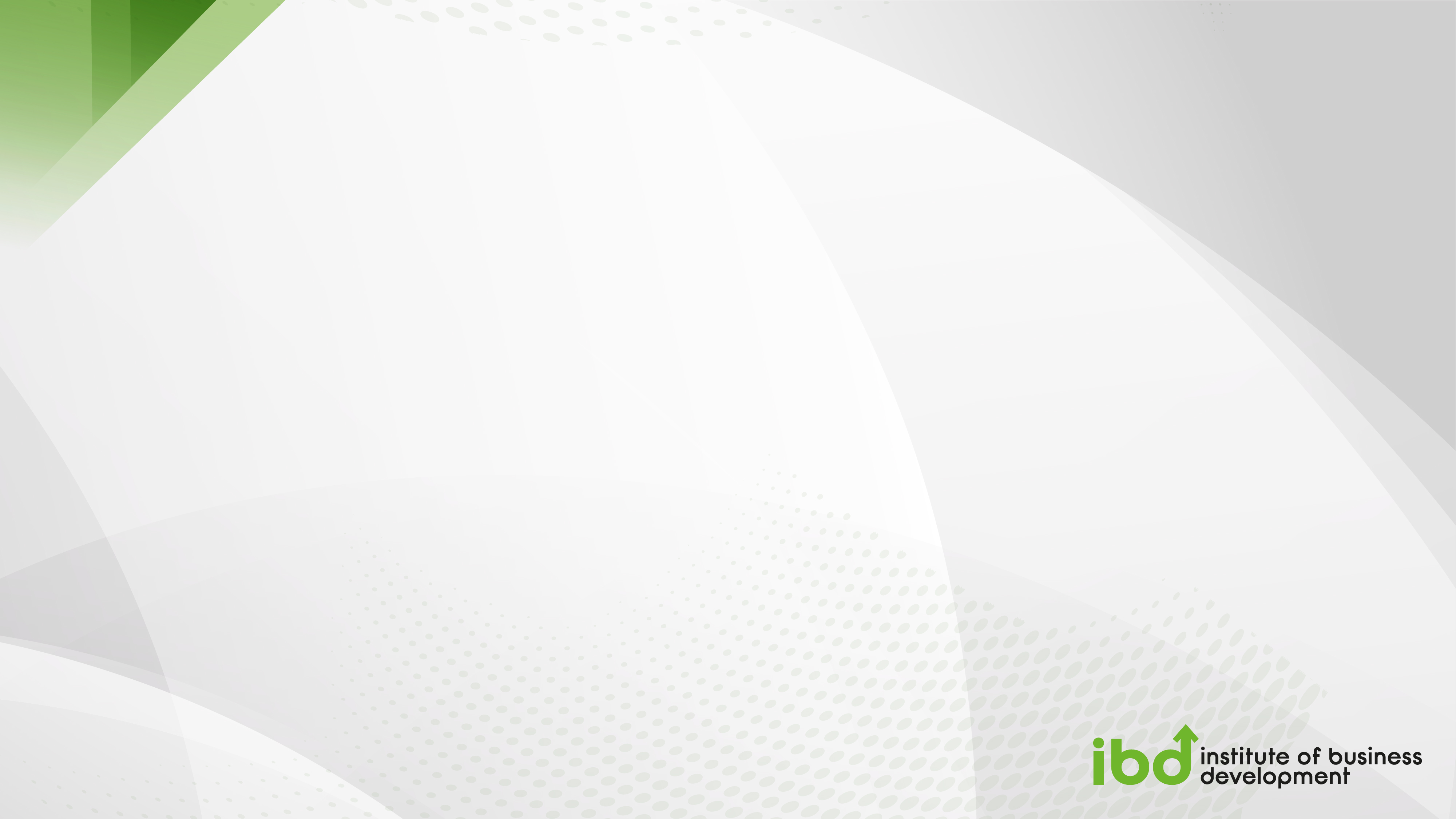 Actividades u operaciones que implican la Liquidación
(242)


Verificar y concluir los negocios sociales pendientes al momento de decretarse la disolución, buscando cumplir y exigir las obligaciones y derechos respectivos; 


Ubicar los créditos en favor de la sociedad y cobrarlos; 


Identificar las deudas de la sociedad y pagarlas; 


Vender los bienes de la sociedad;
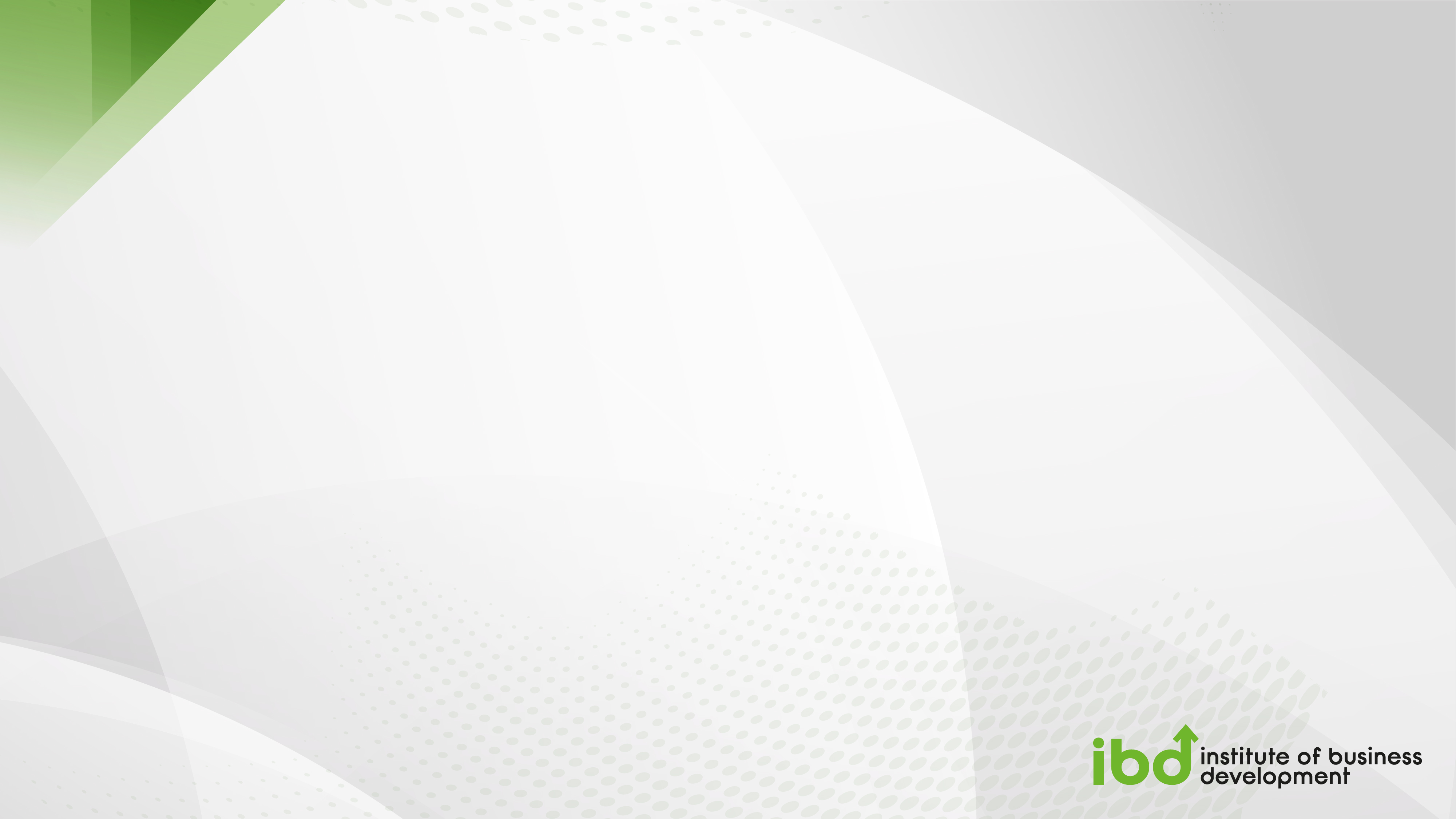 Repartir el haber social entre los socios; 


Efectuar el balance final de la liquidación, someterlo a aprobación, publicarlo en el PSM e inscribirlo en el RPC;


Obtener la cancelación de inscripción de la sociedad en el RPC y en el RFC; y extinguir la personalidad jurídica de la sociedad.


Verificar trámite de liberación de la denominación ante la SE y en su caso, la cancelación de Registro en el RNIE.



-No se señala plazo para realizarlas-
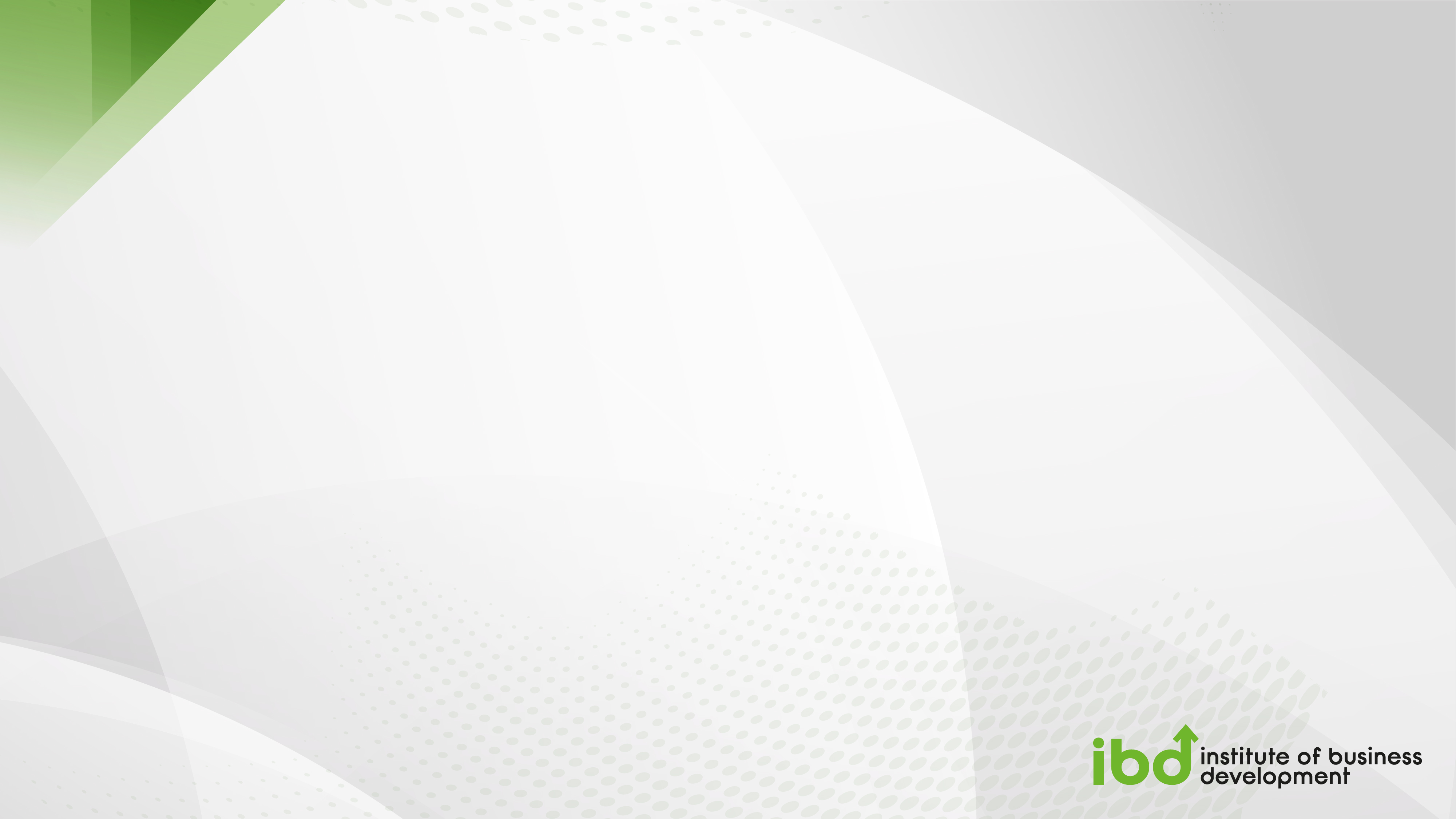 Etapas del Proceso




Inicio de la Liquidación;


Desarrollo de la liquidación (liquidación stricto sensu);


Acta de Asamblea


División del remanente del patrimonio; y


Finalización.
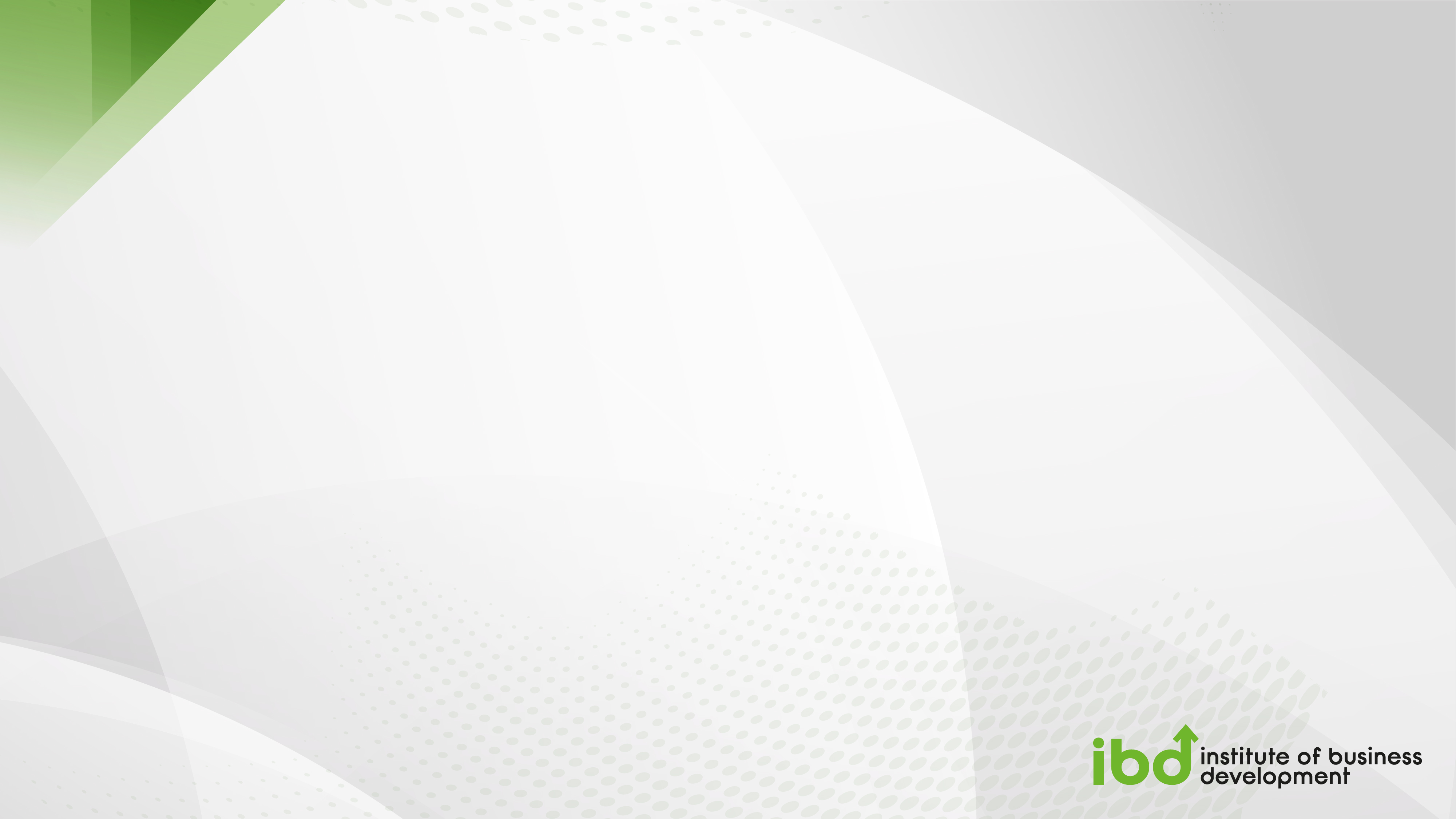 I. Inicio de la Liquidación



Toma de posesión por parte del liquidador, para ello, el administrador le entregará las cosas corporativas: bienes, libros, documentos y demás información de la sociedad (241).

Se levantará un inventario del activo y pasivo sociales (241).

Puede ser ante presencia de un notario.

Lo anterior implica para el liquidador tener conocimiento del estado y condición de la sociedad; así como de la gestión del administrador.
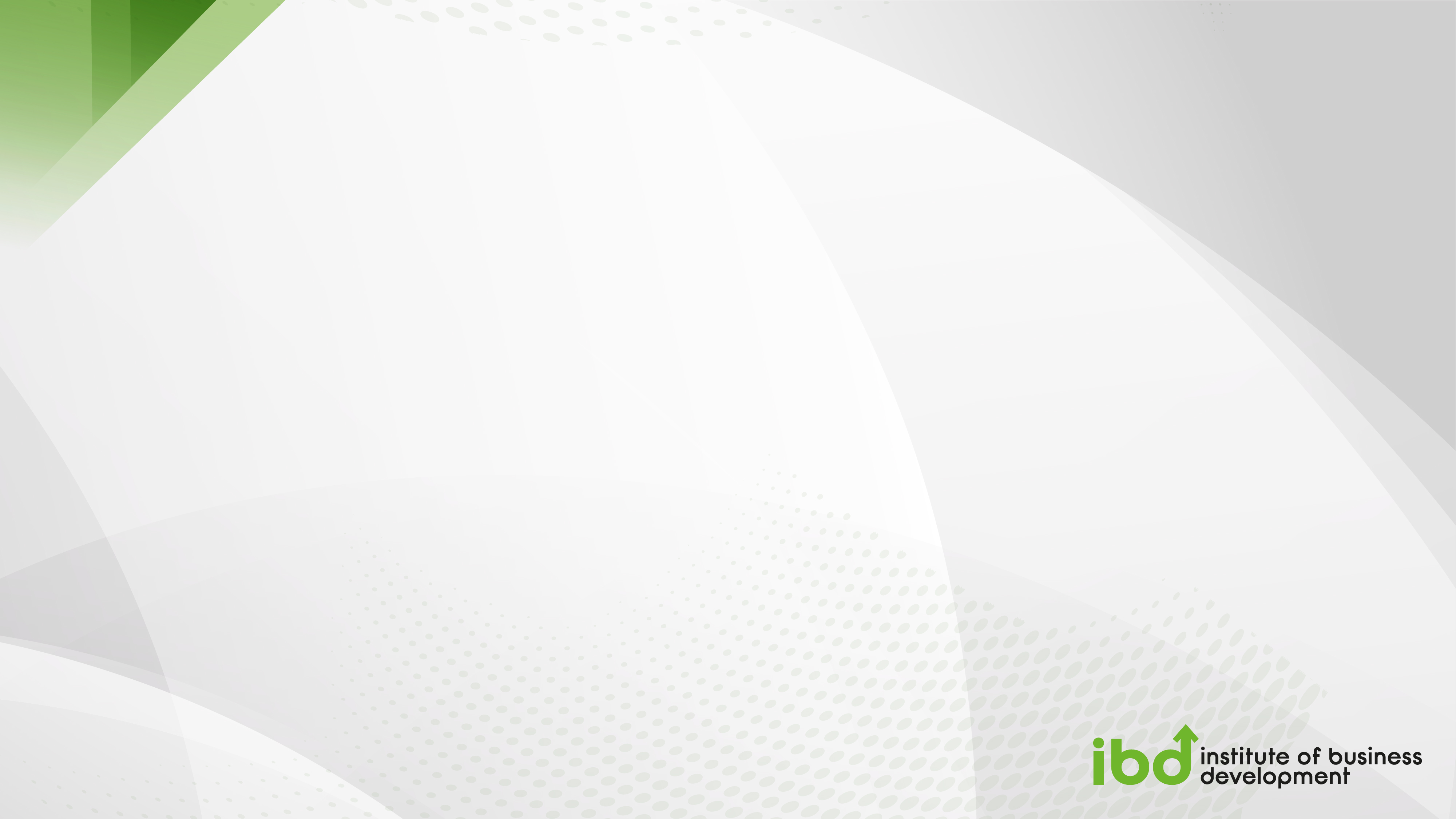 II. Desarrollo de la Liquidación (stricto sensu)



Analizada la situación financiera, jurídica, económica, contable y fiscal de la sociedad, el liquidador procederá a efectuar un proyecto de liquidación y la forma de ejecutarlo.

El liquidador, en ejecución del proyecto de liquidación, procederá a: concluir los negocios sociales pendientes al momento de decretarse la disolución, cumpliendo y exigiendo las obligaciones y derechos respectivos; cobrará los créditos en favor de la sociedad; pagará las deudas de la sociedad; en caso de haber, venderá los bienes de la sociedad, ya sea para pagar deudas, o bien para repartir el haber social entre los socios.

El liquidador efectuará el Balance Final de la Liquidación -Dictamen de Información Financiera de Liquidación- para someterlo a discusión y aprobación de los socios.
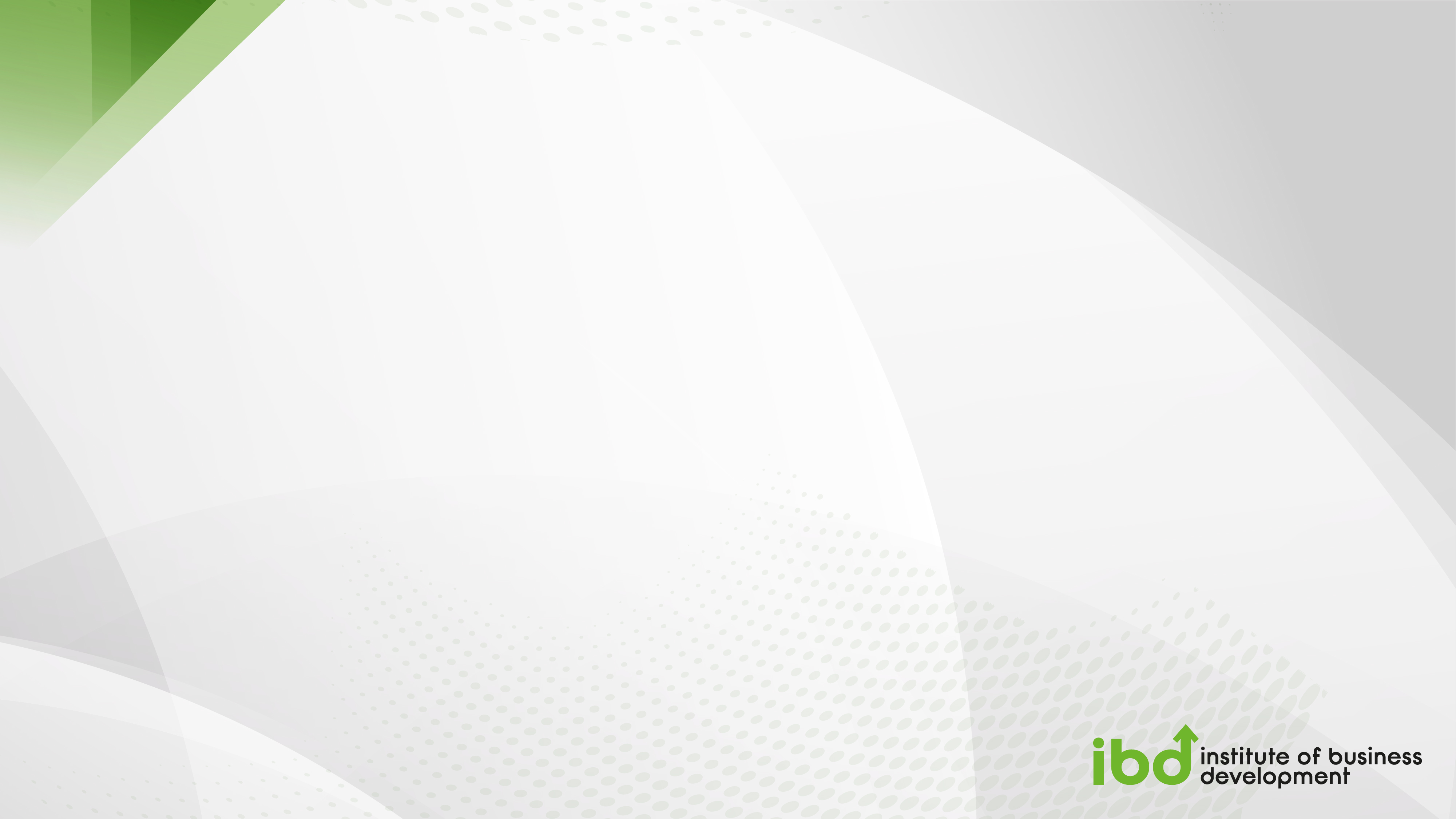 En las sociedades de personas -de responsabilidad limitada-: los liquidadores efectuarán “lotes” del activo social para repartirlo entre los socios, a quienes se citará para su aprobación, modificación o rechazo, teniendo el plazo de 8 días hábiles a partir del siguiente de la junta para ello. Posteriormente, si no hay observaciones se efectuará la adjudicación respectiva, si hay observaciones se efectuará otra junta para conciliar en la nueva propuesta de división con consecuencias jurídicas respectivas (246).

En las sociedades de capitales: en el Balance Final se indicará la parte que a cada socio corresponda en el haber social; dicho Balance se publicará en el sistema electrónico de la SE (PSM), el cual, junto con demás información quedará a disposición de los socios por 15 días a partir de la publicación para reclamar a los liquidadores. Si no hay reclamación o habiéndola, se convocará a una asamblea para aprobar en definitiva (247).
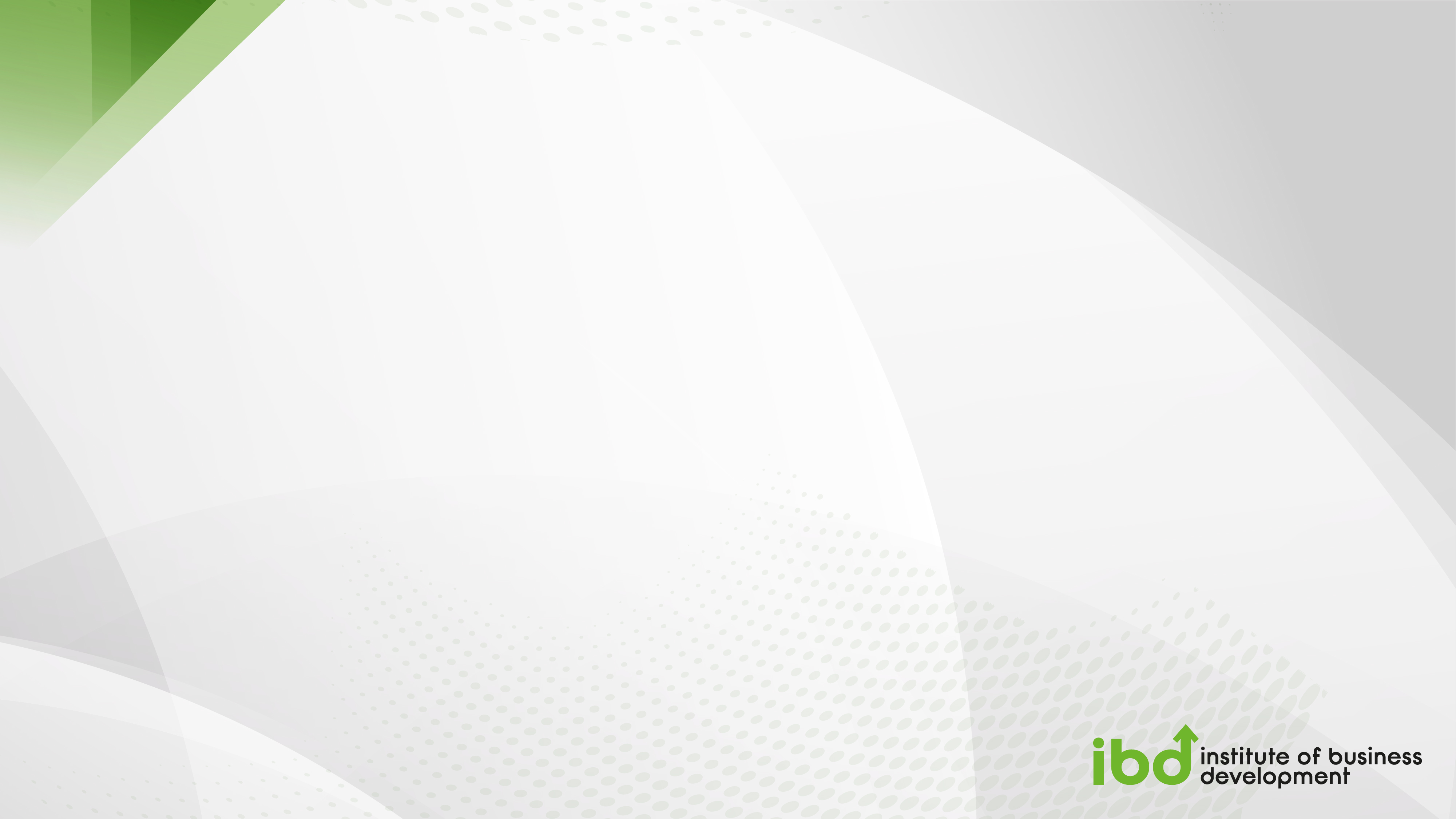 III. Acta de Asamblea



Aprobado el Balance o el Proyecto de Asignación de lotes en la Asamblea General de Accionistas o Socios, se levantará el acta correspondiente, misma que se presentará ante notario para protocolización y posterior inscripción ante el RPC.
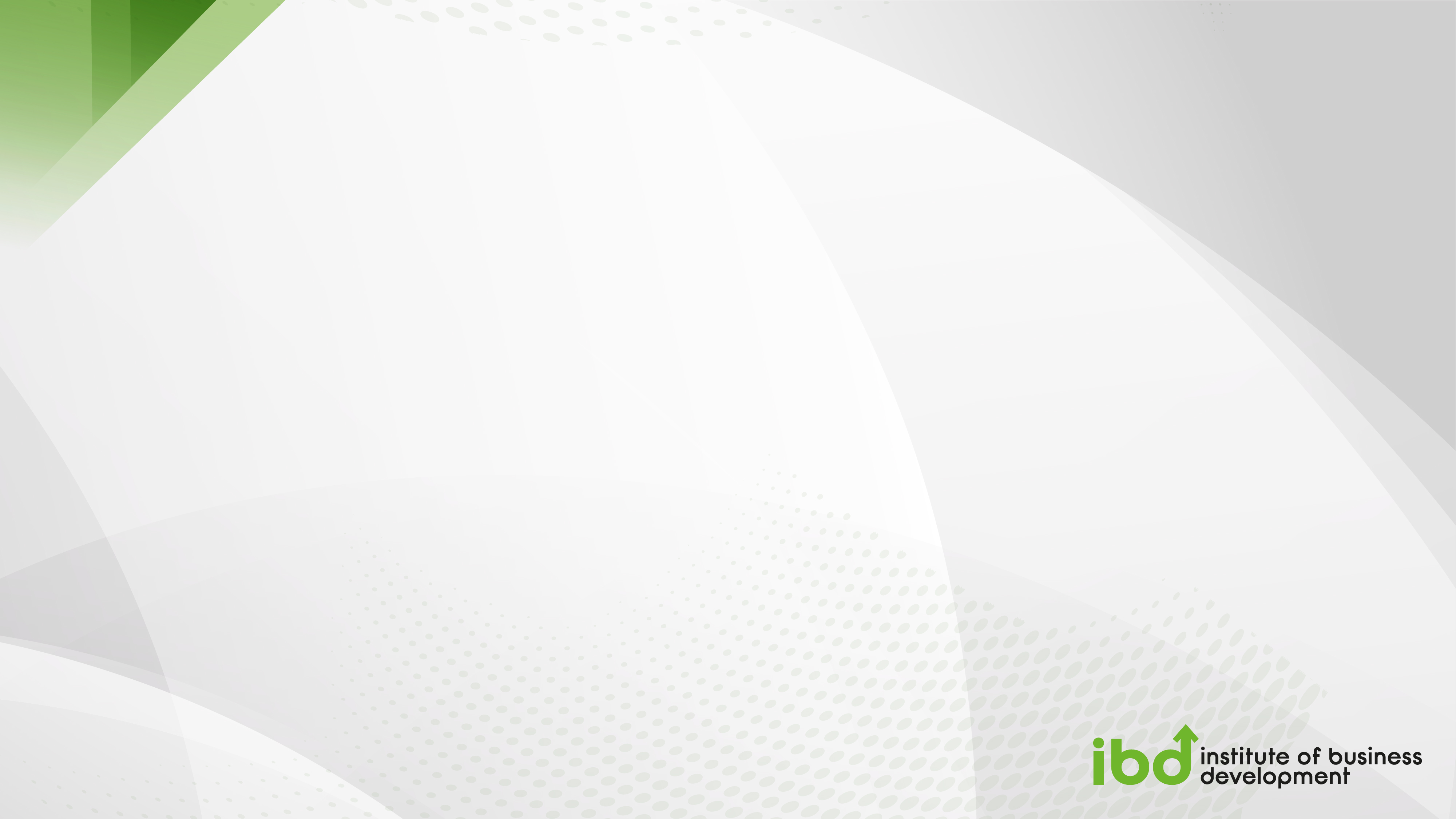 IV. División o repartición del remanente del patrimonio


Consiste en repartir el remanente del patrimonio social, distribuyendo el haber social entre los socios: cuota de liquidación (248).

Si no se han cubierto los créditos de los acreedores, se podrá entregar al socio una cuota de liquidación parcial, sin afectar a aquellos, incluso podrá depositarse su importe para garantizar, además de publicar en el sistema electrónico de la SE (PSM) la distribución parcial. Los acreedores pueden oponerse (243).

Una vez cubierto el pasivo social, se entregará al socio su cuota de liquidación en relación a cada acción y al importe efectivamente pagado por ella (242 IV).

Puede ser que existan acciones preferentes y gocen de un privilegio: pagarse antes que las ordinarias (248).
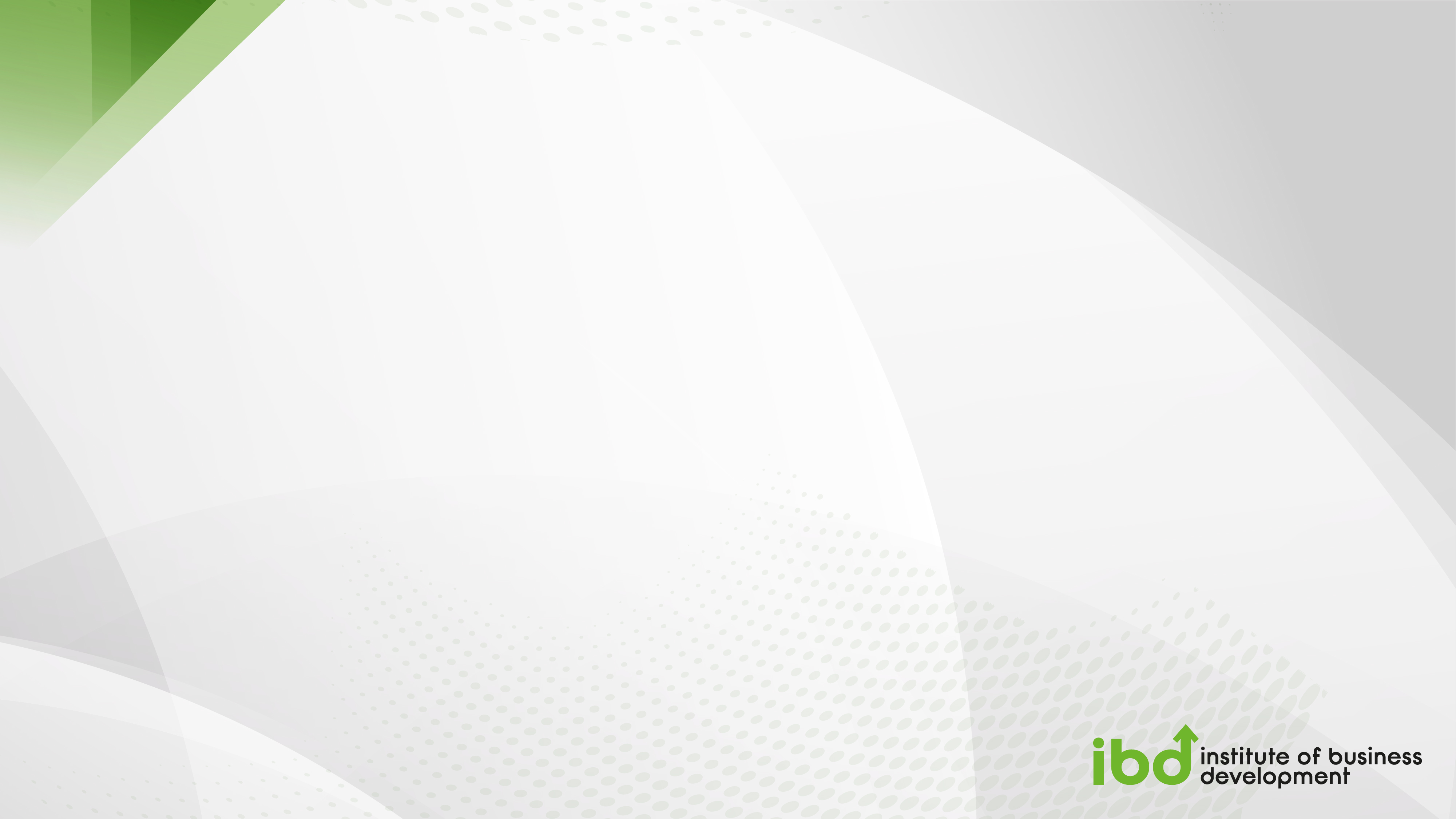 Los socios son causahabientes, de tal manera que si no se liquidó a algún acreedor, aquellos responderán proporcionalmente de las obligaciones sociales pendientes por omisión de los liquidadores -no es lo mismo inexistencia del crédito, que inexistencia de la sociedad- (243).

Los socios que no se presenten a recibir la suma correspondiente en un plazo de 2 meses contados desde la aprobación del Balance Final, deberán acudir a la institución de crédito donde haya sido depositada por el liquidador a nombre del respectivo accionista (249). No existe plazo para que el socio reclame su suma, por tanto, aplica plazo general de 10 años (1047 CC).

También es importante verificar si el socio no tiene gravada su cuota de liquidación.
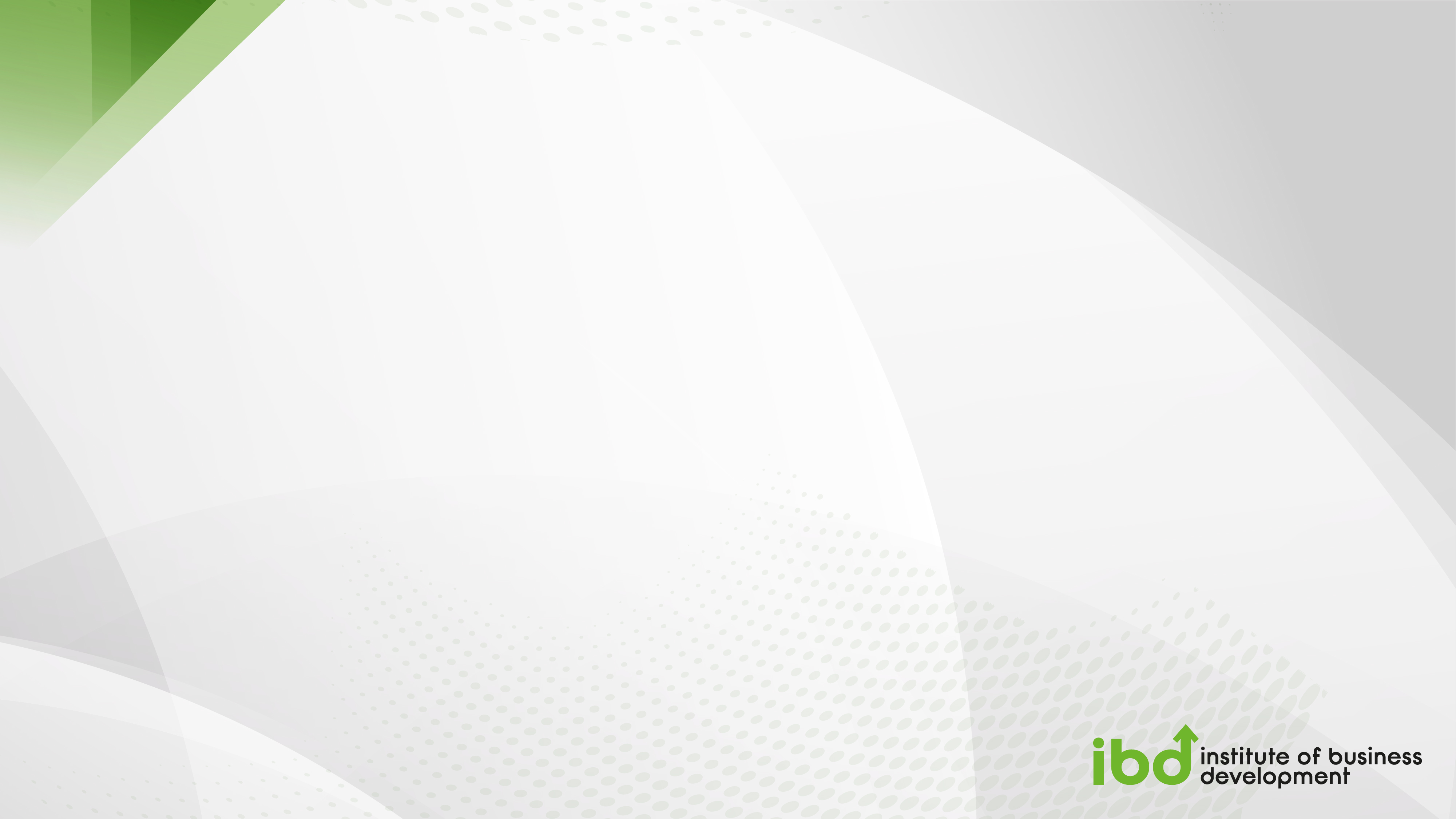 V. Finalización



La obtención de la cancelación ante el RPC de inscripción de la sociedad.

La obtención de la cancelación ante el RFC de inscripción de la sociedad.

Aviso de liberación del uso de la denominación ante la SE.

Baja patronal

Extinción total de la sociedad, terminación de la personalidad jurídica.
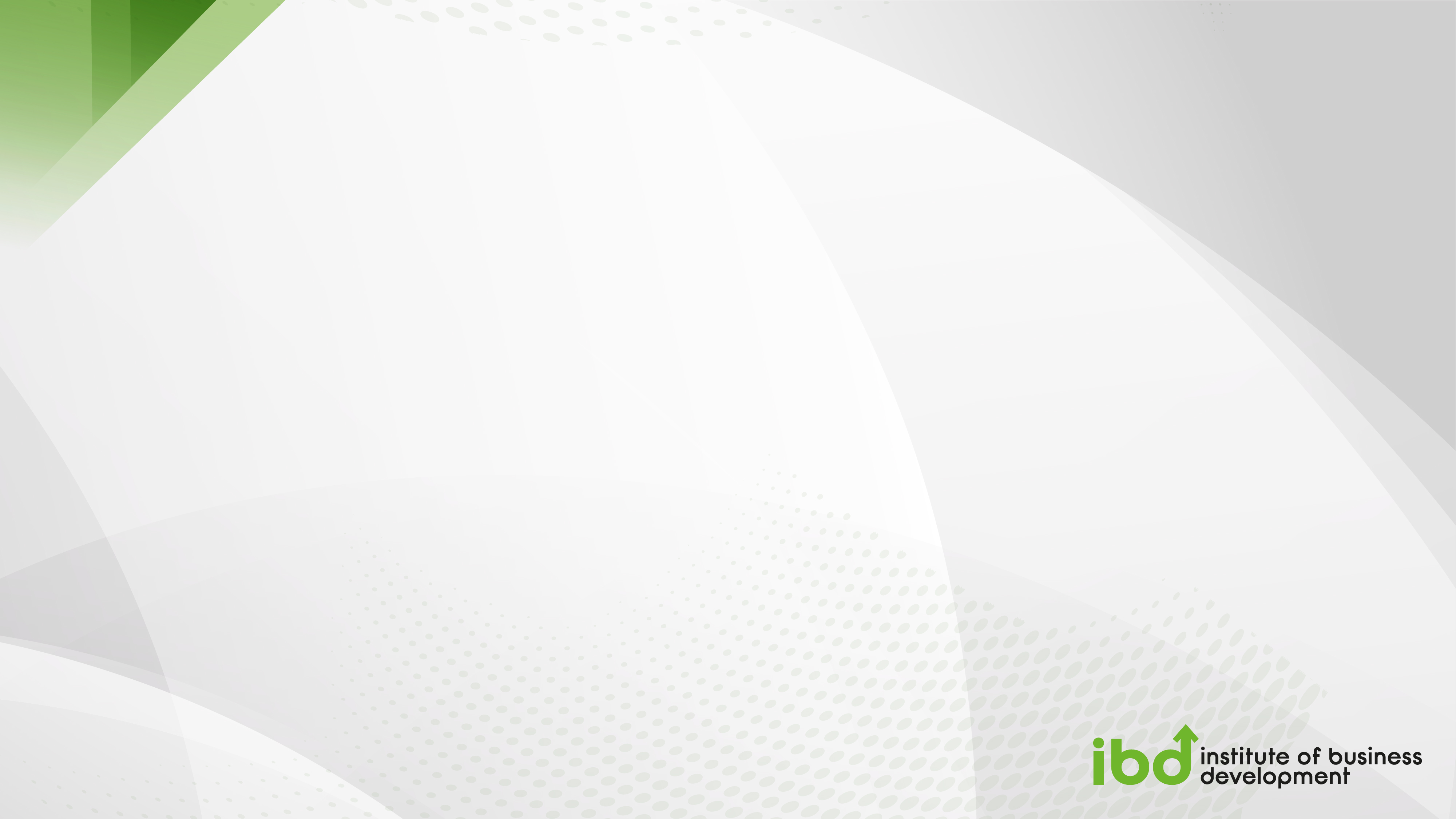 -ACTA DE ASAMBLEA-


Lugar, hora, fecha, asistentes, nombre de la sociedad, tipo de asamblea, señalamiento de convocatoria y verificación de quórum.

Será presidida por el Liquidador. Designación y aceptación de los demás cargos: secretario y escrutadores. 

El orden del día y su desahogo:

Informe detallado de las gestiones jurídicas, económicas, contables fiscales, financieras y administrativas por parte del liquidador;
Exhibición del Balance Final de Liquidación para su aprobación final (o en su caso discusión o modificación), así como su publicación. En el Balance se contendrá: el señalamiento preciso de cada cuota de liquidación y la forma de pago de la cuota.
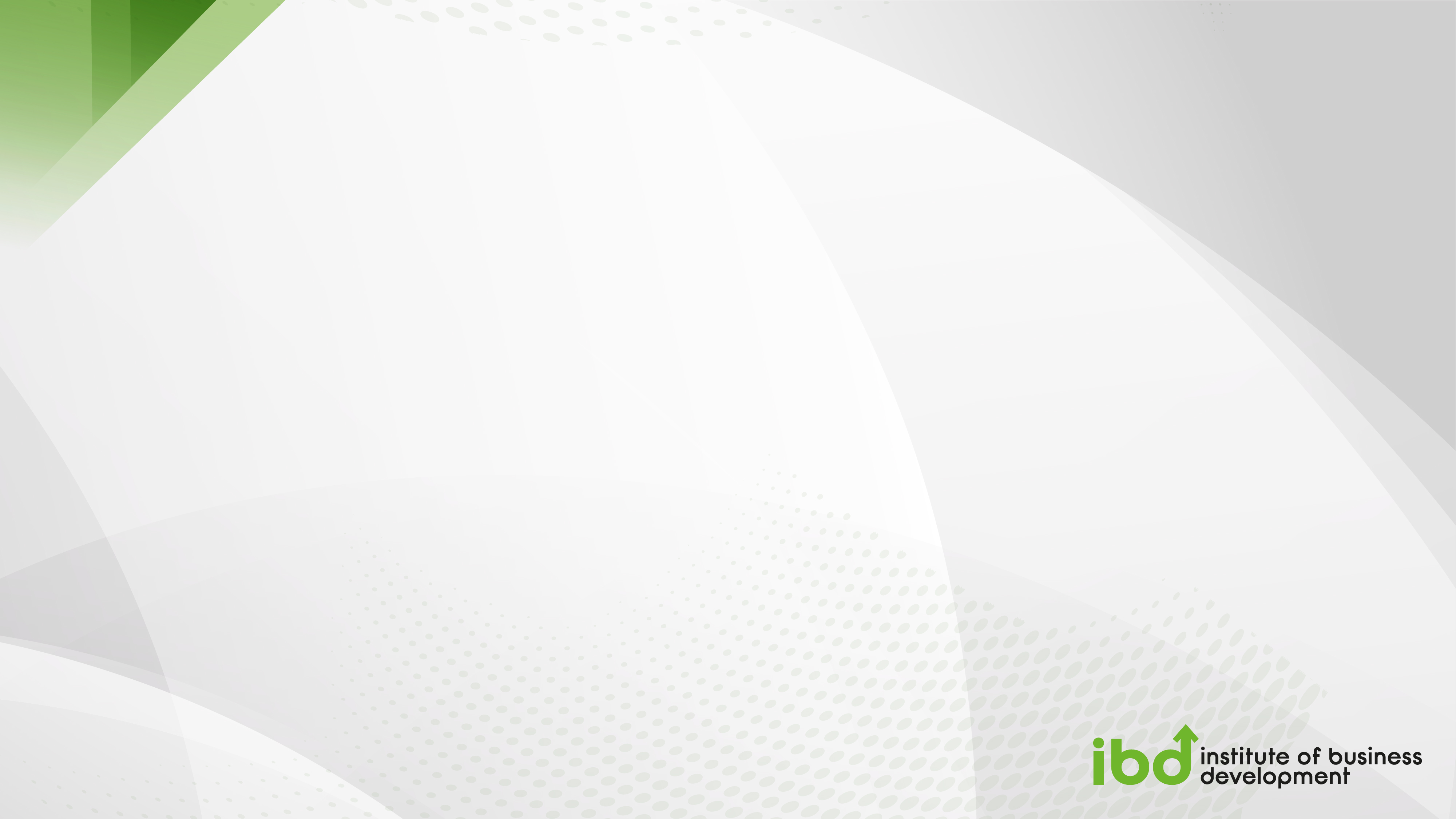 Precisión de actos subsecuentes: institución de crédito en las que se depositarán en su caso las cuotas de liquidación no cobradas; cancelación de Títulos Accionarios; revocación de poderes; protocolización e inscripción de la liquidación; obtención de cancelación ante el RFC, aviso de liberación del uso de la denominación ante la SE, y baja patronal.
Una reunión más para el cierre final o certeza de extinción.

Señalamiento de instrumentos notariales donde se designaron apoderados.

Presencia de los apoderados, en su caso.

Designación del o de los delegados: liquidador u otro.

Cierre de la asamblea.

Anexos: Convocatoria, lista de asistencia, copia de los poderes, Balance Final de Liquidación y su publicación, y, en su caso, copia de los cheques correspondientes a las cuotas de liquidación entregadas.
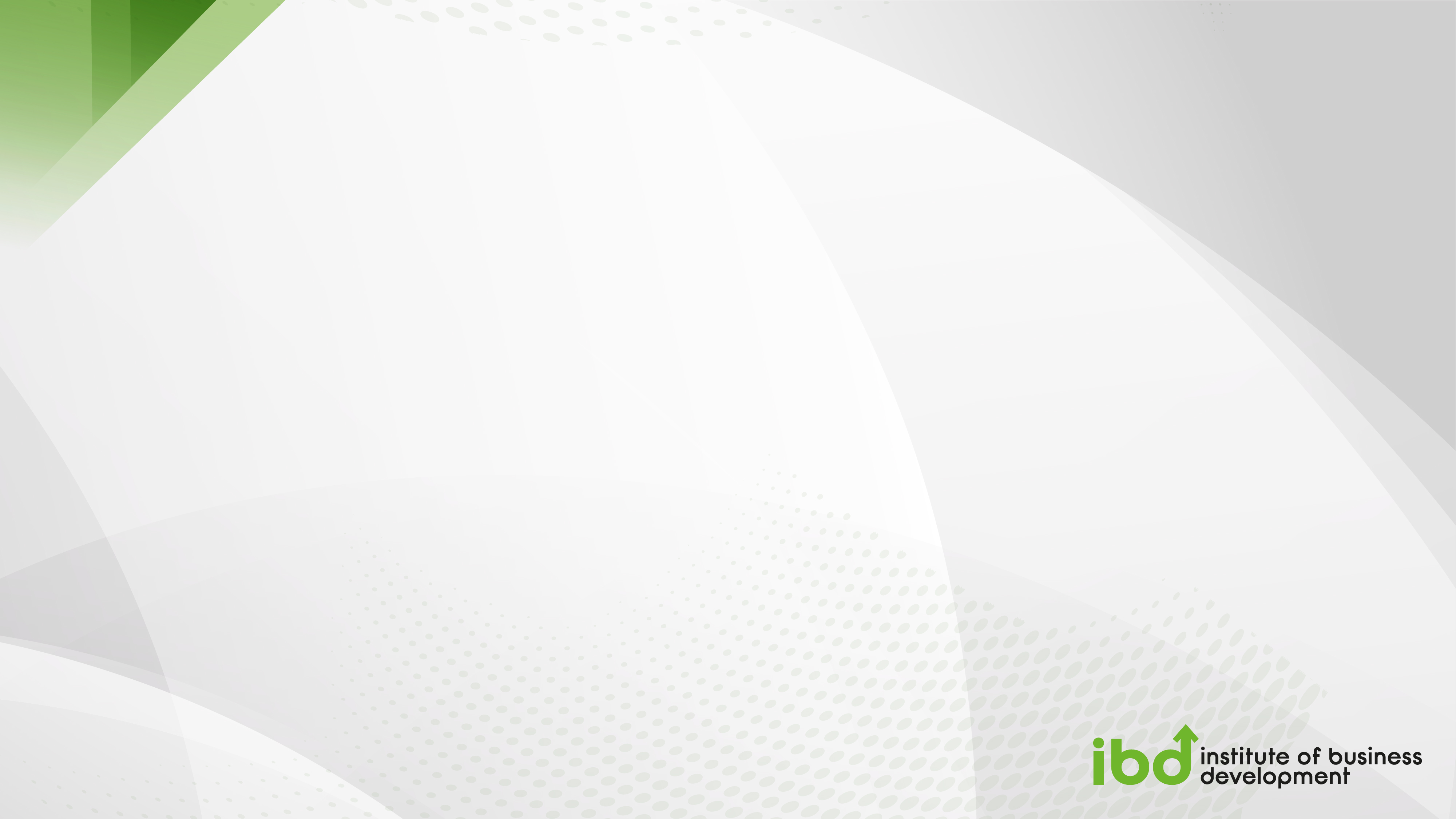 -PROTOCOLIZACIÓN-


Acta y anexos.

Protocolización e inscripción ante RPC de la liquidación.

Aviso de Inicio de Liquidación ante el SAT

Cédula de Identificación fiscal: accionistas, liquidadores y de la sociedad.

Identificación oficial vigente y datos generales del o de los delegados.

Acta constitutiva y demás movimientos corporativos (poderes, aumentos de capital, modificación, etc.)
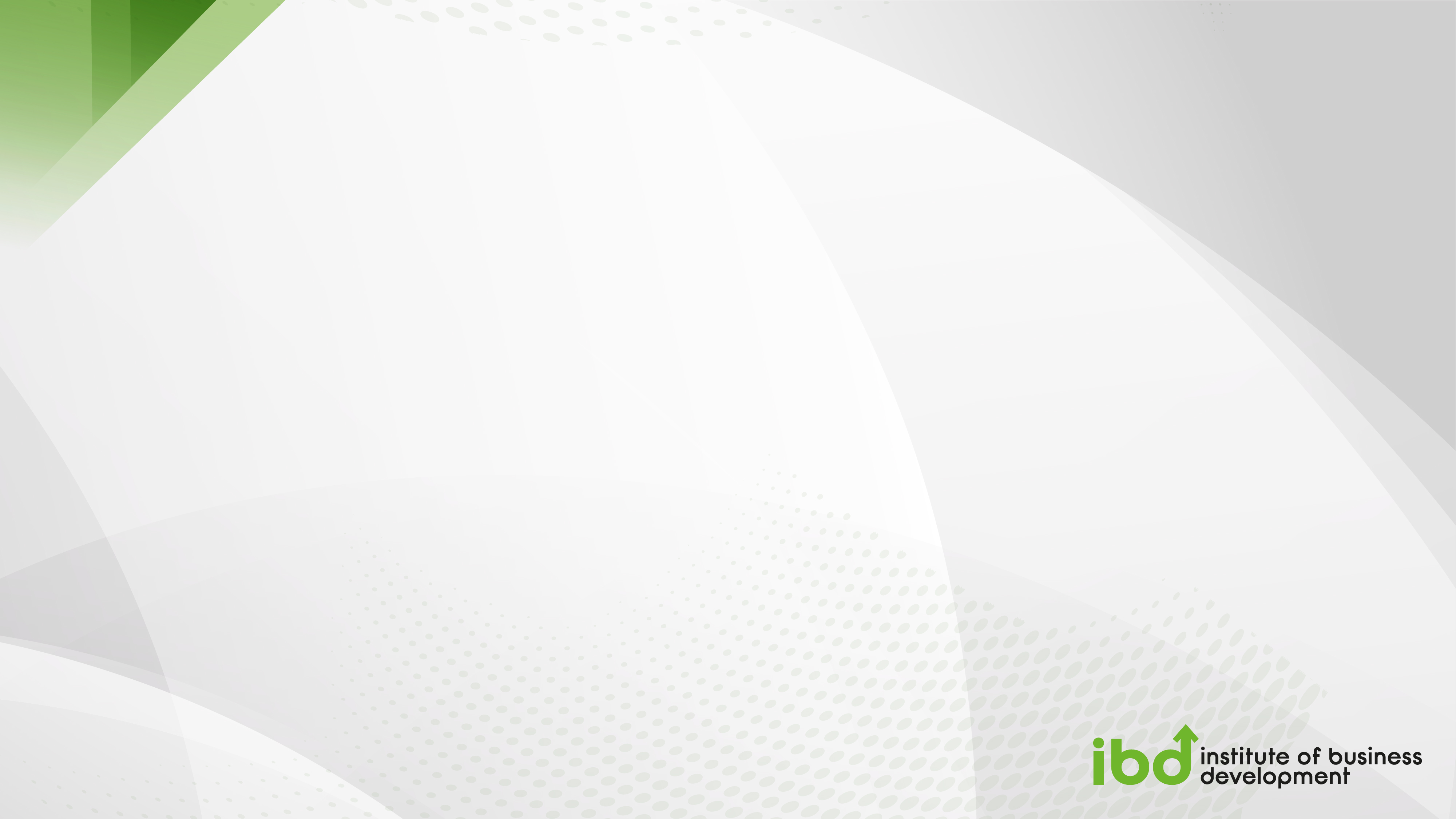 -INSCRIPCIÓN-



Pago de derechos


Formato : Forma Precodificada del RPC M-2.


Presencial o por medios remotos con notario facultado.


Boleta de inscripción.
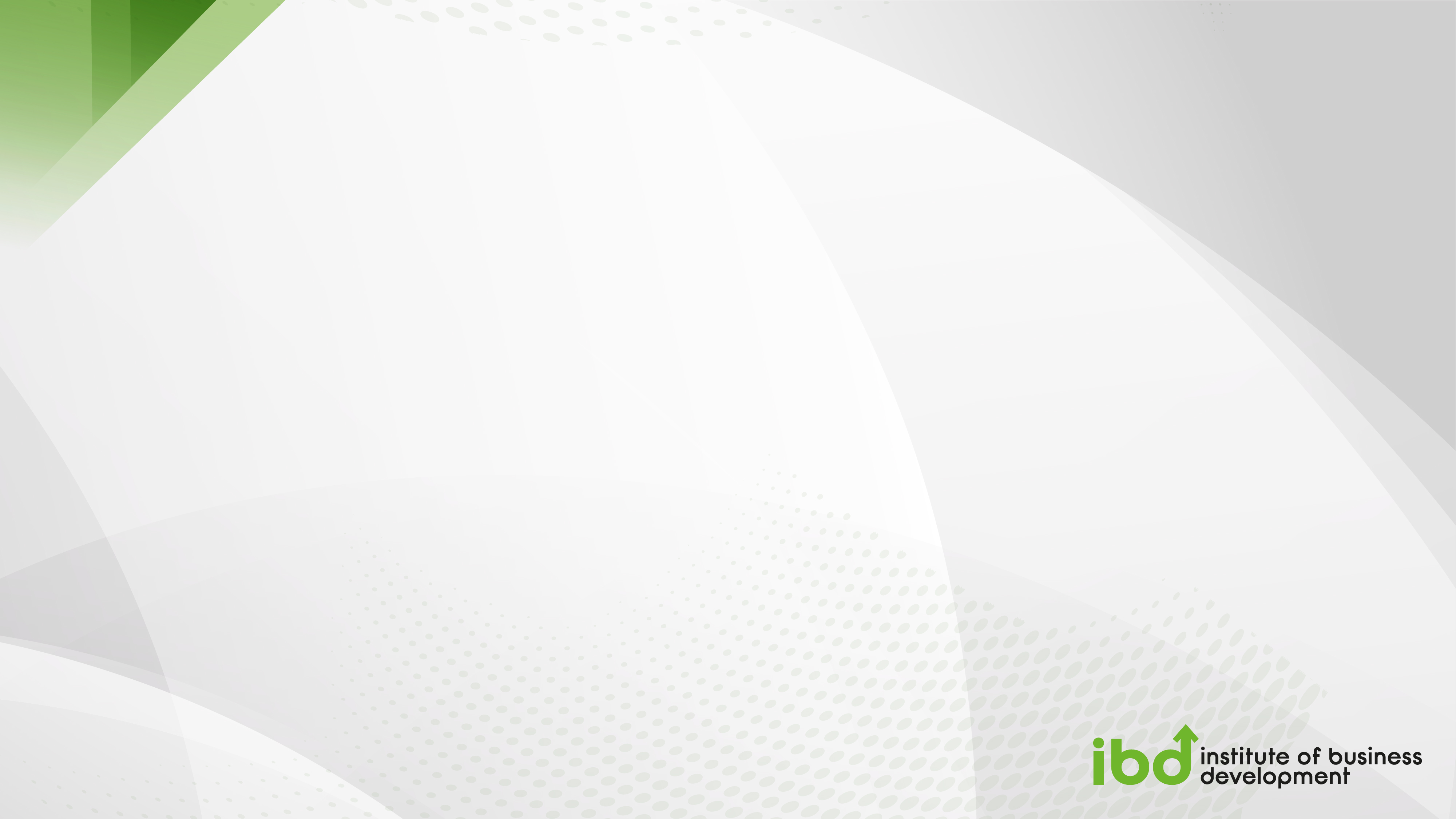 -REVOCACIÓN DE LIQUIDACIÓN-



Una figura no reconocida en México.

Se trata de resurgir completamente a la sociedad, evitando continuar con el proceso de extinción, aún en estado de liquidación.

Antes del reparto del haber social y de la cancelación de su inscripción en el RPC y en el RFC.

Sin perjuicio de terceros o de responsabilidades asumidas.

¿Acta de asamblea?

¿Inscripción?
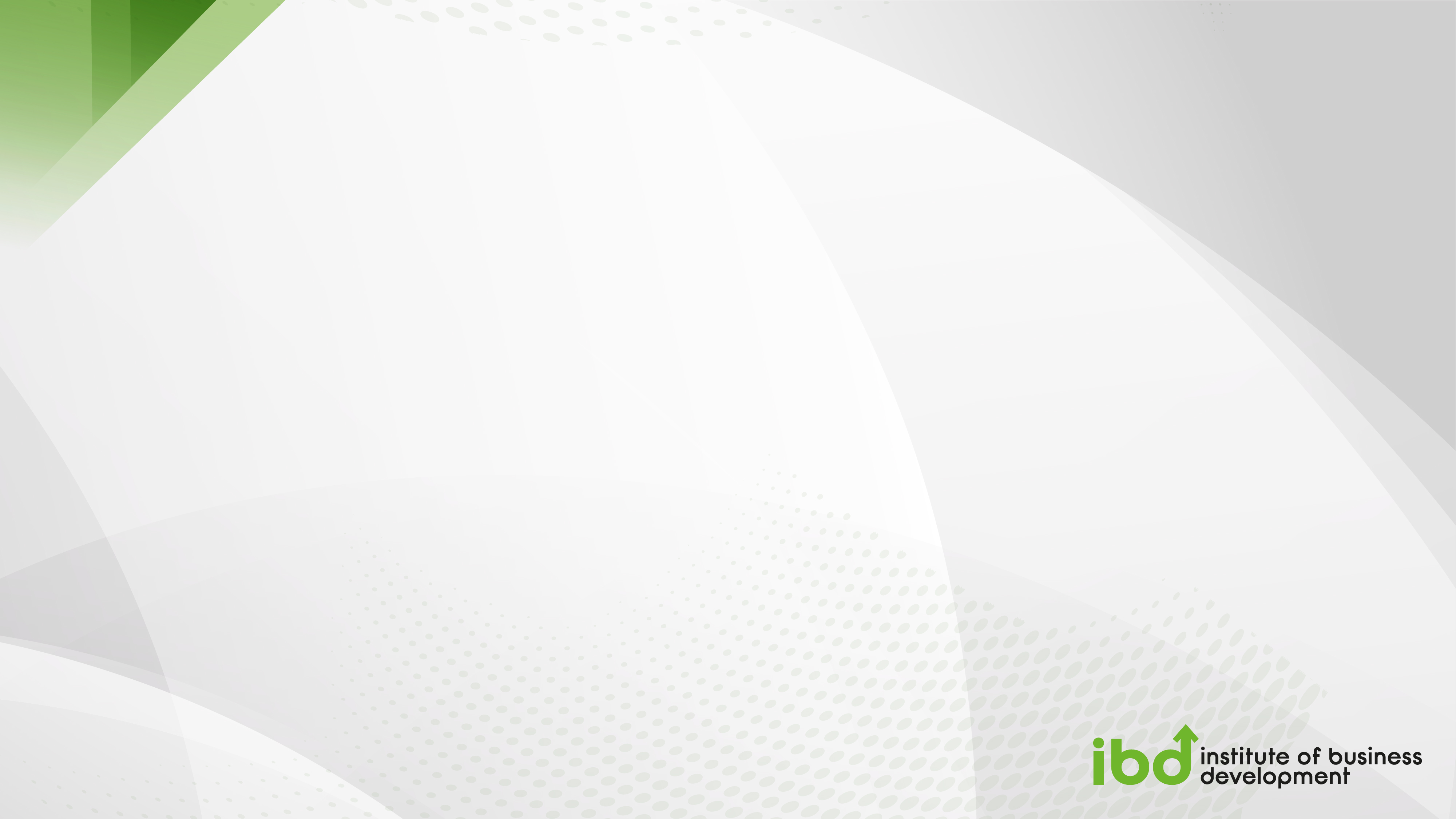 -LIQUIDACIÓN SOCIEDAD ILÍCITA-


3º LGSM

Resulta complicado que una sociedad constituida ante notario sea ilícita.

Podría estar oculto, disfrazado o ser falso el objeto social en el acta constitutiva.

Aunque no debe tenerse literalmente la expresión “objeto social”, sino también el fin o a los actos.

Debe demostrarse fehacientemente que la sociedad realiza habitualmente actos ilícitos.
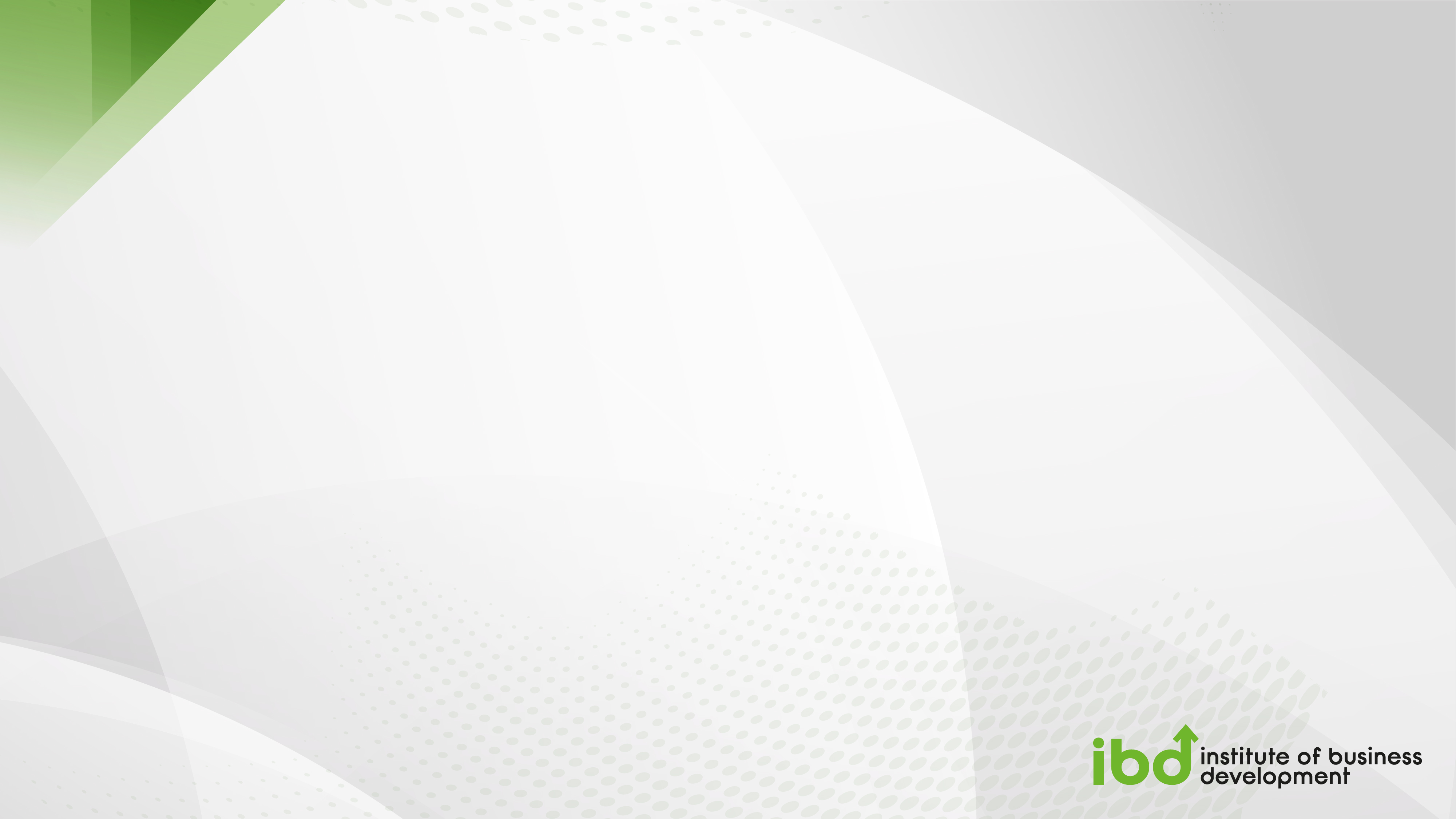 La ilicitud debe enfocarse en materia penal, pues la civil da lugar al pago de daños y perjuicios o nulidad, y esto sucede en la vida real.

Sin embargo, por modificación de la ley, algo que no lo era se torne ilícito penal, y la sociedad lo realice o no modifique su objeto.

En este supuesto se mezcla la disolución y liquidación en su sólo instante, es por ministerio de ley: “serán nulas y se procederá a su inmediata liquidación”.

El Estado de hace cargo, por denuncia de algún socio o de un tercero ante el MP, por eso se considera que la liquidación es coactiva.

El MP presentará petición al juez para proceder, y este decretará la liquidación.
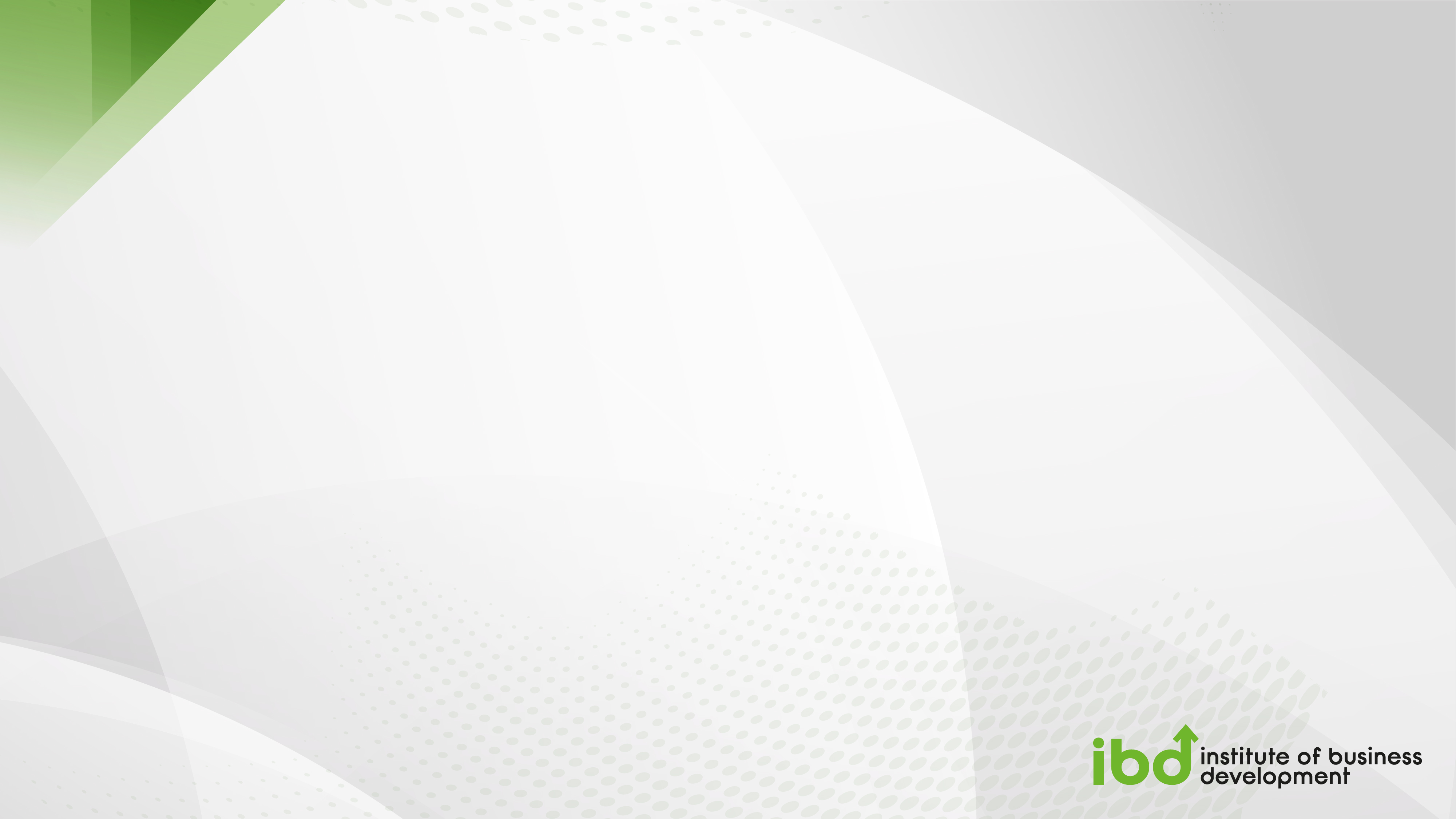 La liquidación consistirá en: convertir en dinero los activos, pagar deudas de la sociedad, pagar responsabilidad civil, y si no, a la Beneficencia Pública de la localidad en la cual la sociedad hubiere tenido su domicilio.

Se cataloga como injusta y hasta inconstitucional destinar el remanente a la BP.
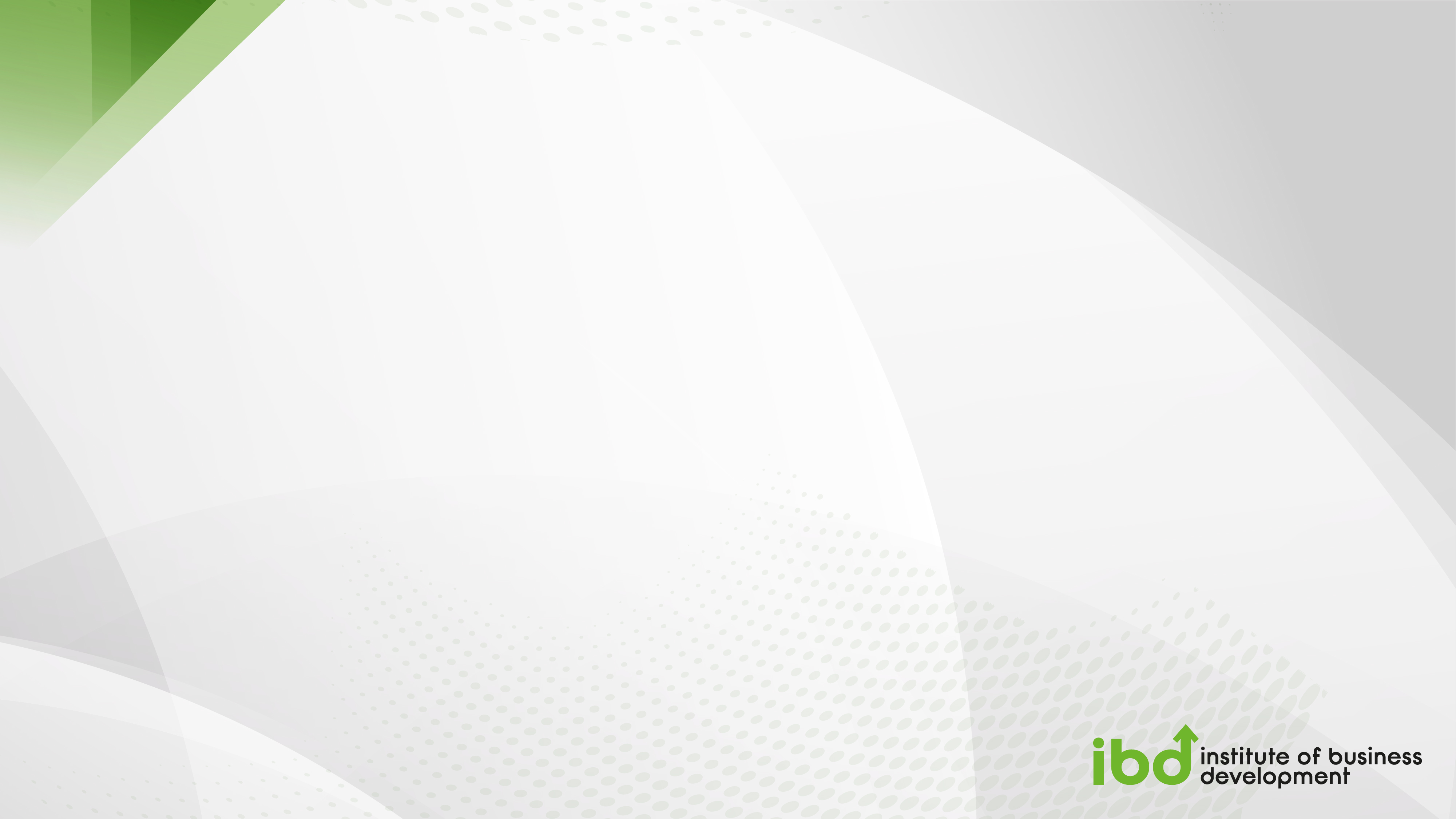 -PROCESO SIMPLIFICADO O ABREVIADO-


LGSM
249 Bis y 249 Bis 1

(25 de julio del 2008)



Presupuestos


Proceso
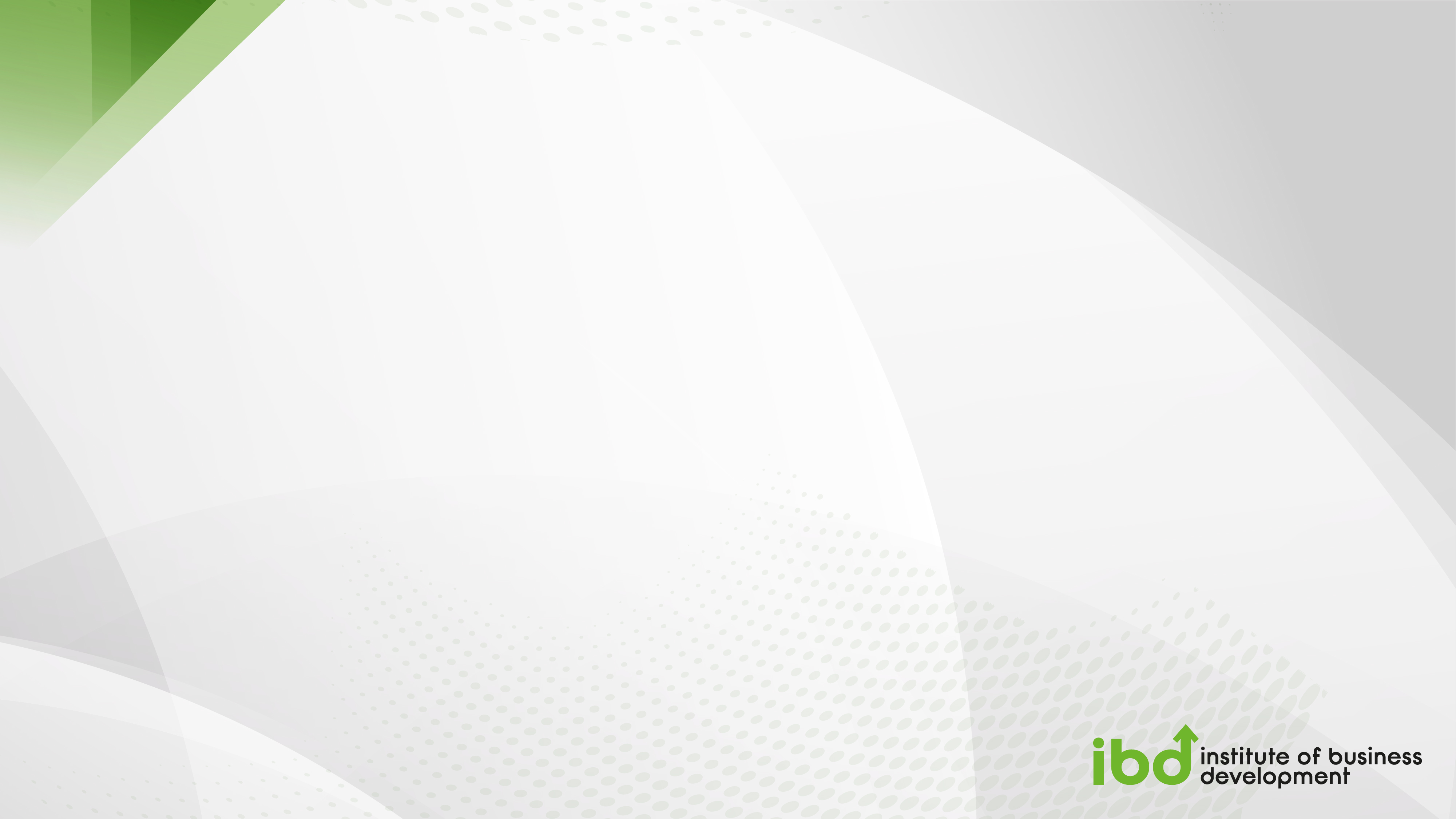 Presupuestos

249 Bis LGSM


Socios o accionistas personas físicas.

No tener objeto ilícito ni ejecutar habitualmente actos ilícitos.

Publicar en el PSM su estructura accionaria vigente por lo menos 15 días hábiles previos a la fecha de la asamblea mediante la cual se acuerde la disolución.

No se encuentren realizando operaciones, ni hayan emitido facturas electrónicas durante los últimos dos años.

Estén al corriente en el cumplimiento de sus obligaciones fiscales, laborales y de seguridad social.
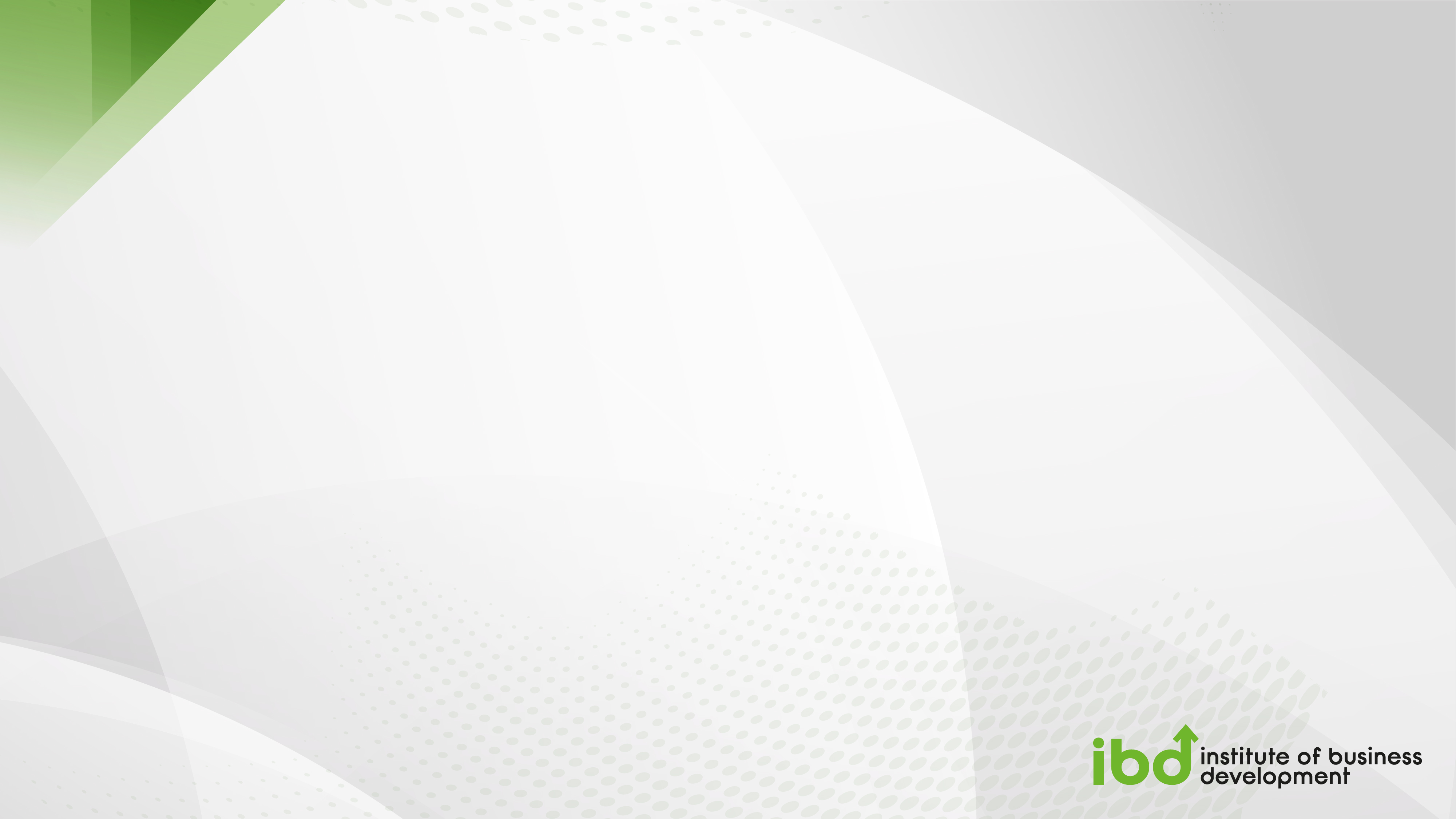 No posean obligaciones pecuniarias con terceros ni se encuentren en concurso mercantil.

Sus representantes legales no estén sujetos a procedimientos penales por posibles delitos fiscales o patrimoniales.

No sean una entidad integrante del sistema financiero.

Contar con e.firma vigente de: sociedad, socios o accionistas y representante legal.

Tener Folio electrónico otorgado por el RPC; de lo contrario, solicitarlo a la SE mediante el proceso respectivo.

Correos electrónicos actualizados de los socios o accionistas ante el SAT para efectos del RFC, pues ahí se enviarán mensajes de datos.

Domicilio fiscal actualizado
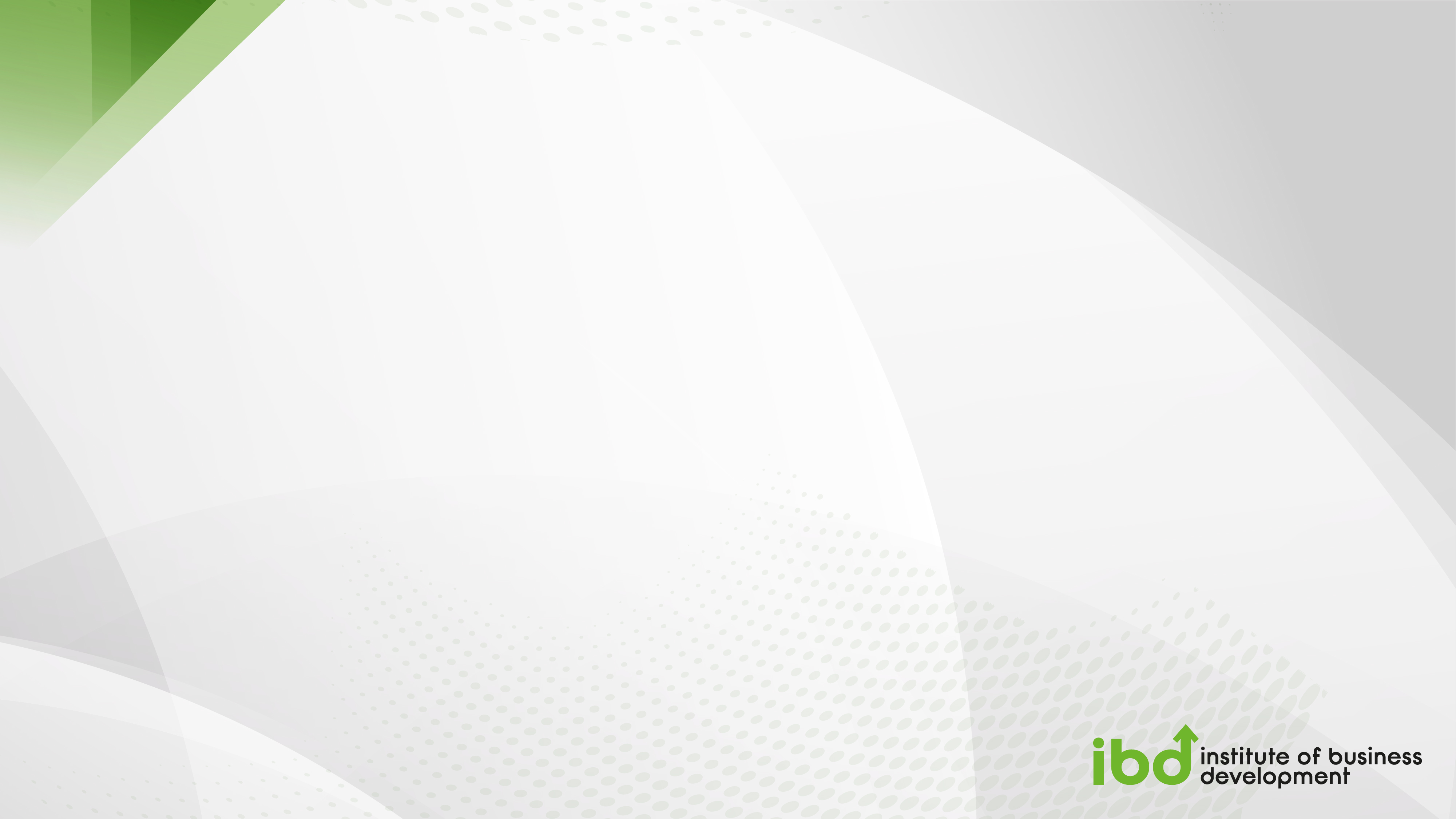 Proceso
249 Bis 1 LGSM


1. La totalidad de los socios o accionistas acordarán mediante asamblea la disolución y liquidación, en la cual declararán bajo protesta de decir verdad que se ubican y cumplen con los presupuestos o condiciones del 249 Bis, además, nombrarán liquidador de entre los socios o accionistas.

2. El acuerdo y acta deberá publicarse en PSM dentro de los 5 días hábiles siguientes a la fecha de la asamblea.

3. No se requerirá protocolización ni inscripción, ni ninguna otra formalidad.

4. La SE revisará que el acta de disolución y liquidación cumpla con los presupuestos, hecho lo cual, sin costo, inscribirá electrónicamente en el RPC.
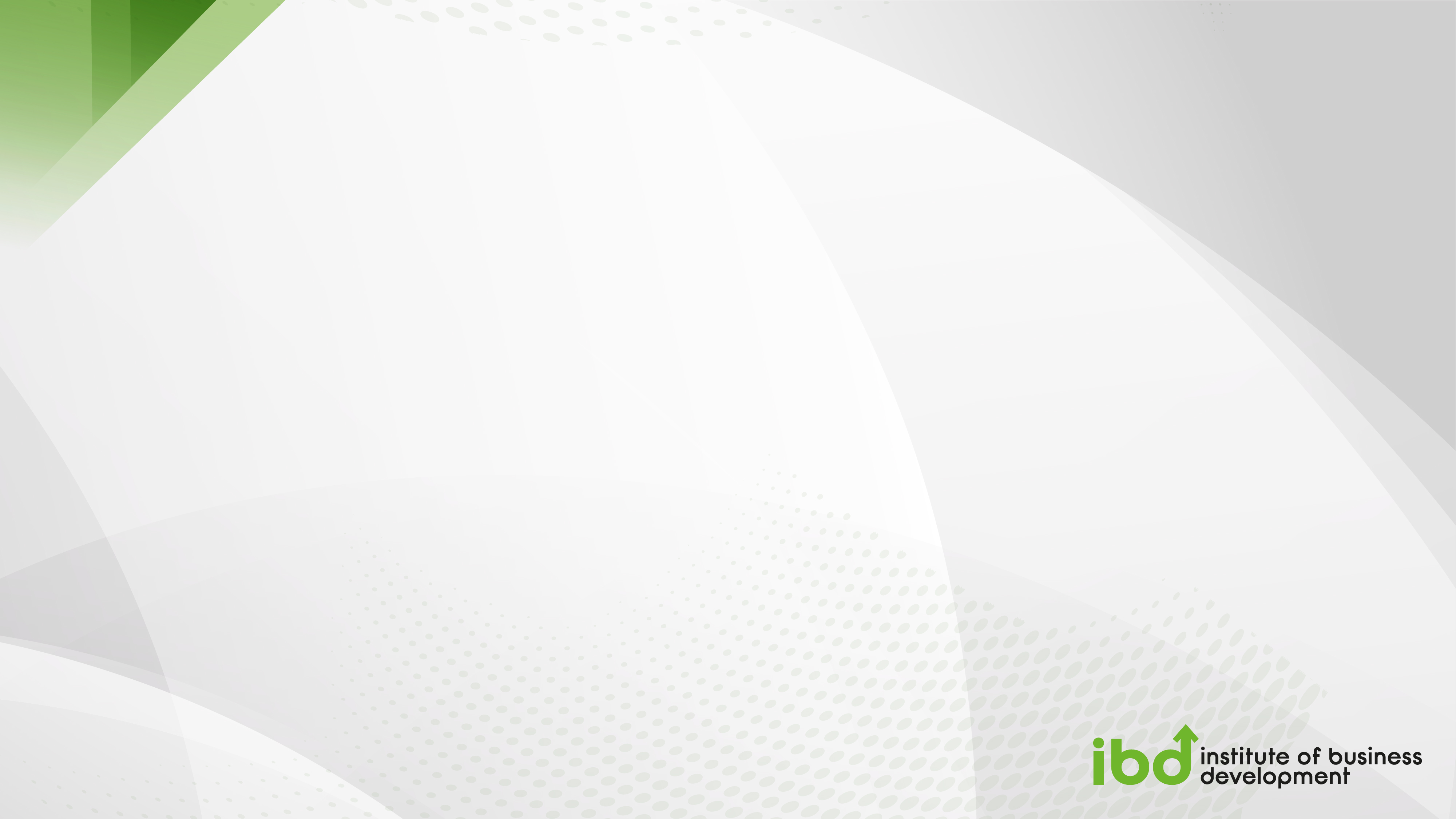 5. Los socios o accionistas entregarán al liquidador todos los bienes, libros y documentos de la sociedad, dentro de los 15 días hábiles siguientes a la fecha de la asamblea, así como los títulos accionarios.

6. El liquidador llevará a cabo la distribución del remanente del haber social entre los socios o accionistas, si lo hubiere, de forma proporcional a sus aportaciones, en un plazo de 45 días hábiles siguientes a la fecha de la asamblea.

7. Liquidada la sociedad, el liquidador publicará en el PSM el Balance Final de la sociedad, dentro del plazo de 60 días hábiles siguientes a la fecha de la asamblea.

8. La SE realizará la inscripción de la cancelación del folio mercantil de la sociedad ante el RPC y notificará lo conducente a la autoridad fiscal.
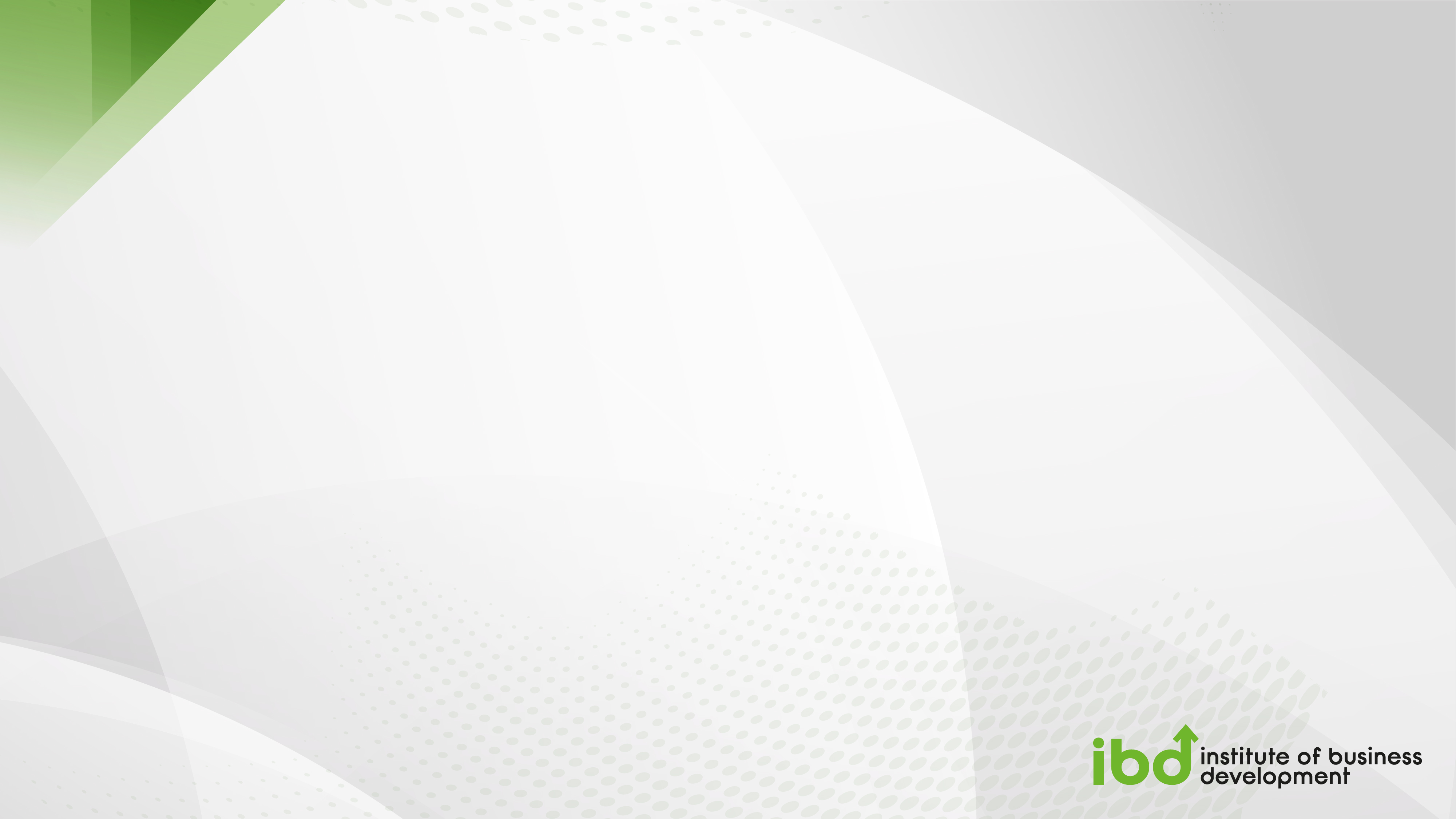 Advertencia



Si los socios o accionistas faltaren a la verdad de lo establecido en el 249 BIS y 249 BIS 1 de la LGSM, responderán frente a terceros solidaria e ilimitadamente, sin perjuicio de responsabilidad penal.
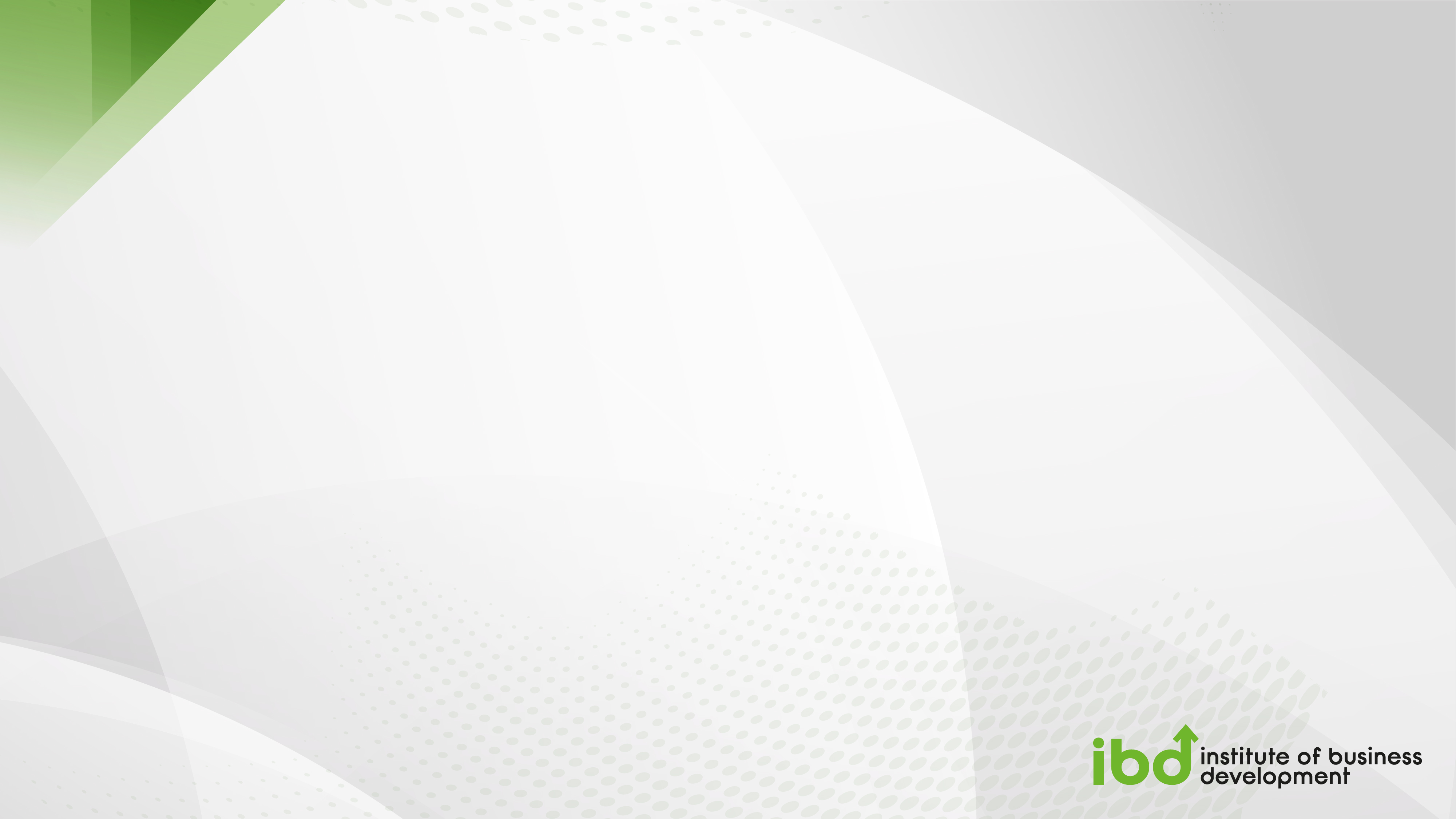 Extinción
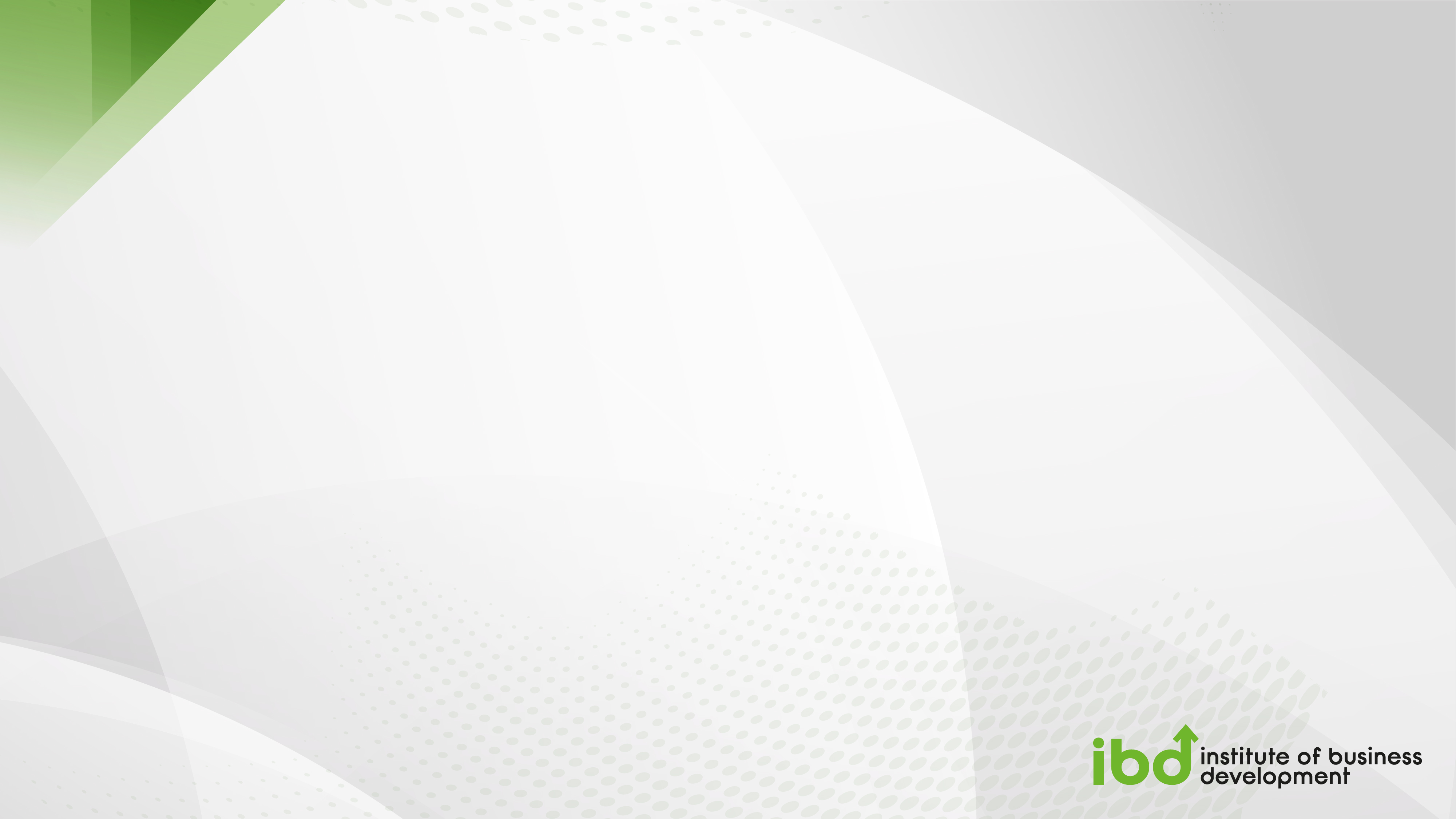 EXTINCIÓN




Término distinto a la disolución y a la liquidación de la persona moral.


Vocablo o figura no empleada por el legislador mexicano.


Implica reconocer que se ha cumplido cabalmente con el proceso sobre la desaparición de la vida de la sociedad.
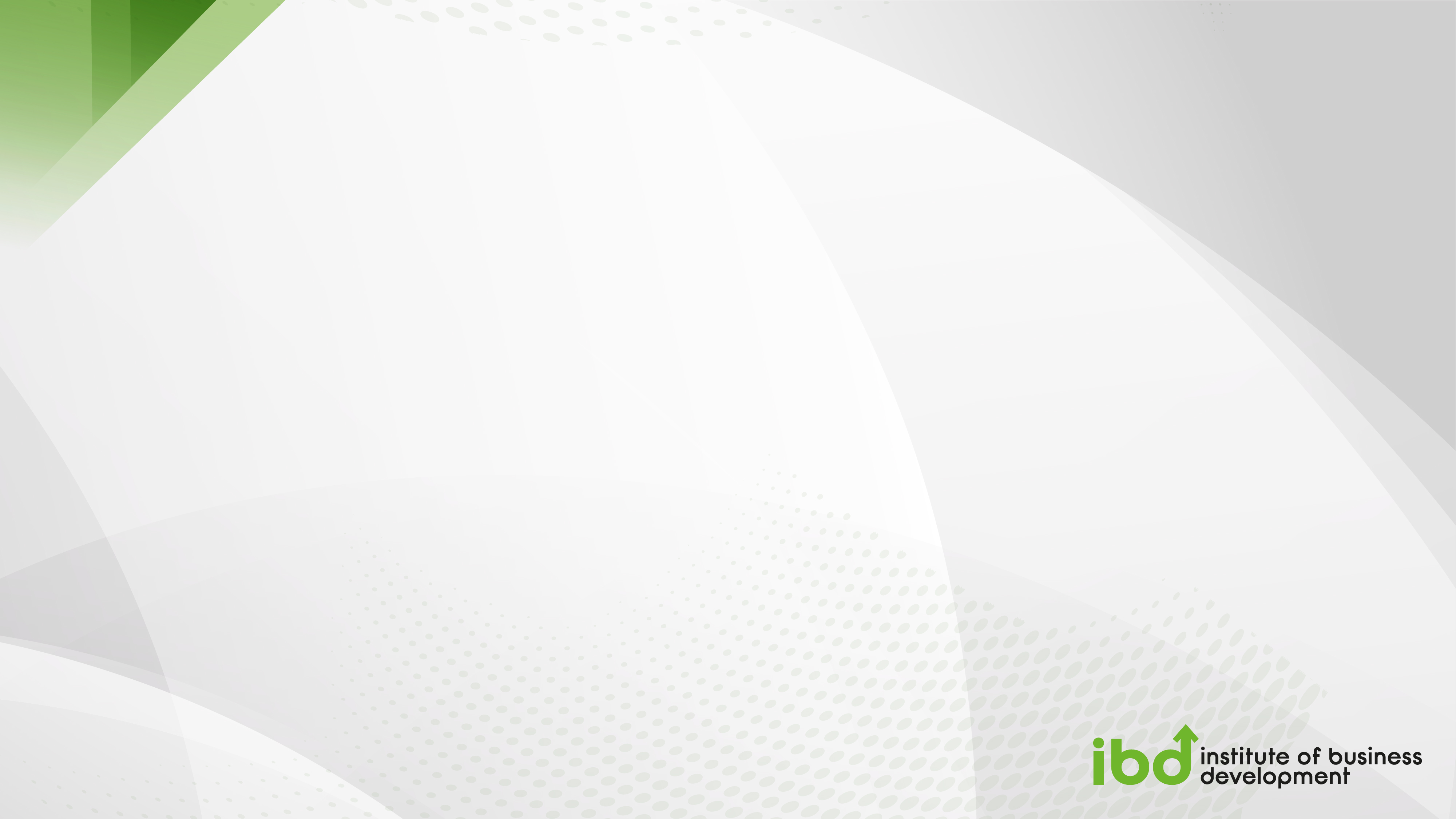 Se verifica: 

      a) La cancelación del folio mercantil de la sociedad ante el RPC;
      b) La cancelación ante el RFC; 
      c) El aviso de liquidación total;
      d) La declaración final del ejercicio de la liquidación.
      e) El desistimiento del uso de la denominación ante la SE.
      f) Baja patronal
      g) El cobro de las cuotas de liquidación;
      h) El depósito de las sumas de cuotas no cobradas;
      i) El lugar del depósito o resguardo de la documentación y libros;
      j)  Inexistencia de oposiciones;
      k) Revocación de poderes y notificación de ello, en su caso;
      l) Imputación de responsabilidad al administrador o representantes;
     m) Pago de honorarios al liquidador;
     n) Imputación de responsabilidad al liquidador.
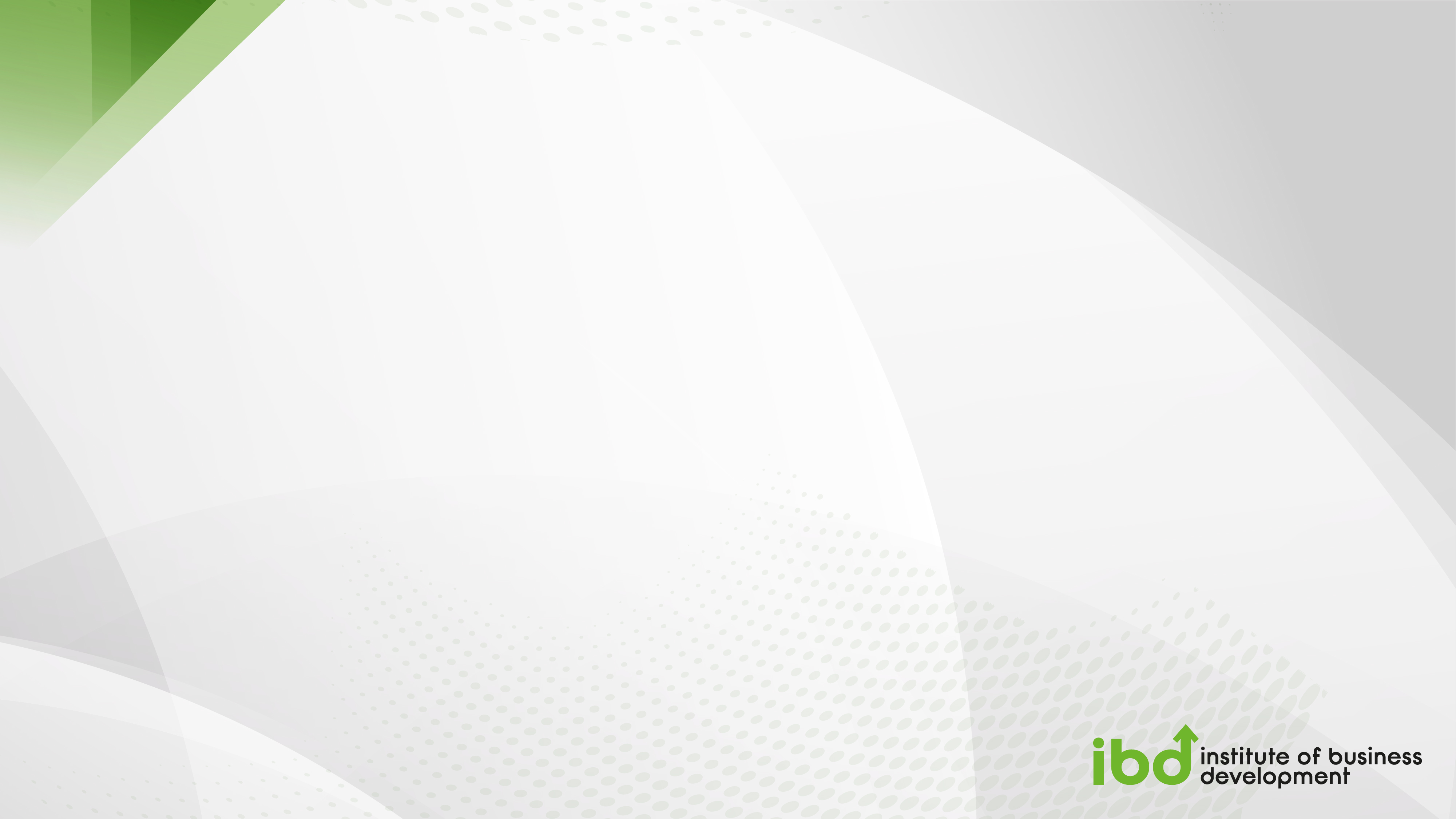 -ACTO DE CONSTANCIA-


Dejar constancia fehaciente de la conclusión total del proceso ejecutado para la desaparición definitiva de la sociedad, y el momento en que esto ocurre.

Acta de asamblea y protocolización.

Acuerdo fuera de asamblea y protocolización.

Minuta  y protocolización.

¿inscripción?

Declaración unilateral del liquidador ante notario o juez.

Fe de hechos.
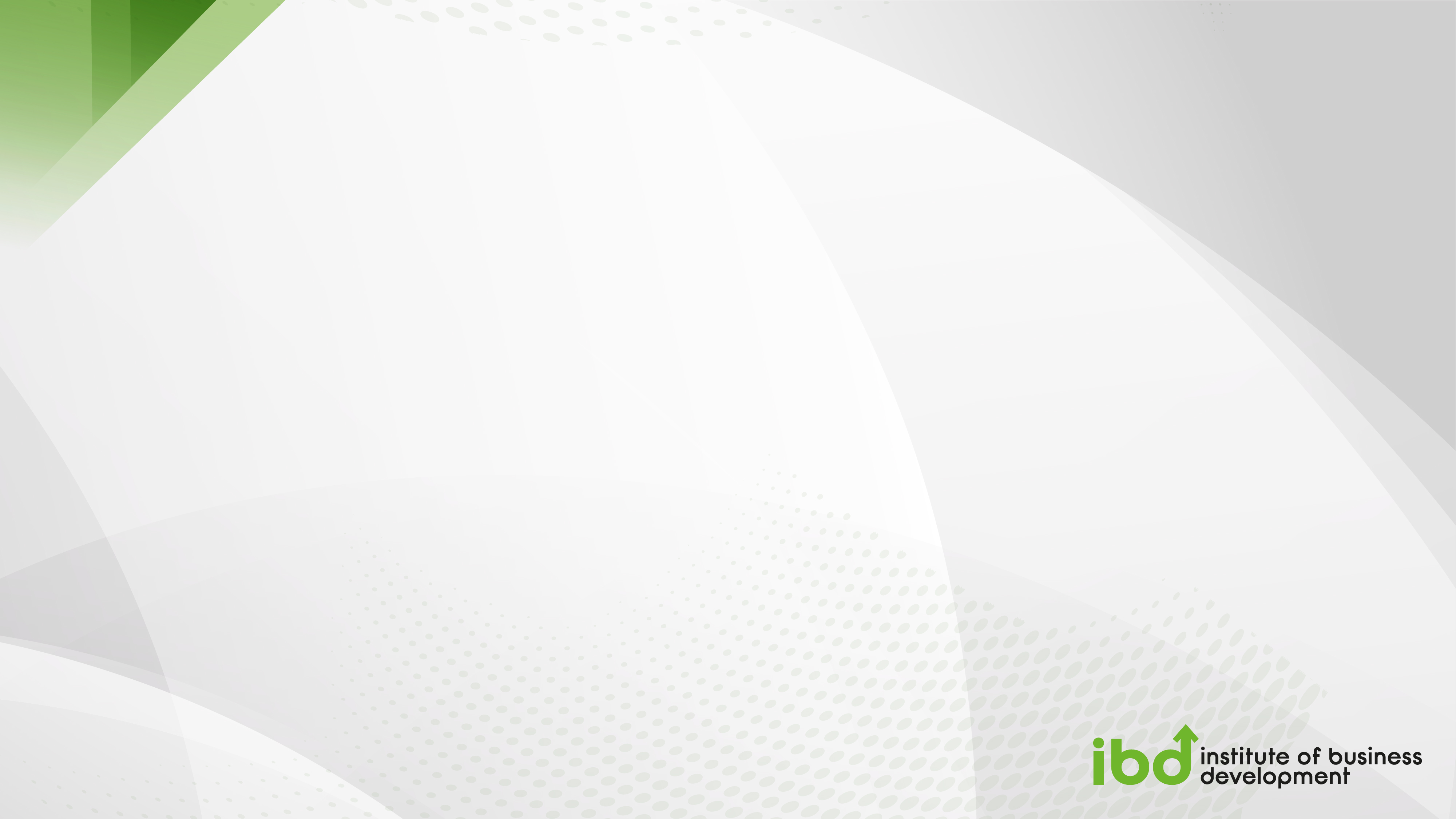 -ACREEDORES SUPERVINIENTES-



Las reglas de publicidad establecidas en la LGSM para advertir a los acreedores sobre la disolución y liquidación de una sociedad parecen no ser adecuadas o suficientes.


Los acreedores no poseen legalmente algún medio para intervenir en el proceso de terminación de la vida de una sociedad.


La sociedad ni el liquidador está obligado a dar cuentas a cada acreedor del proceso.
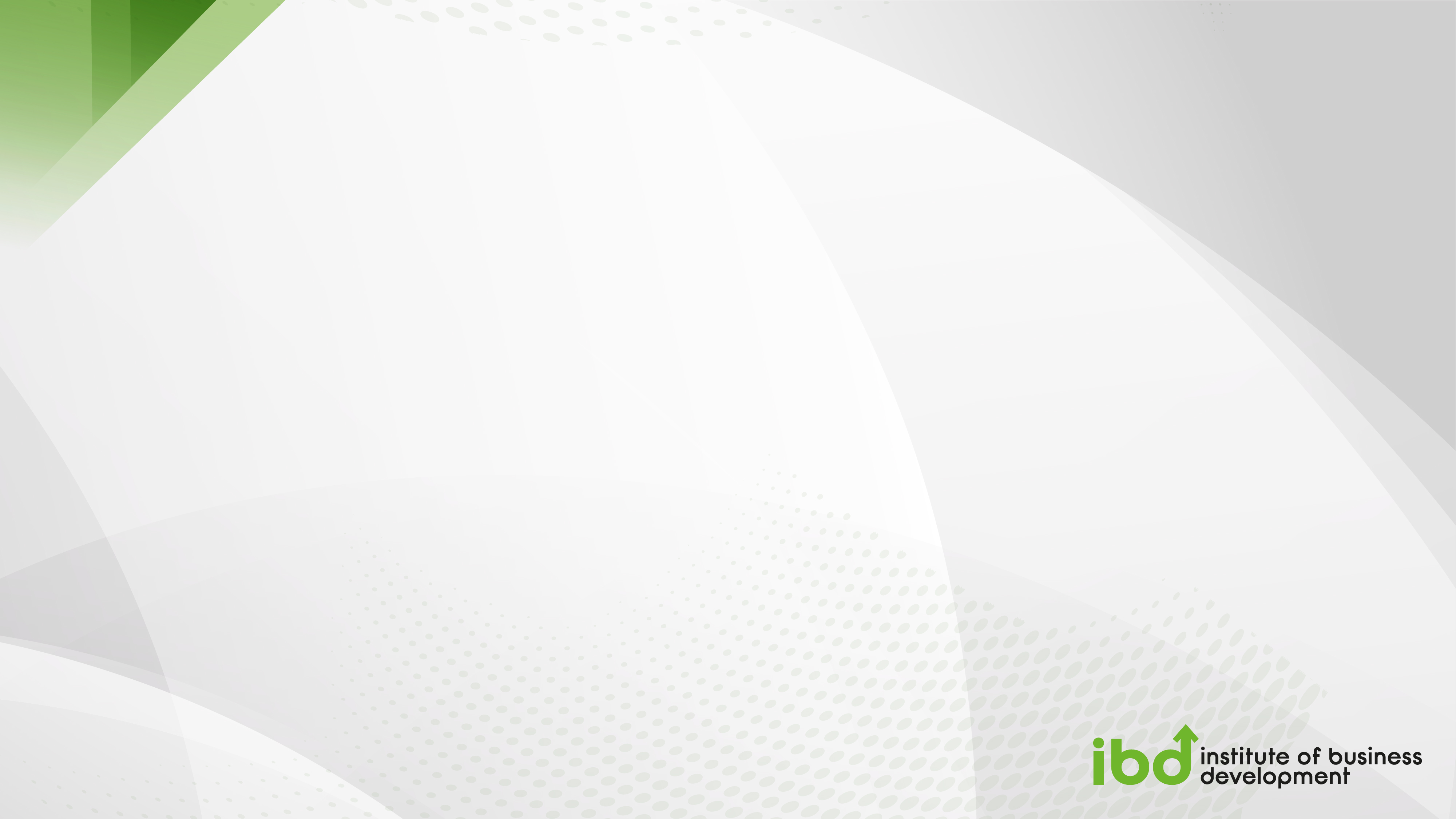 ¿Qué sucede si llegada la extinción de la sociedad
aparecieren diversos acreedores?
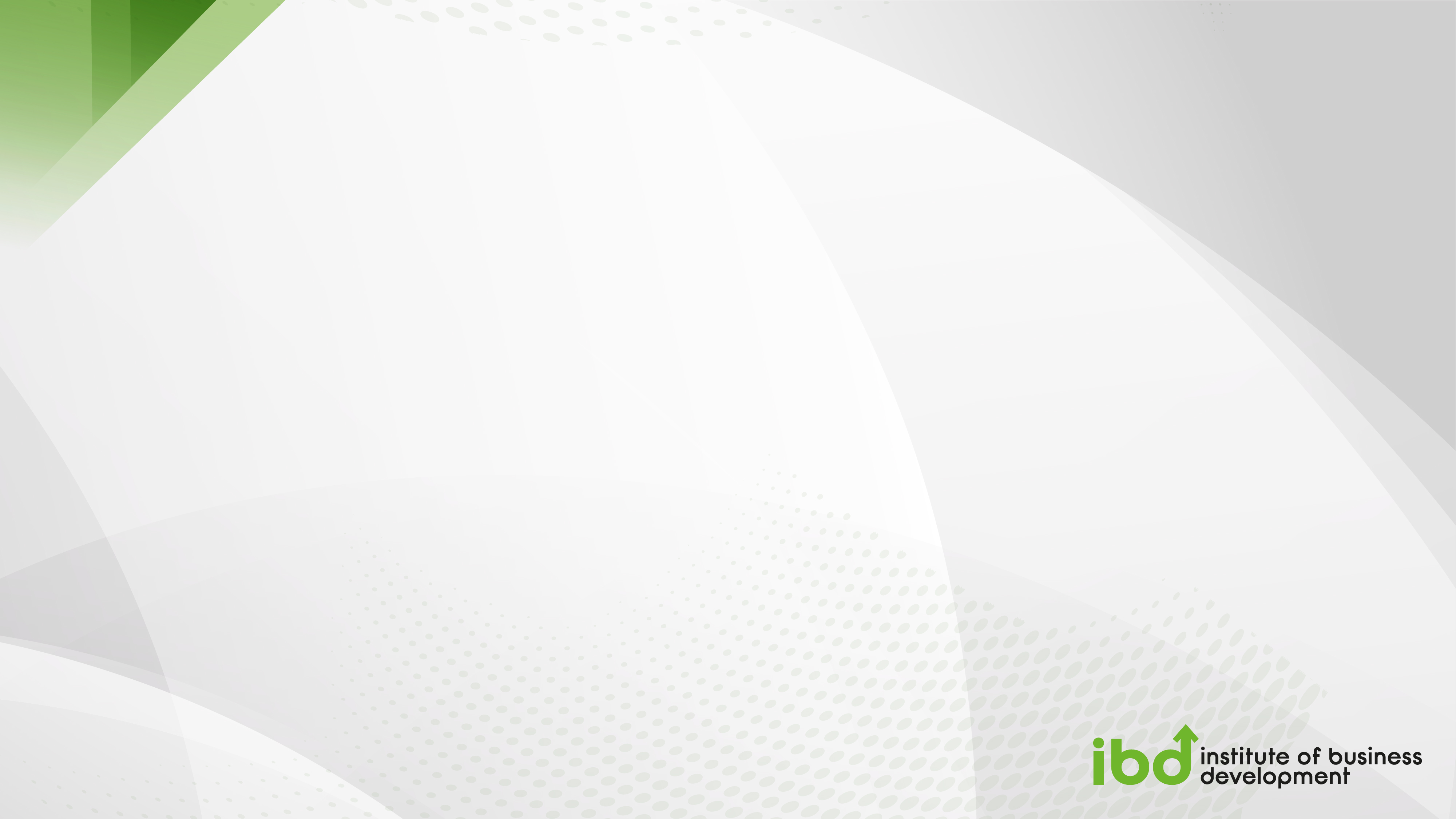 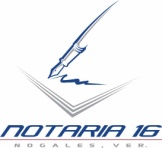 ESTO FUE LA PRESENTACIÓN DE:


“DISOLUCIÓN Y LIQUIDACIÓN DE SOCIEDADES”



¡ G R A C I A S !
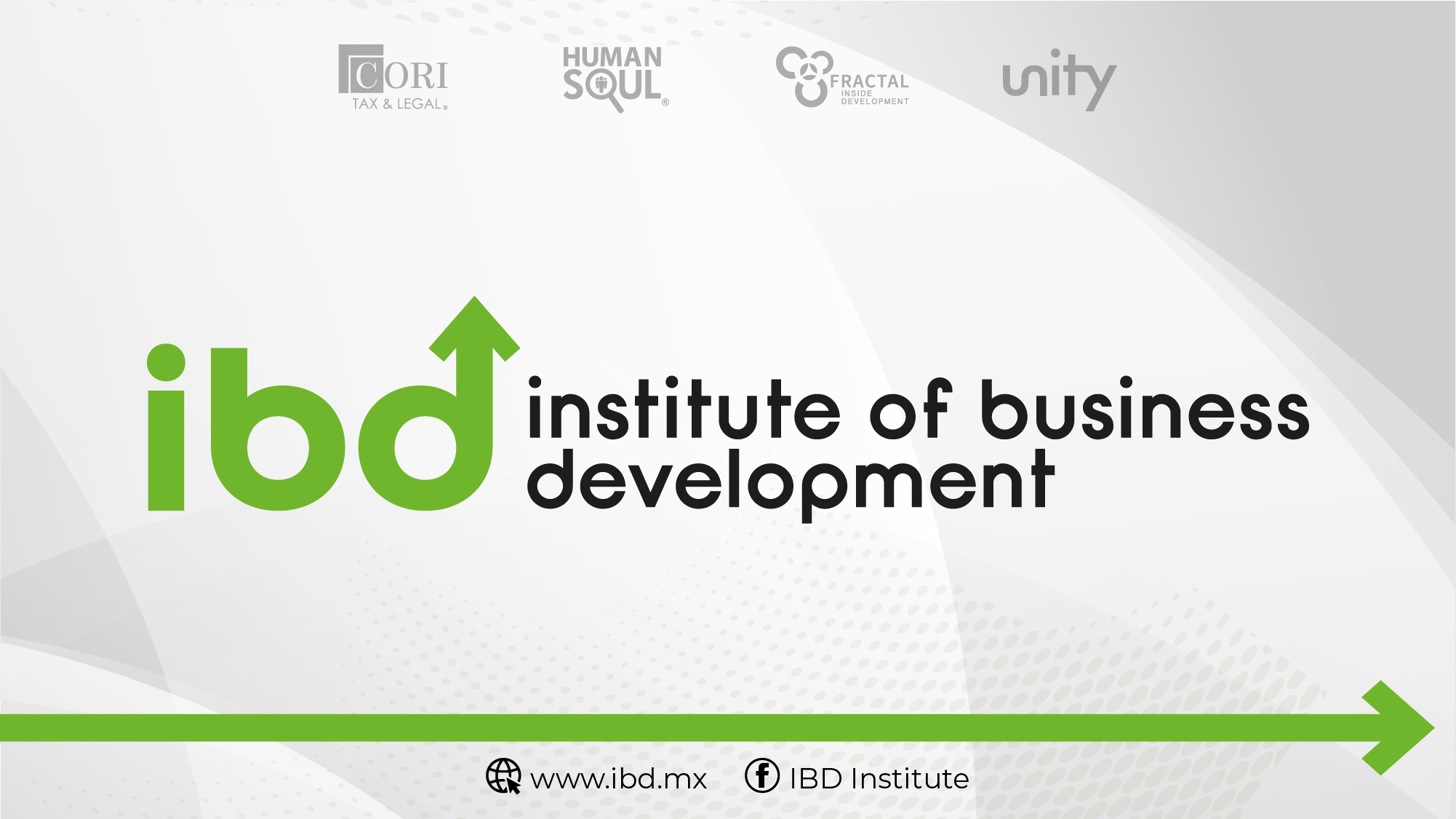